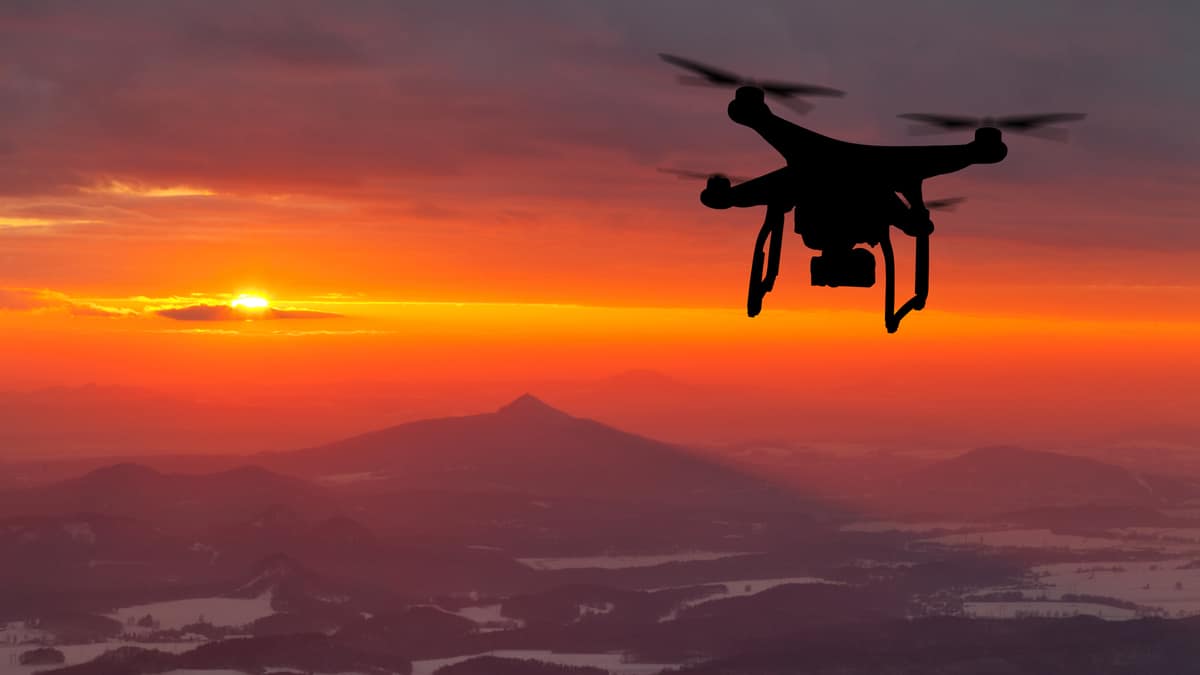 Team 508: Drone Payload Sample Collection
Design Review 6
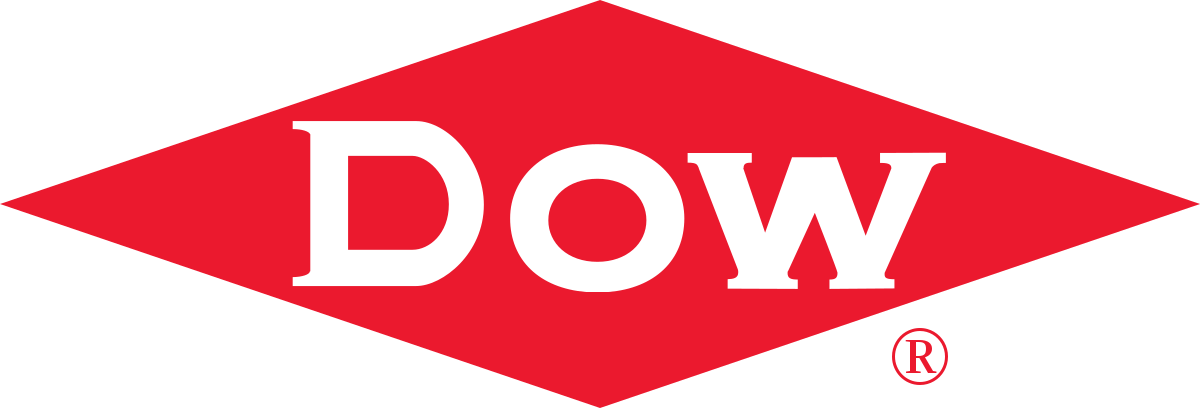 [Speaker Notes: Size of Apparatus, Energy Usage, Aerodynamic Drag Force, and Weight Distribution]
Team Introductions
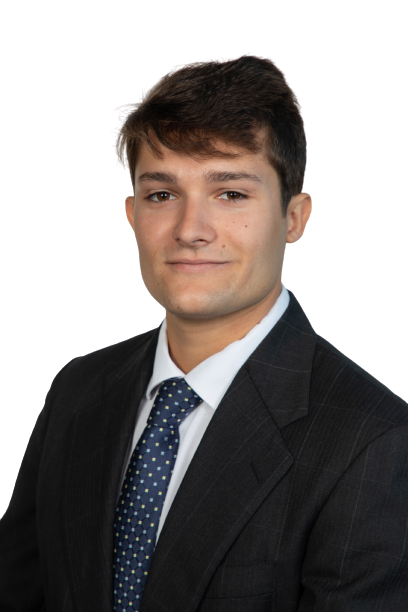 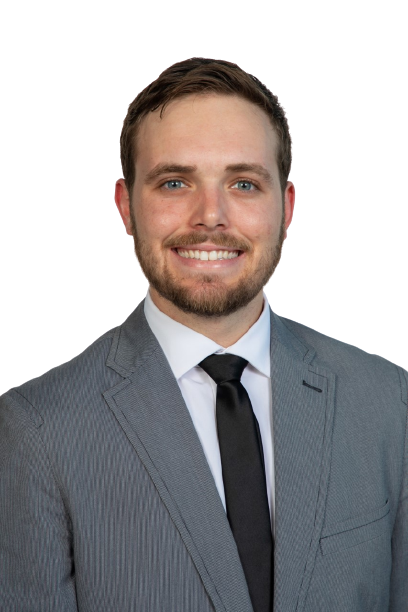 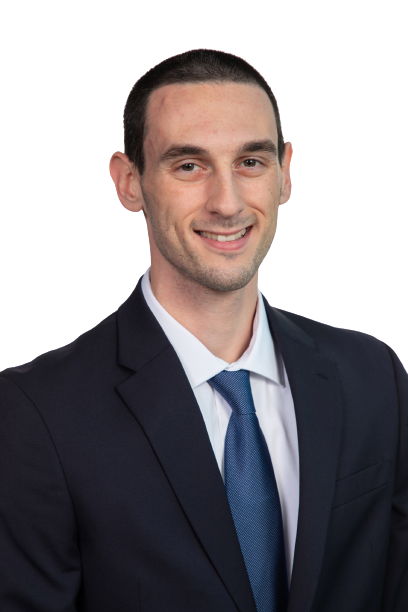 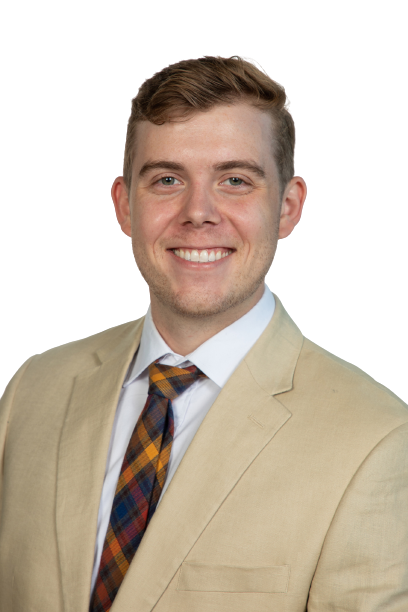 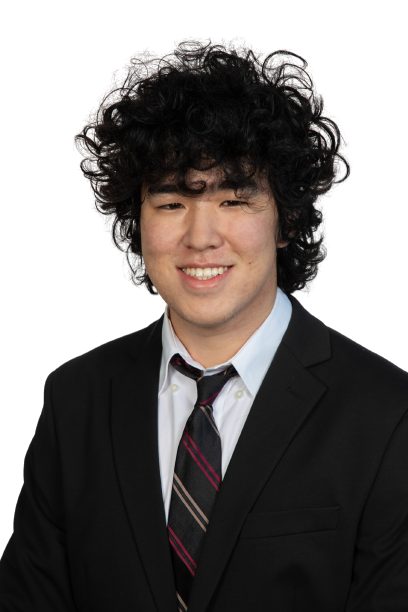 Roberto Lacasa
Programming
Engineer
Dominic Bellocchio
Design Engineer
Tauben Brenner
Manufacturing
Engineer
Matthew Lancaster
Control Systems
Engineer
Dylan Ma
Mechatronics Engineer
2
Dominic Bellocchio
Sponsors and Advisor
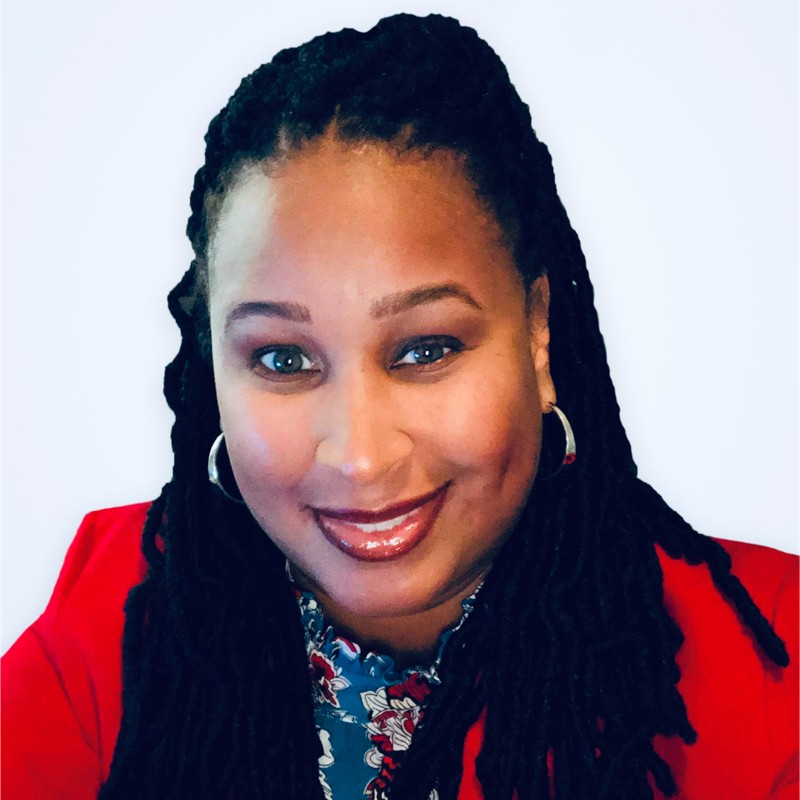 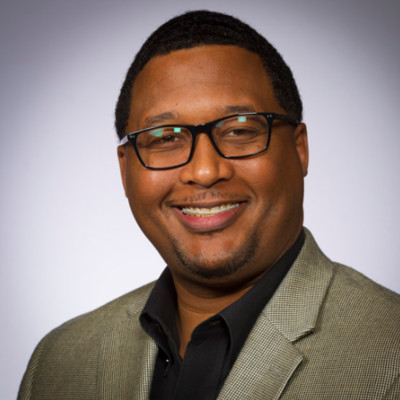 Engineering Mentor
Alicia Washington
M&A Senior Project Manager
Dow Chemical
Engineering Mentor
Marcus Rideaux
Global Implementation Leader
Dow Chemical
Academic Advisor 
Camilo Ordóñez, Ph.D. 
ME Teaching Faculty
Florida State University
3
Dominic Bellocchio
Objective
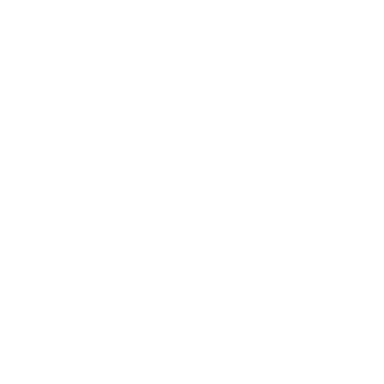 The payload should collect liquid samples, prevent contamination, and store the samples safely
4
Dominic Bellocchio
[Speaker Notes: Give them a reminder of what our project is about.]
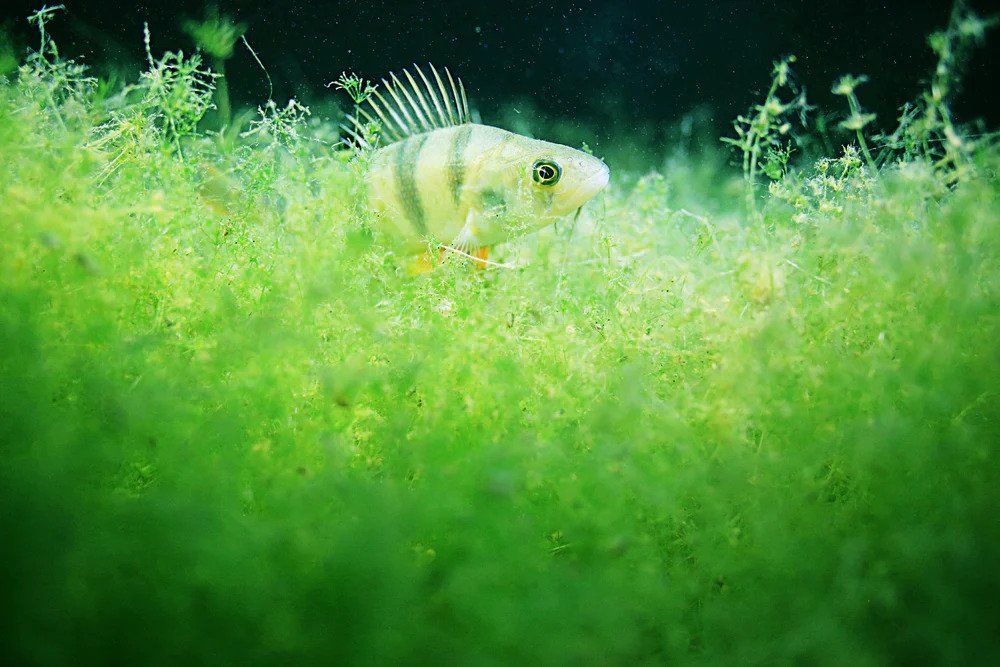 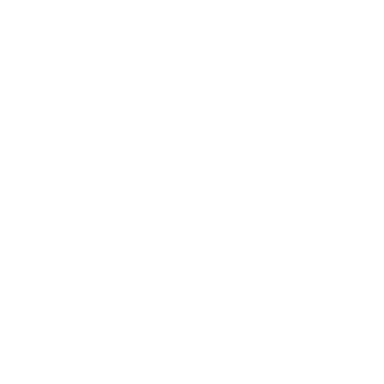 Project Background
Why sample algae blooms?
5
Dominic Bellocchio
[Speaker Notes: Why is this important? You have probably heard of red tide. Red tide is considered a harmful algal bloom, or HABs, these occur when colonies of algae grow out of control while producing toxic or harmful effects. Not all algae is bad. Algae is a major source of energy for the ocean food web.]
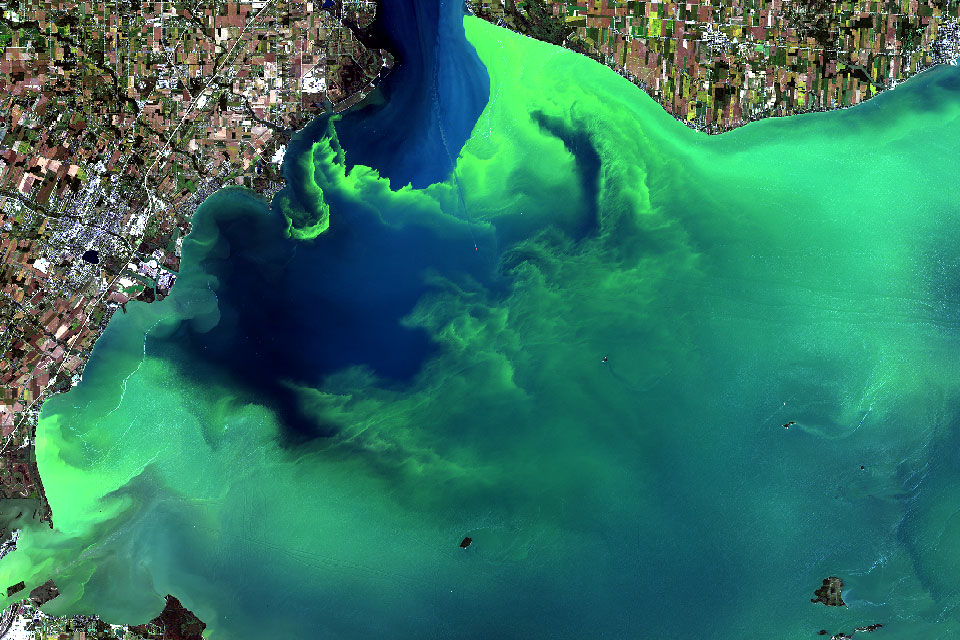 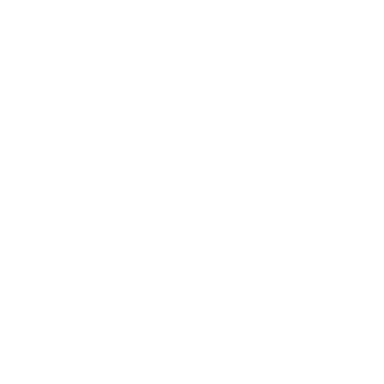 Project Background
The benefit of using a drone
6
Dominic Bellocchio
[Speaker Notes: Why use a drone? Drones are fast, you can take many samples over a large area, you can't use a boat because the boat will carry the algae on the hull,]
Current Market
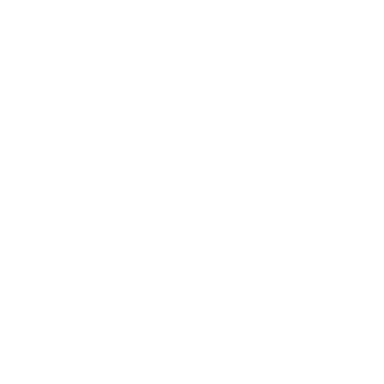 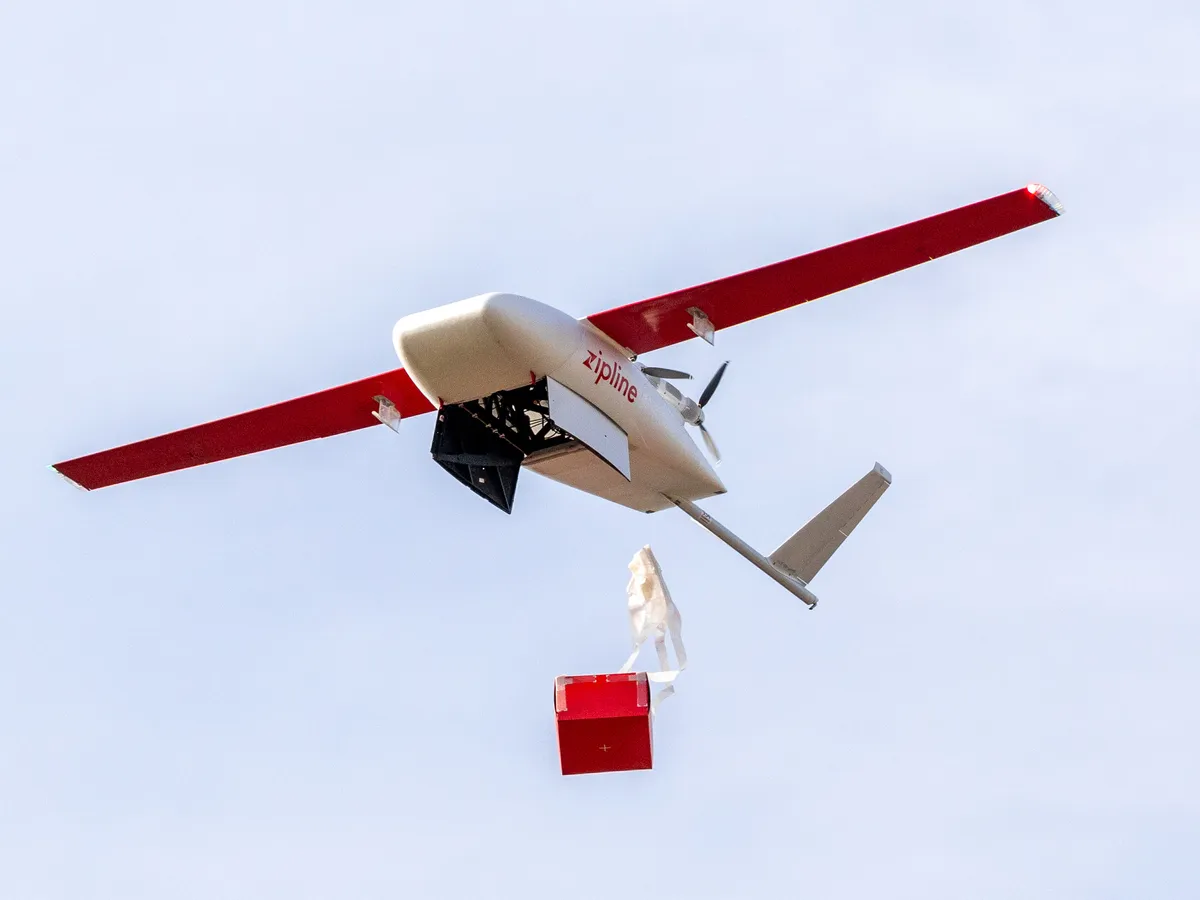 Long range accurate drops
Delivering life saving medicine and blood
Drones in air in minutes
7
Dominic Bellocchio
[Speaker Notes: https://www.youtube.com/watch?v=DOWDNBu9DkU&t=273s
This is the plane that Is in Africa I think that delivers blood long distances and really fast. The video explains them both really well.]
Project Requirements
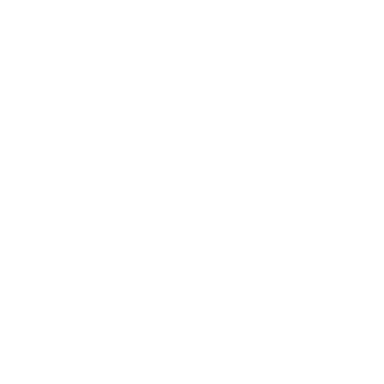 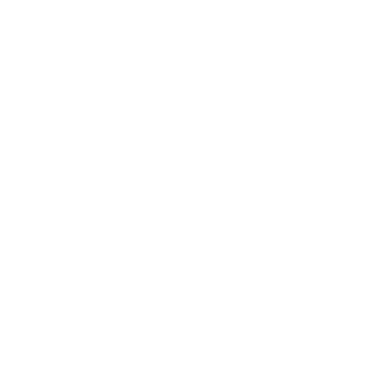 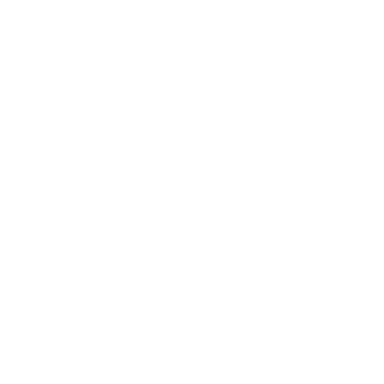 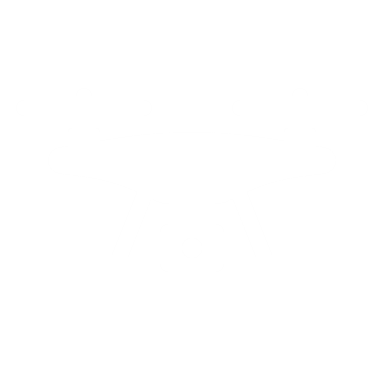 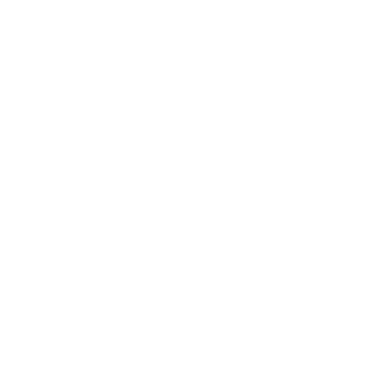 8
Dominic Bellocchio
[Speaker Notes: We contacted a marine biologist with questions about collecting ocean samples for harmful substances to the environment.
We have received a response...
Tara specializes in testing for pathogens 

Sample size requirements: 100 ml (100 g)
Sample collection requirements: keep it out of sunlight, UV light will harm validity of sample once it is taken (the natural conditions should be altered as little as possible when brought into the lab)
- surface collection is fine, since algae congregate at the surface level in dense portions. 
Additional research resources: she told us to check out scholarly research articles related to our sample substances]
Project Requirements
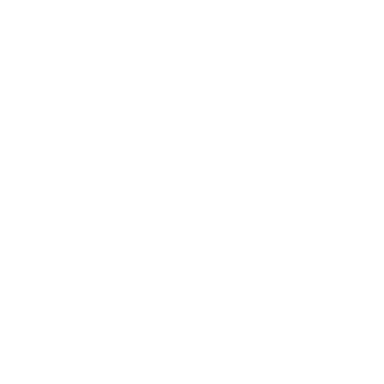 Collect and Store Multiple Samples
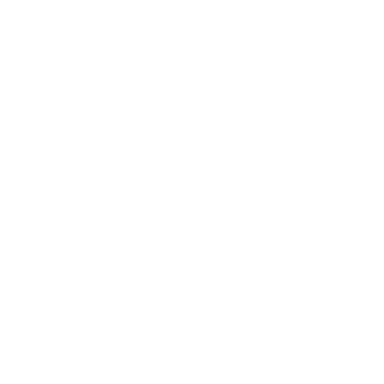 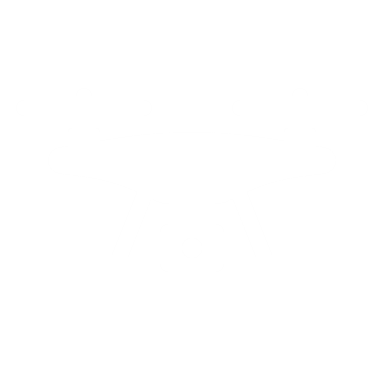 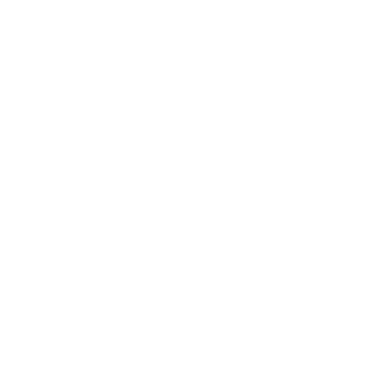 9
Dominic Bellocchio
[Speaker Notes: We contacted a marine biologist with questions about collecting ocean samples for harmful substances to the environment.
We have received a response...
Tara specializes in testing for pathogens 

Sample size requirements: 100 ml (100 g)
Sample collection requirements: keep it out of sunlight, UV light will harm validity of sample once it is taken (the natural conditions should be altered as little as possible when brought into the lab)
- surface collection is fine, since algae congregate at the surface level in dense portions. 
Additional research resources: she told us to check out scholarly research articles related to our sample substances]
Project Requirements
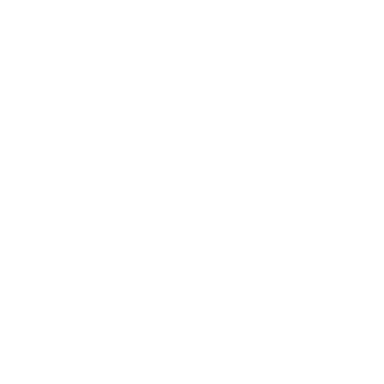 Compact and Universal
Collect and Store Multiple Samples
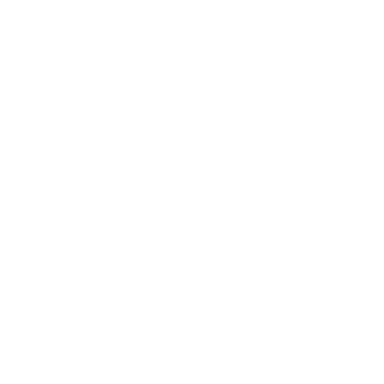 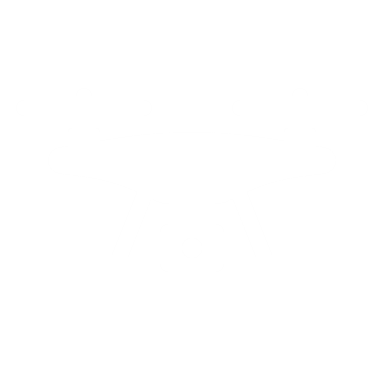 10
Dominic Bellocchio
[Speaker Notes: We contacted a marine biologist with questions about collecting ocean samples for harmful substances to the environment.
We have received a response...
Tara specializes in testing for pathogens 

Sample size requirements: 100 ml (100 g)
Sample collection requirements: keep it out of sunlight, UV light will harm validity of sample once it is taken (the natural conditions should be altered as little as possible when brought into the lab)
- surface collection is fine, since algae congregate at the surface level in dense portions. 
Additional research resources: she told us to check out scholarly research articles related to our sample substances]
Project Requirements
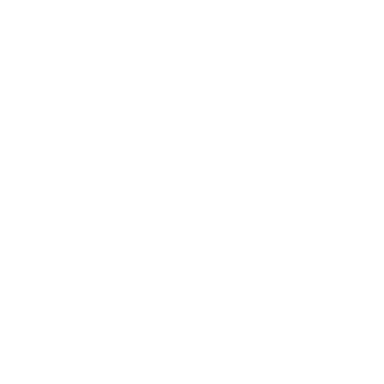 Compact and Universal
Does not 
Impede Drone
Collect and Store Multiple Samples
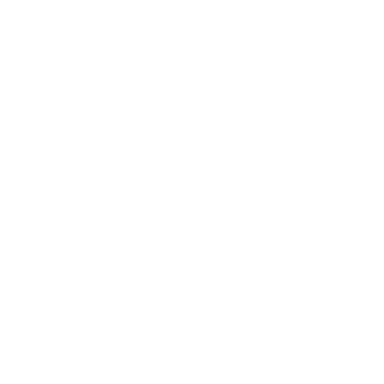 11
Dominic Bellocchio
[Speaker Notes: We contacted a marine biologist with questions about collecting ocean samples for harmful substances to the environment.
We have received a response...
Tara specializes in testing for pathogens 

Sample size requirements: 100 ml (100 g)
Sample collection requirements: keep it out of sunlight, UV light will harm validity of sample once it is taken (the natural conditions should be altered as little as possible when brought into the lab)
- surface collection is fine, since algae congregate at the surface level in dense portions. 
Additional research resources: she told us to check out scholarly research articles related to our sample substances]
Project Requirements
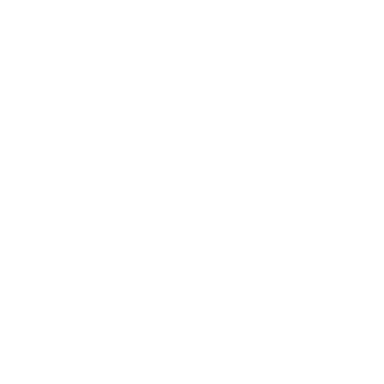 Compact and Universal
Does not 
Impede
Drone
Light 
&
Balanced
Collect and Store Multiple Samples
12
Dominic Bellocchio
[Speaker Notes: We contacted a marine biologist with questions about collecting ocean samples for harmful substances to the environment.
We have received a response...
Tara specializes in testing for pathogens 

Sample size requirements: 100 ml (100 g)
Sample collection requirements: keep it out of sunlight, UV light will harm validity of sample once it is taken (the natural conditions should be altered as little as possible when brought into the lab)
- surface collection is fine, since algae congregate at the surface level in dense portions. 
Additional research resources: she told us to check out scholarly research articles related to our sample substances]
Design Targets
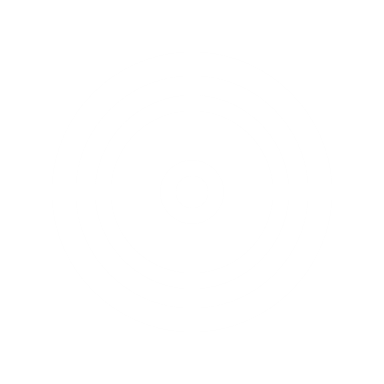 Force
Volume
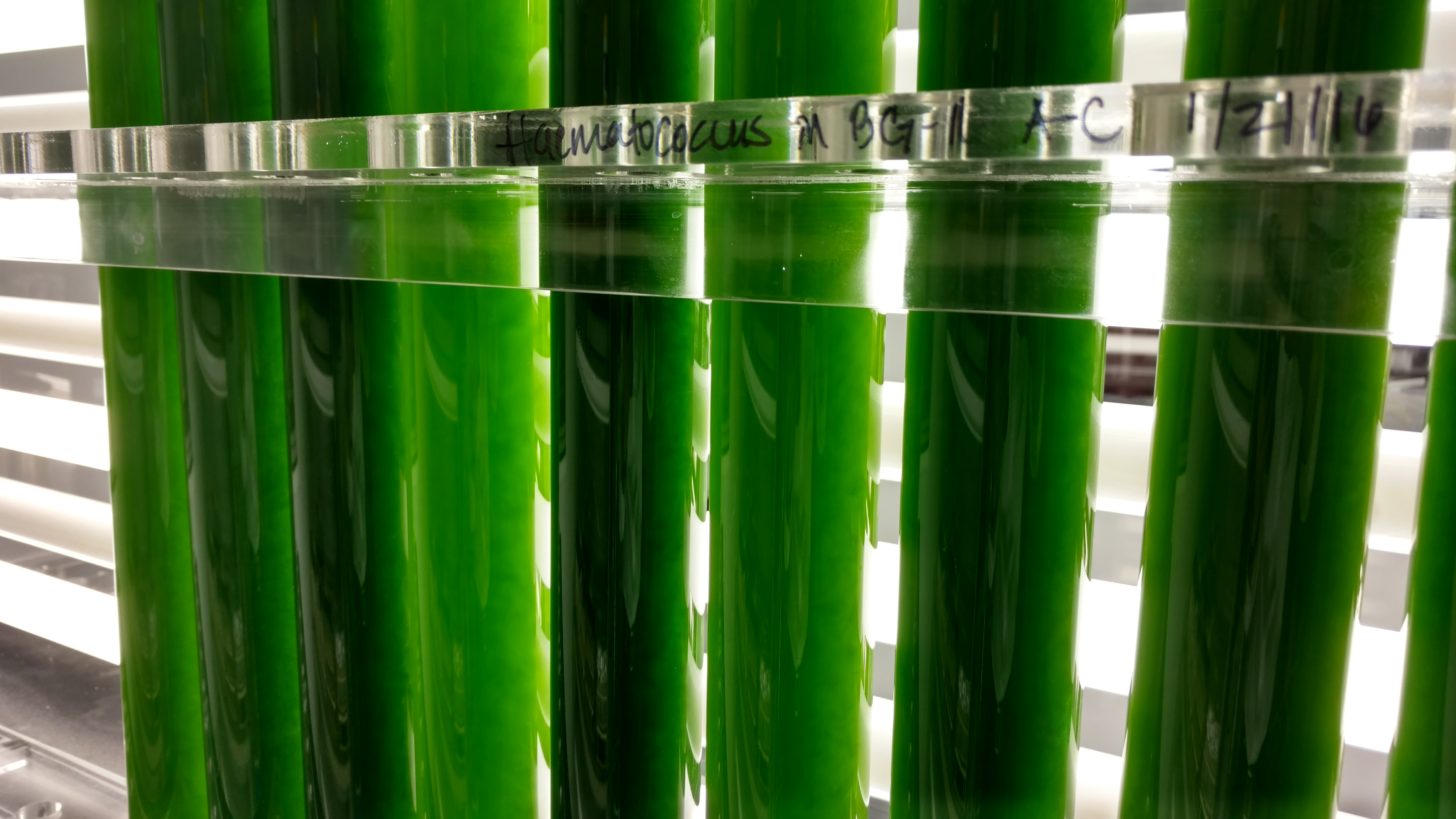 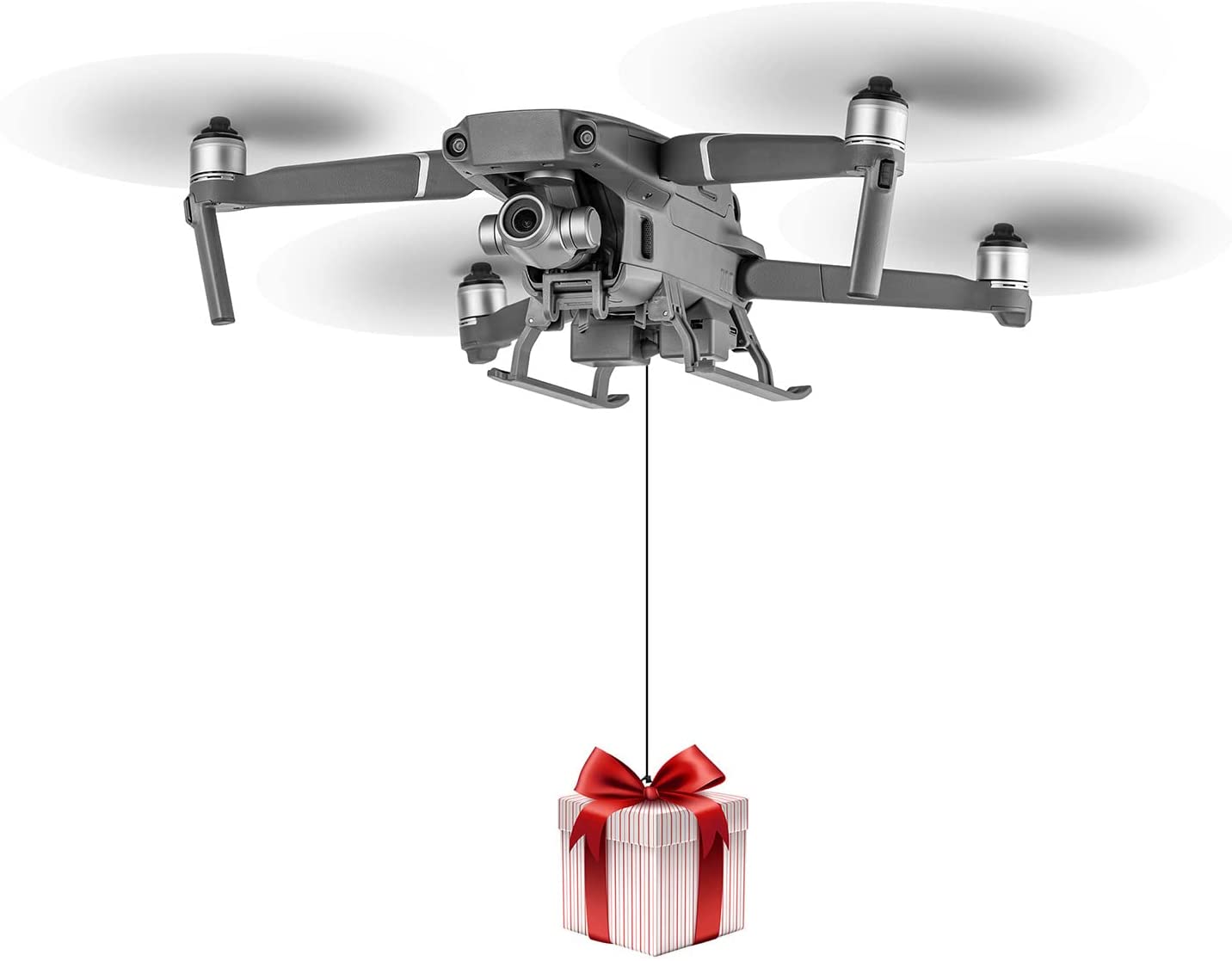 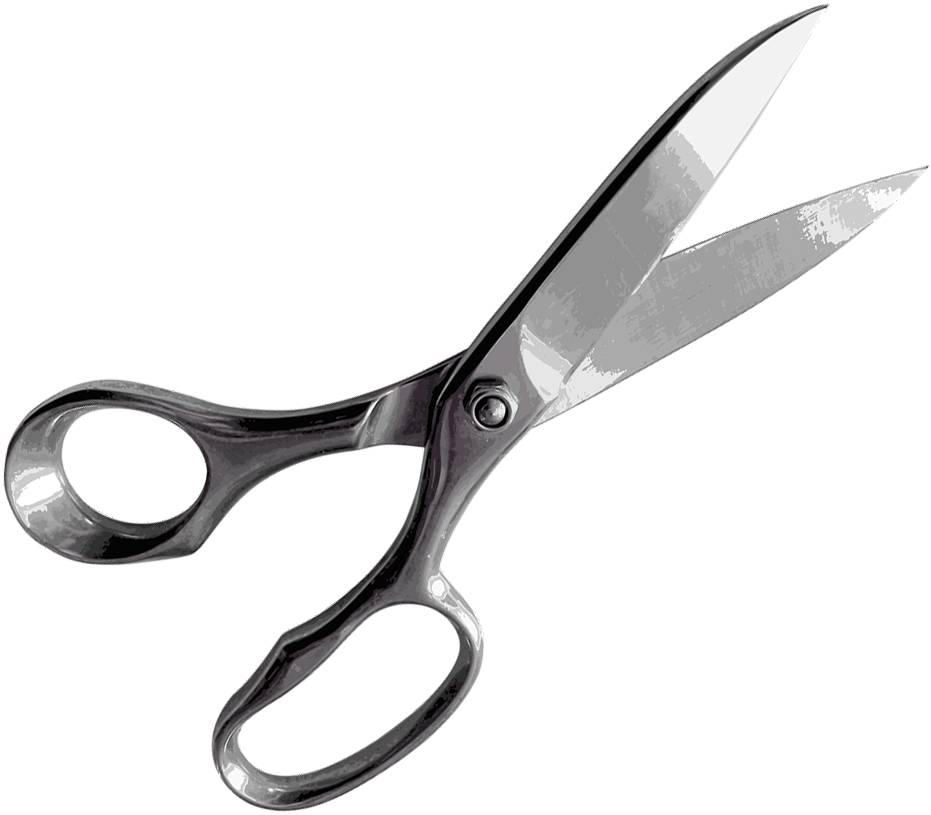 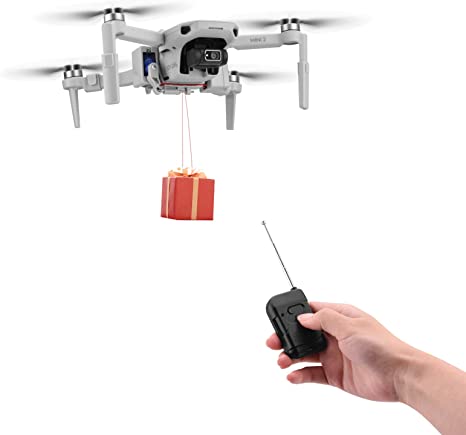 13
Dominic Bellocchio
[Speaker Notes: Feedback – communication between the system and the user,  it ties back into safety and stability. 

 The bottom line is that were are taking delicate and sensitive equipment into a chaotic and unpredictable environment, so mitigating disturbances is key.]
Design Targets
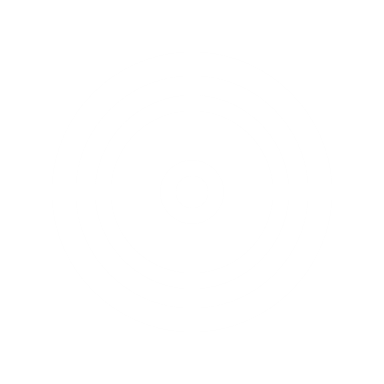 Weight Distribution
Mounting Methods
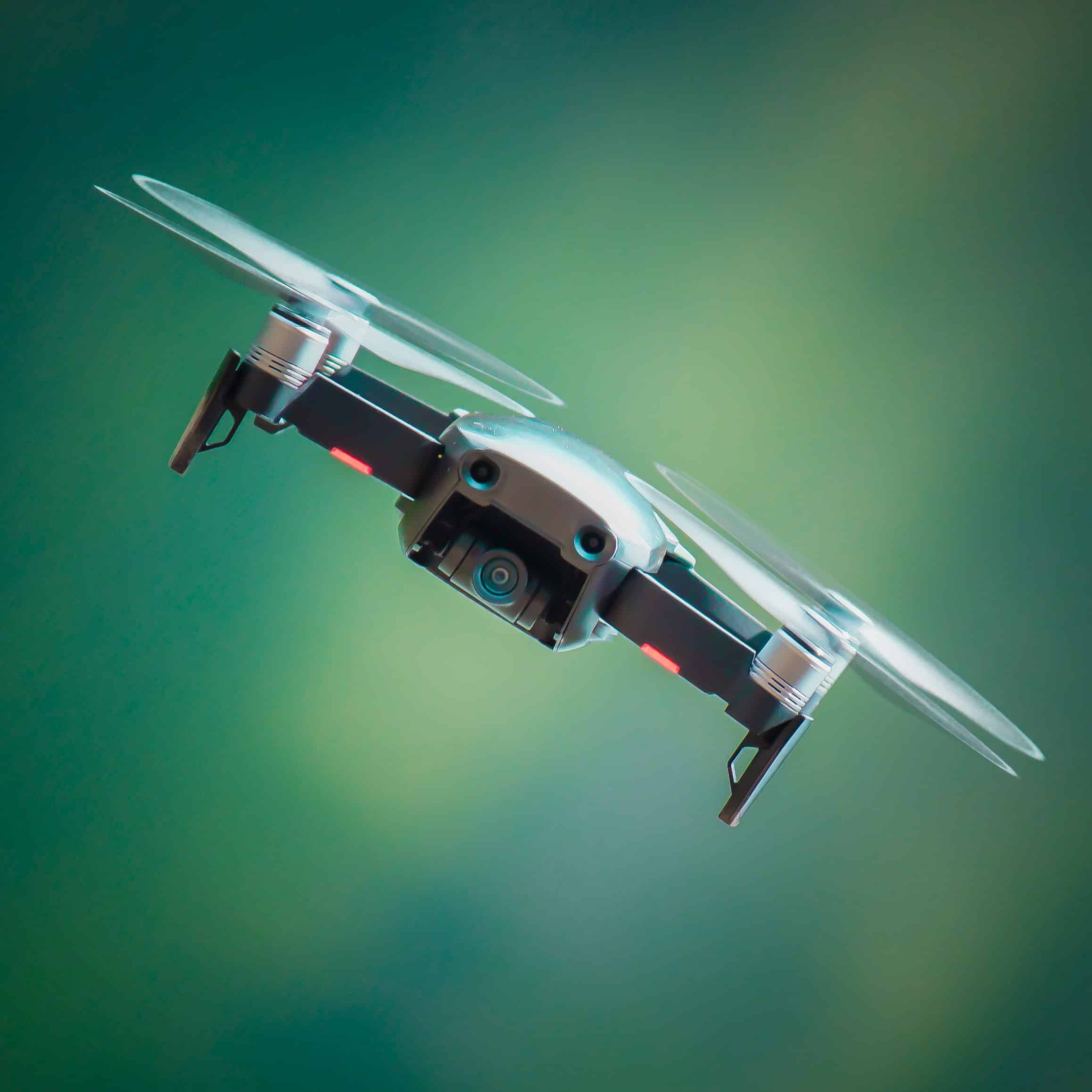 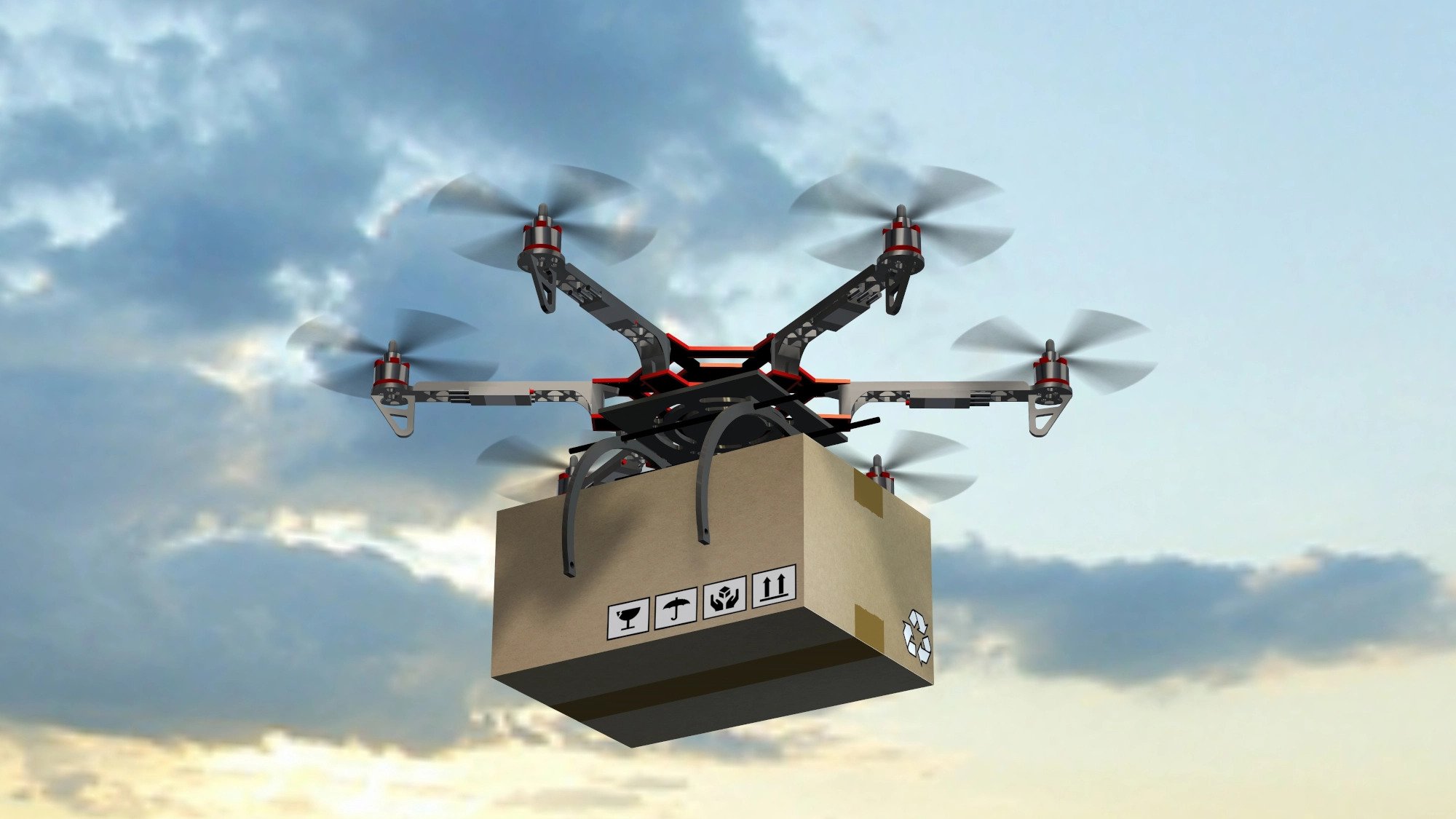 14
Dominic Bellocchio
[Speaker Notes: Feedback – communication between the system and the user,  it ties back into safety and stability. 

 The bottom line is that were are taking delicate and sensitive equipment into a chaotic and unpredictable environment, so mitigating disturbances is key.]
Concept Selection
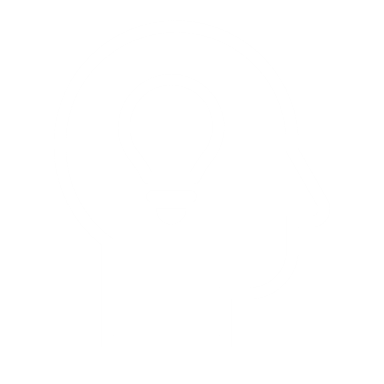 Multiple Rooms
Can collect multiple samples
Adjustable number of rooms
Universal drone usage
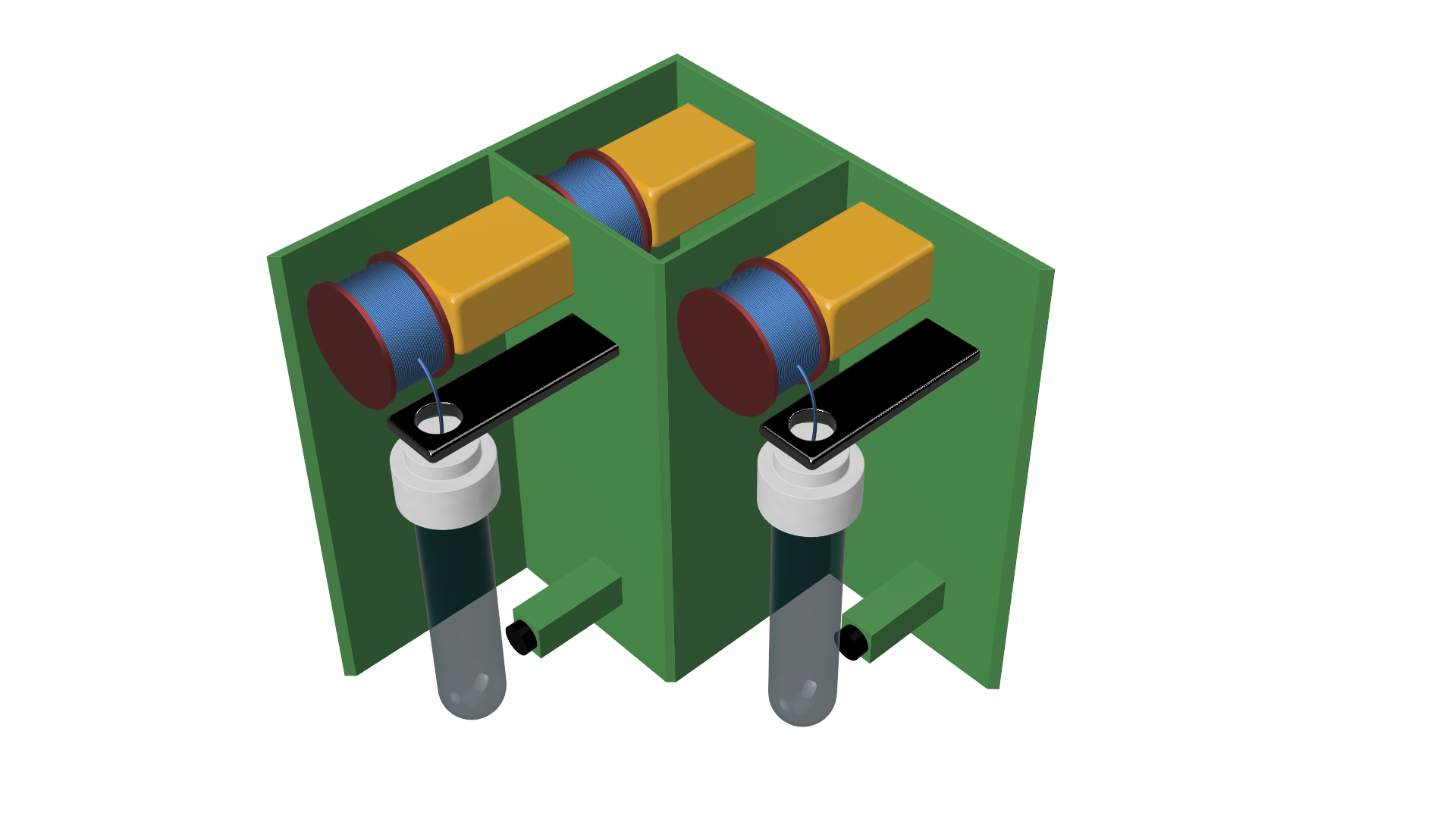 15
Dominic Bellocchio
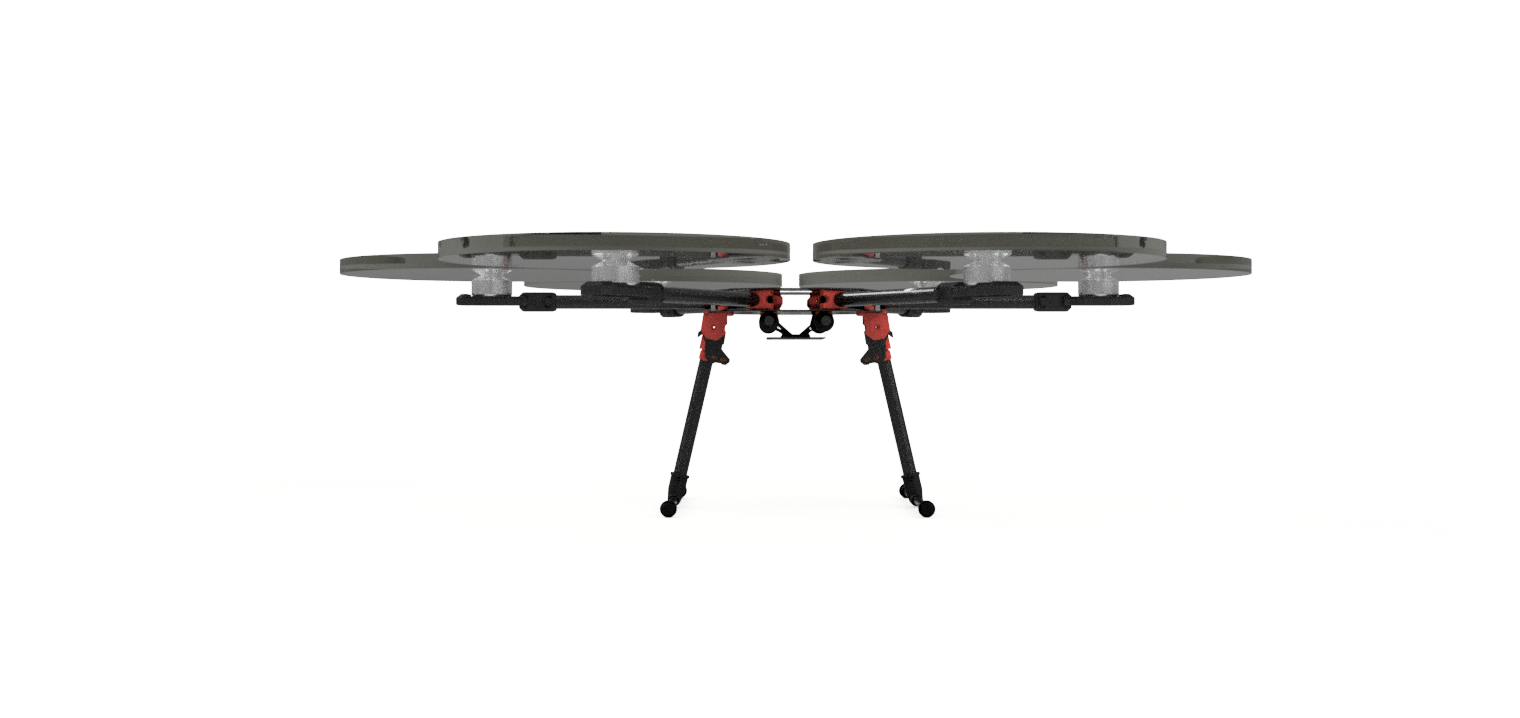 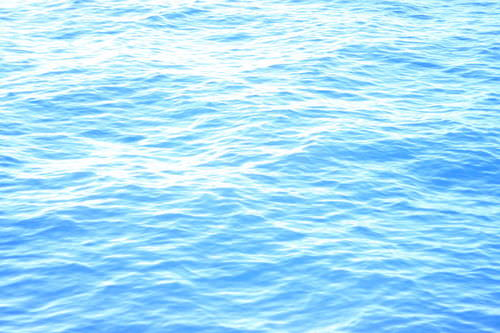 16
Dominic Bellocchio
[Speaker Notes: Essentially key goals slide. Universal attachment, collect samples, 1 kg payload, prevent contamination]
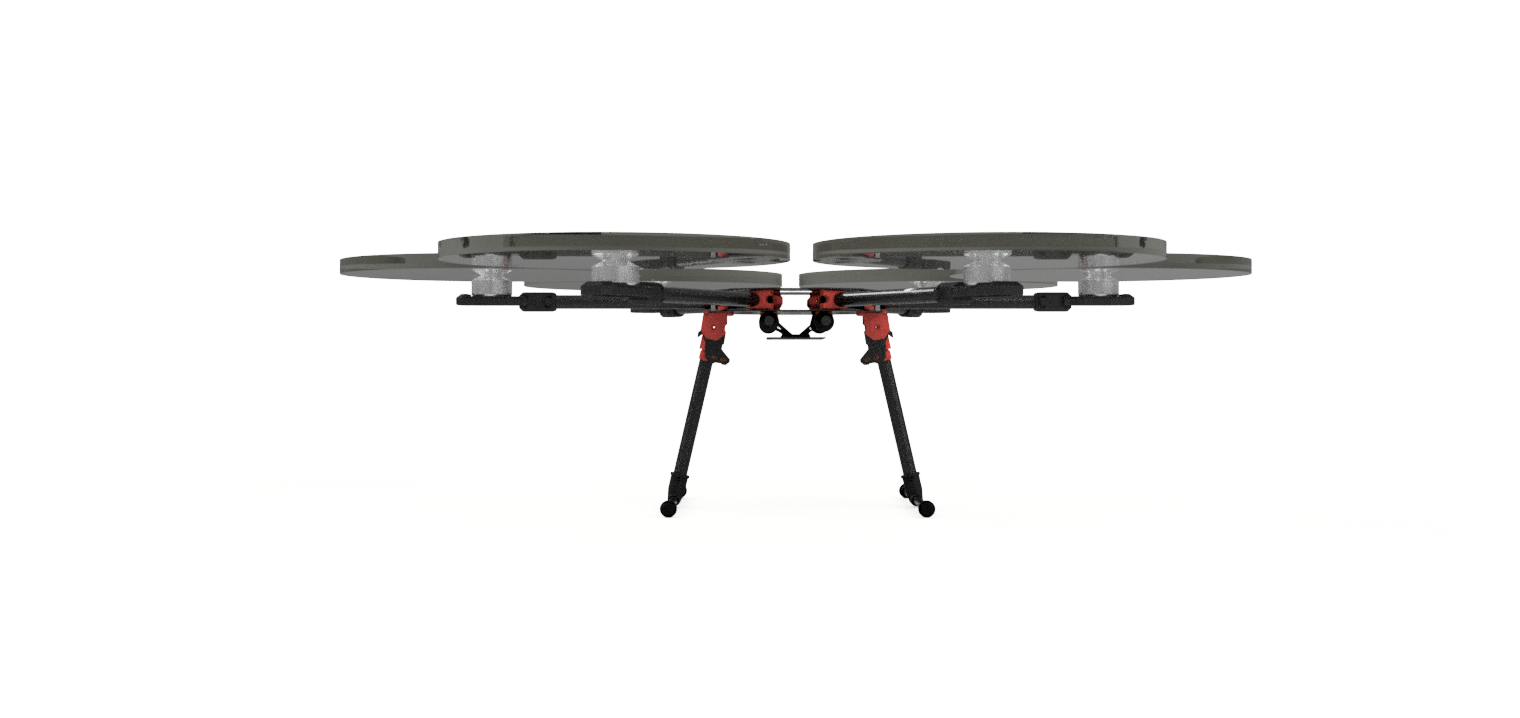 17
Dominic Bellocchio
[Speaker Notes: Essentially key goals slide. Universal attachment, collect samples, 1 kg payload, prevent contamination]
18
Dominic Bellocchio
[Speaker Notes: Essentially key goals slide. Universal attachment, collect samples, 1 kg payload, prevent contamination]
Multiple mounting methods
Sample is released after exceeding max force
6 gram difference in weight distribution
19
Dominic Bellocchio
[Speaker Notes: Essentially key goals slide. Universal attachment, collect samples, 1 kg payload, prevent contamination]
Design #1 Dimensions
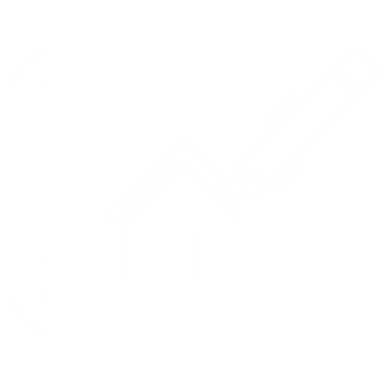 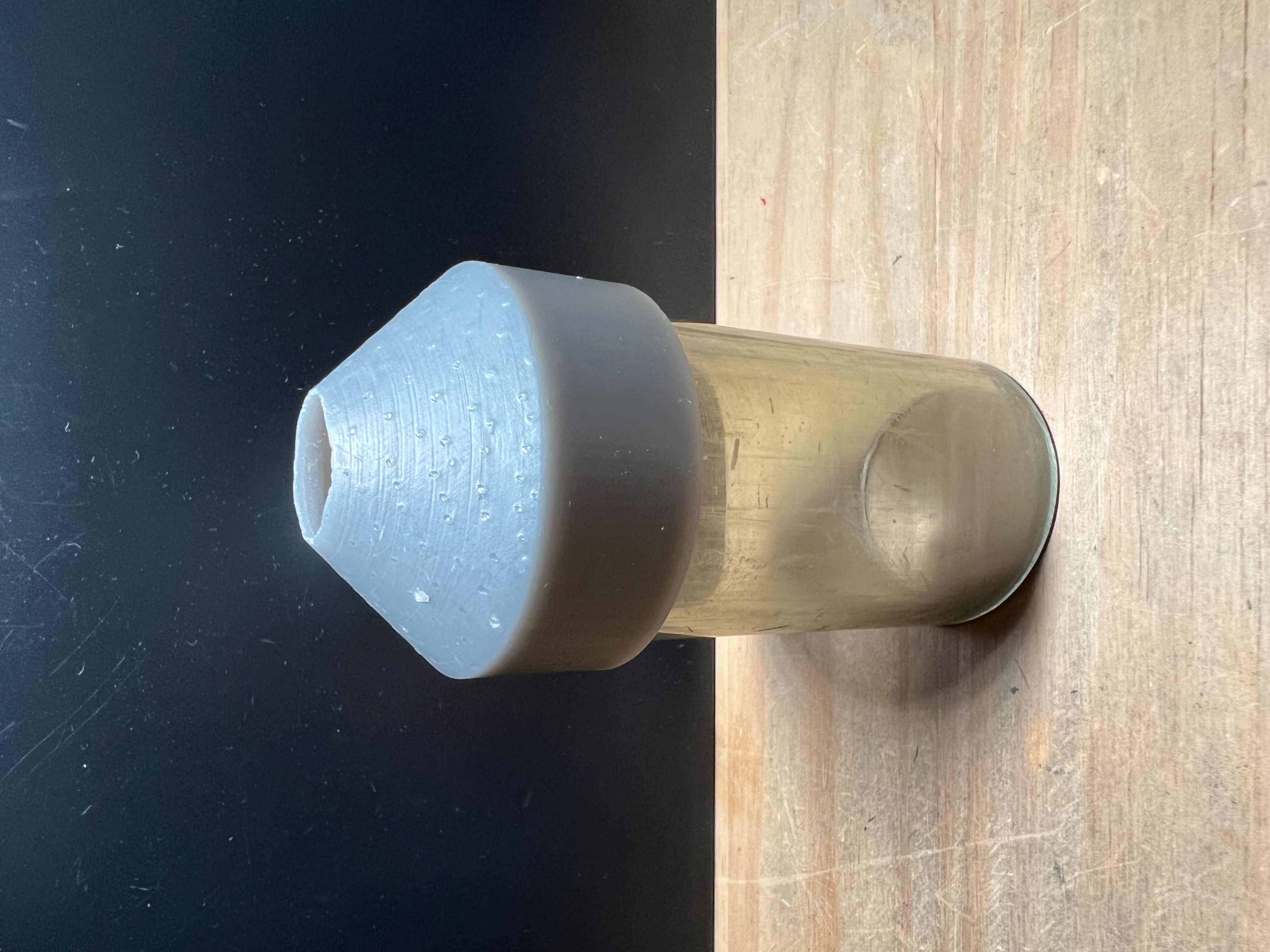 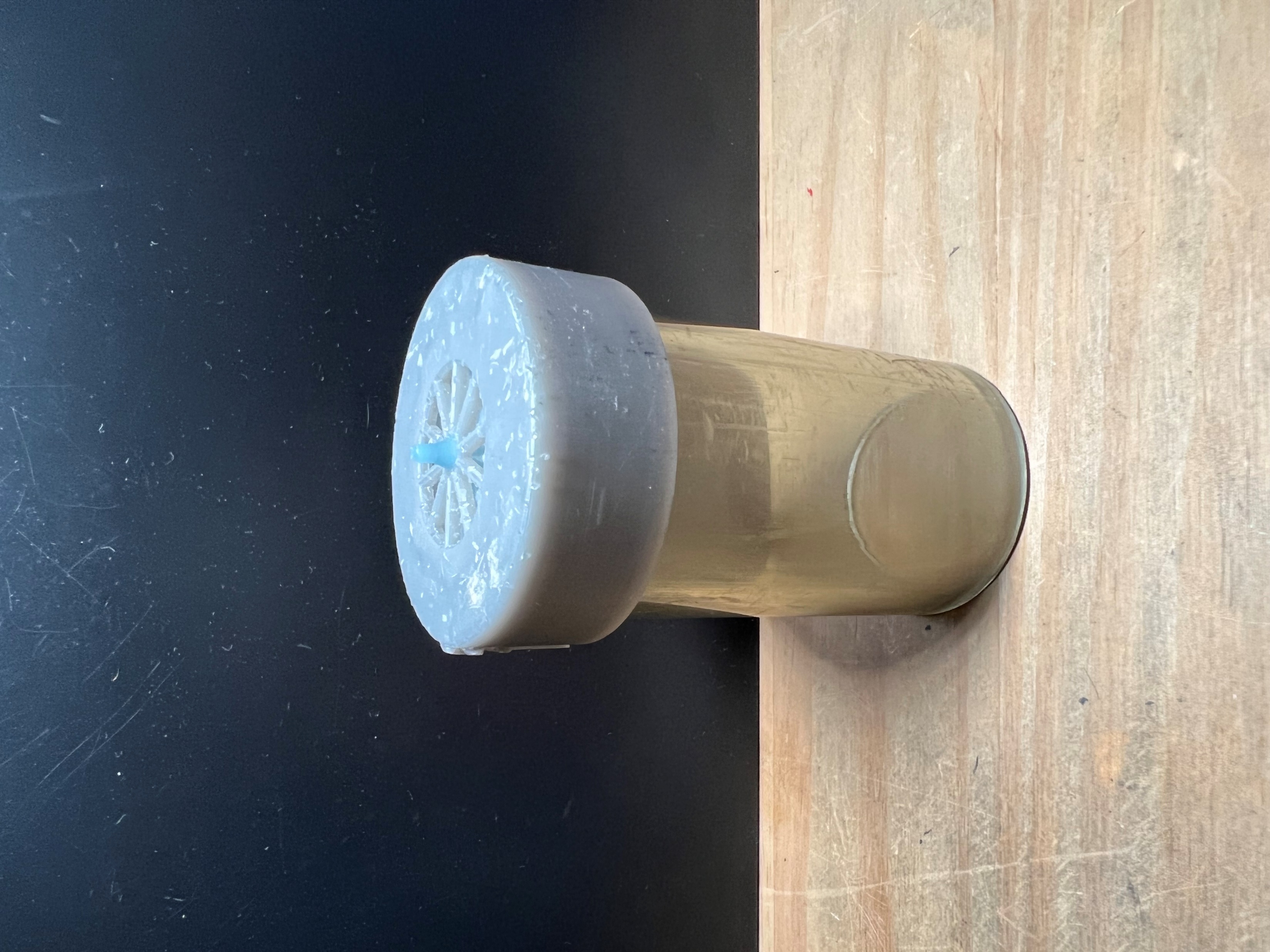 122 mm
48.5 mm
Tauben Brenner
20
Design #1 Overview
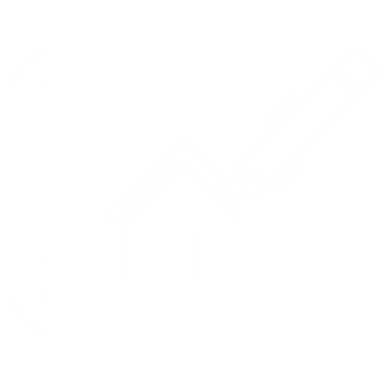 One way cap doesn’t let solids in
Marble/rubber ball plugs hole
Funnel prone to leaking
Tauben Brenner
21
[Speaker Notes: One way cap based on snorkel valve, which lets water in through one direction but traps it from going the other way. Allows divers to breathe excess water out. Tried using a rubber ball and marble, and they either did not perfectly seal the hole or were too light to stop water from leaking fully.]
Design #2 Dimensions
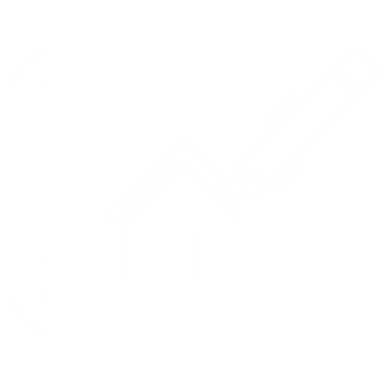 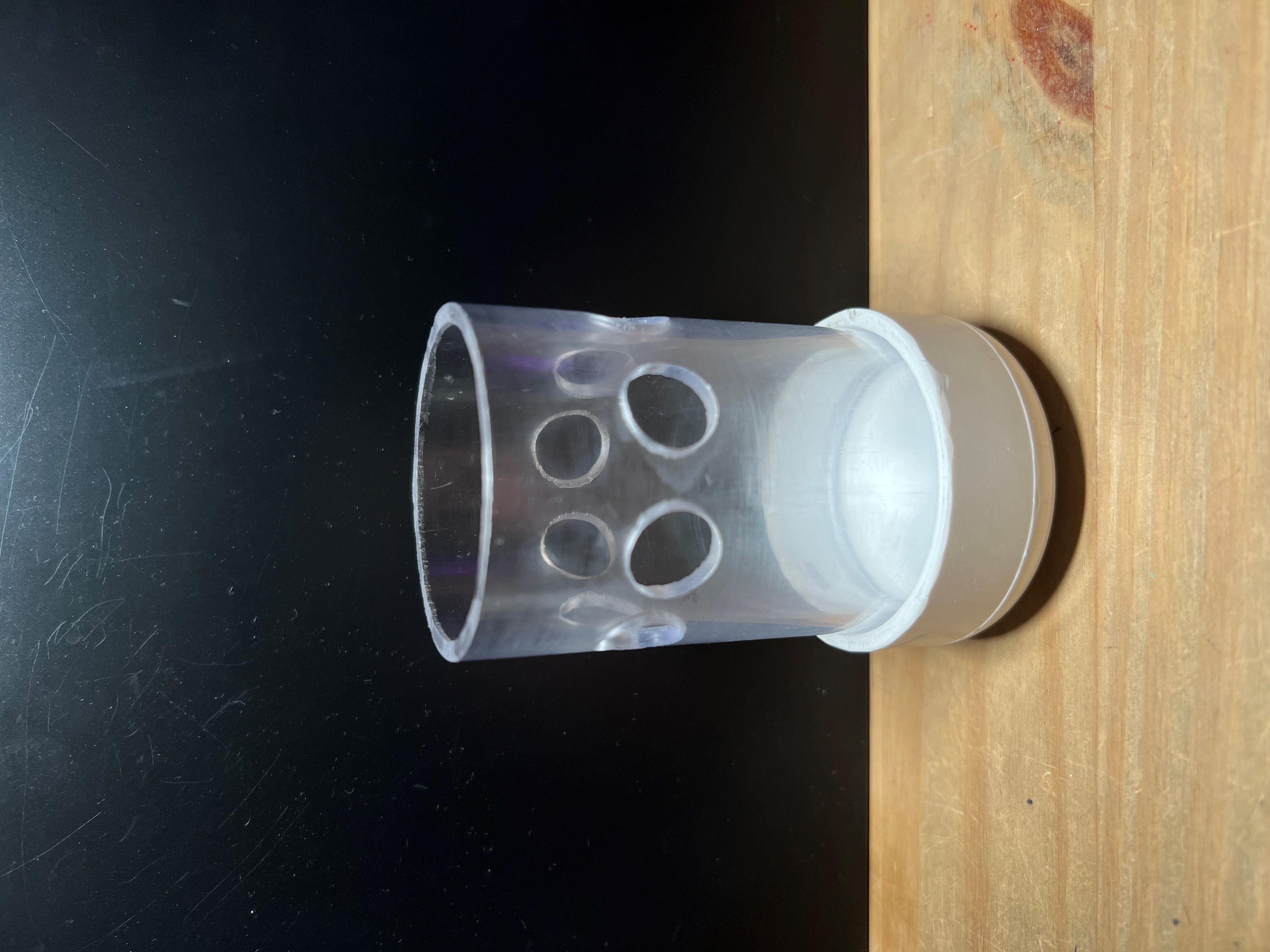 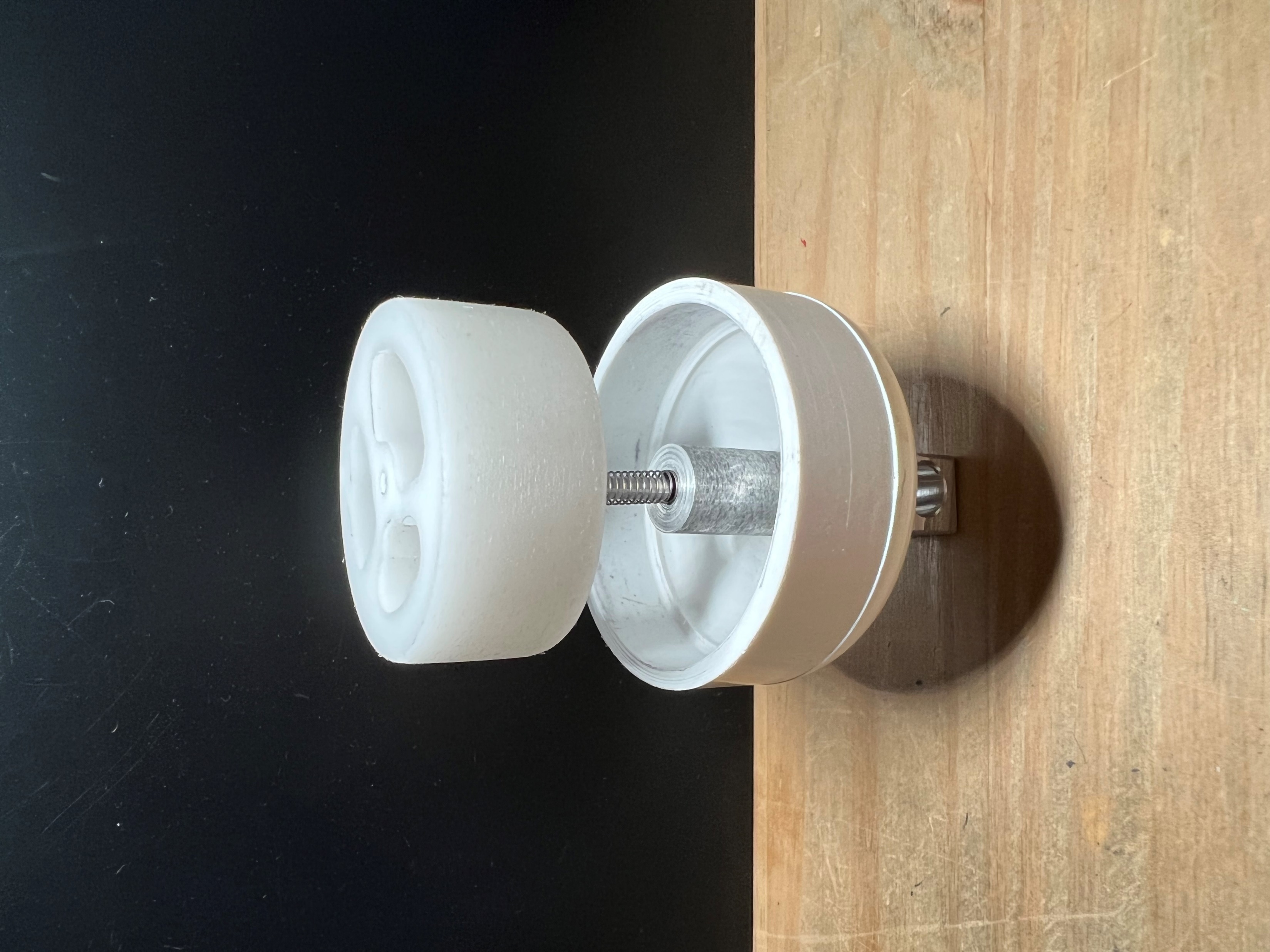 133 mm
57 mm
Tauben Brenner
22
Design #2 Overview
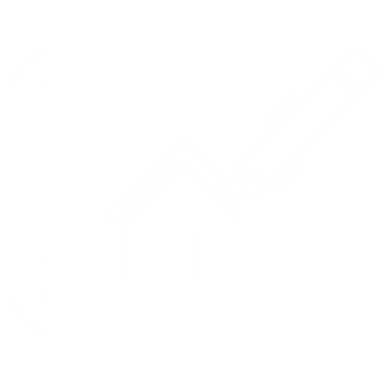 Connects to outrigger clip
Holes allow water and algae inside (~80-90 mL)
Spring compresses to seal
Plunger allows water in from top but seals side
Smooth lid press fit
Tauben Brenner
23
[Speaker Notes: Notes: Doesn’t hold 100 mL of water, only around 80-90 mL max. Hard to extract sample for testing once collected. Lids are press-fit on. Add a valve or threaded lid on the bottom to unscrew. Want a corrosion resistant spring for multiple usages in water. Want a more tapered bottom cap to overcome surface tension upon contacting water. Plunger scrapes against walls slightly, decrease size.]
Design #3 Overview
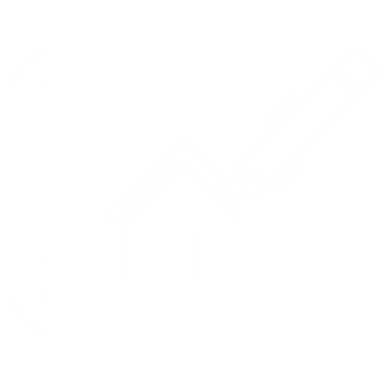 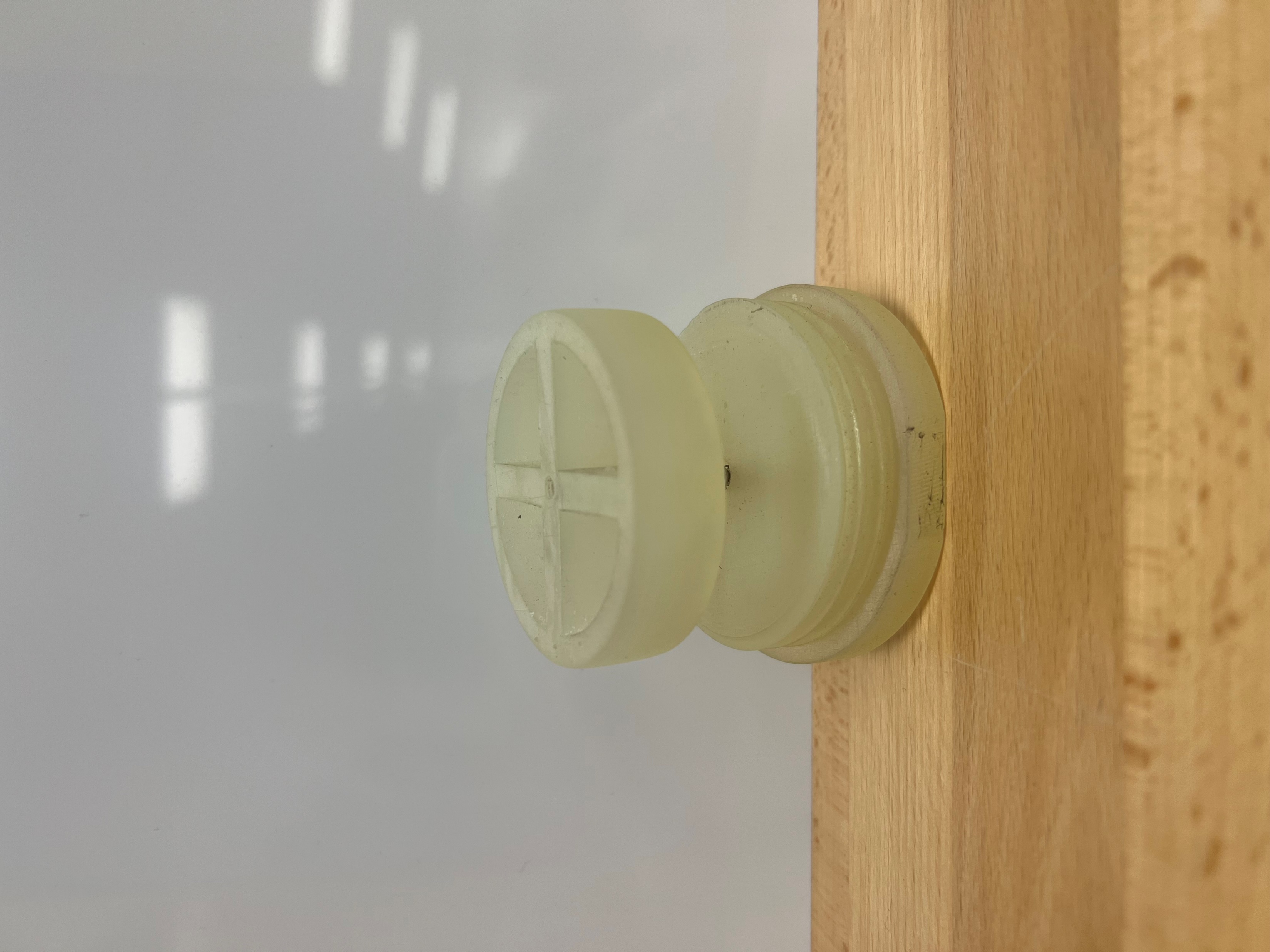 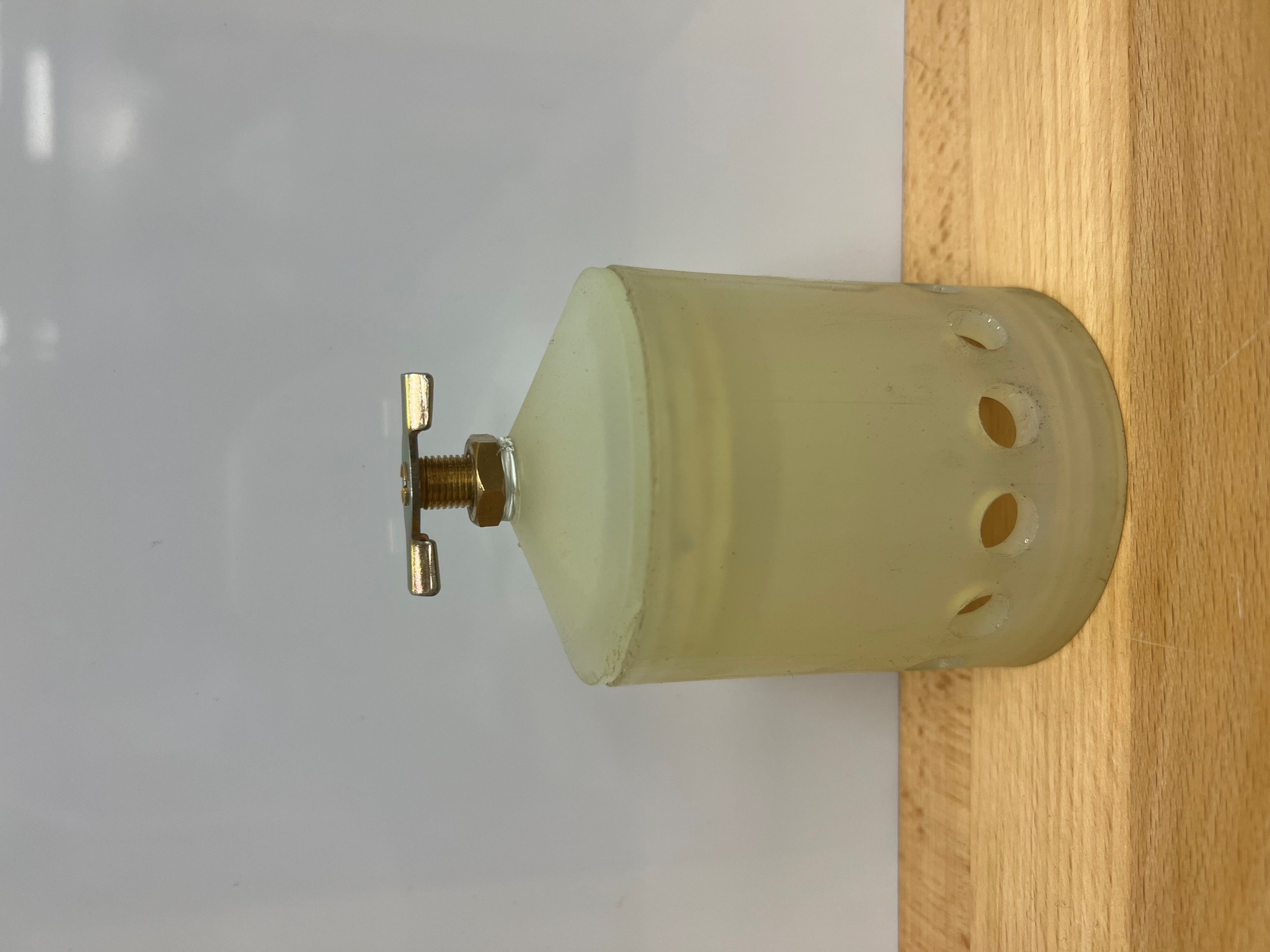 135 mm
70 mm
Tauben Brenner
24
Design #3 Overview
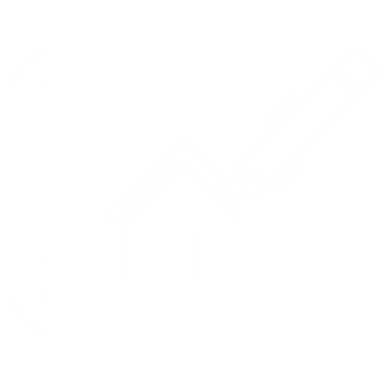 10 mm holes; Resin container holds ~160 mL
Corrosion-resistant with higher spring constant
Larger holes but relative size of plunger was reduced
Threaded caps for security
Faucet valve releases water and algae
Tauben Brenner
25
[Speaker Notes: Material: Resin
New Features:
0.4 inch diameter holes
Faucet valve
Functional threading
Stronger spring constant
Weight: 240 g (empty)
Collection Capacity: 160 mL (~160 g)]
Current Design Overview
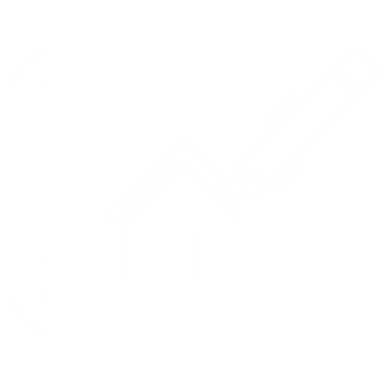 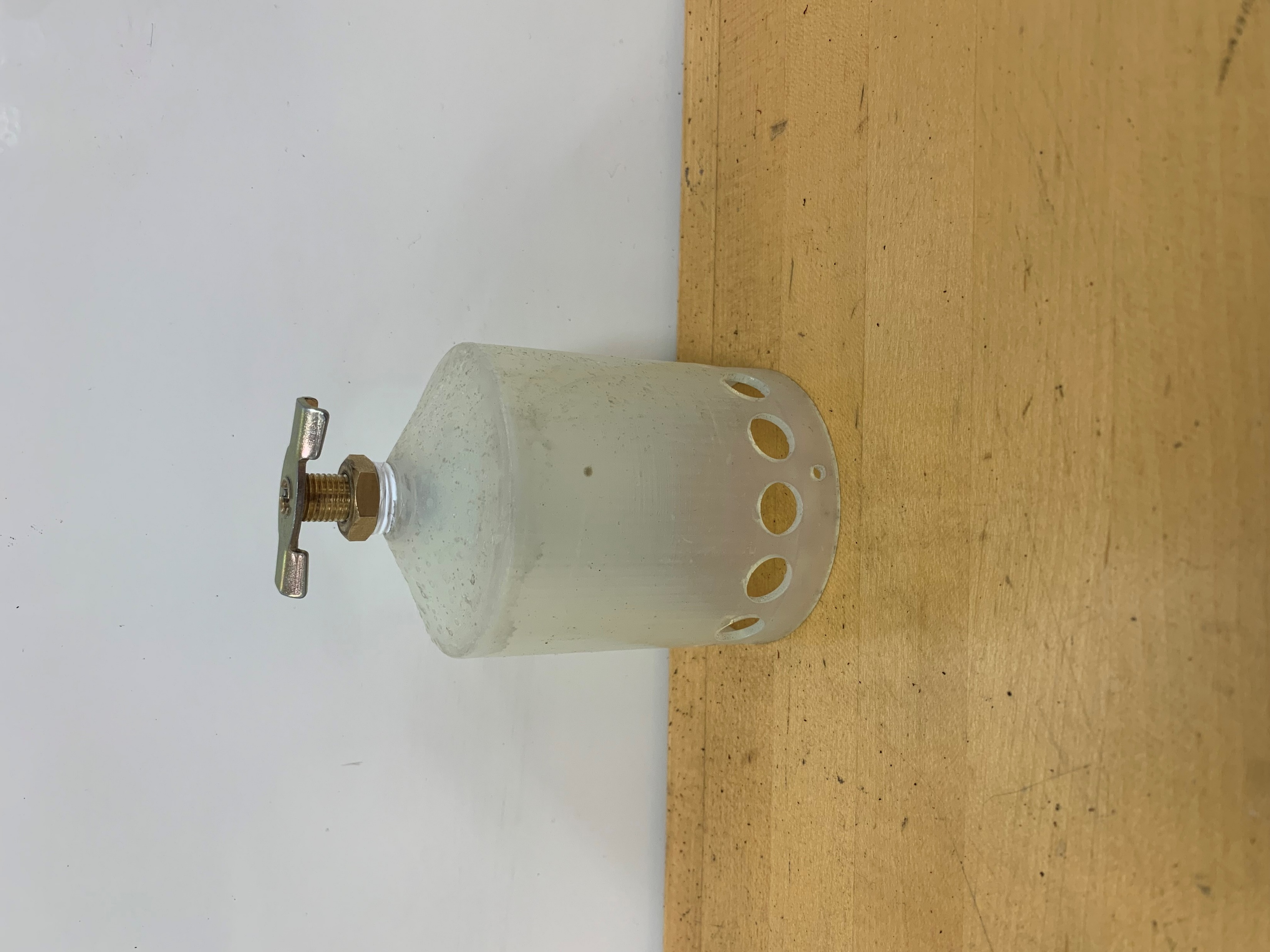 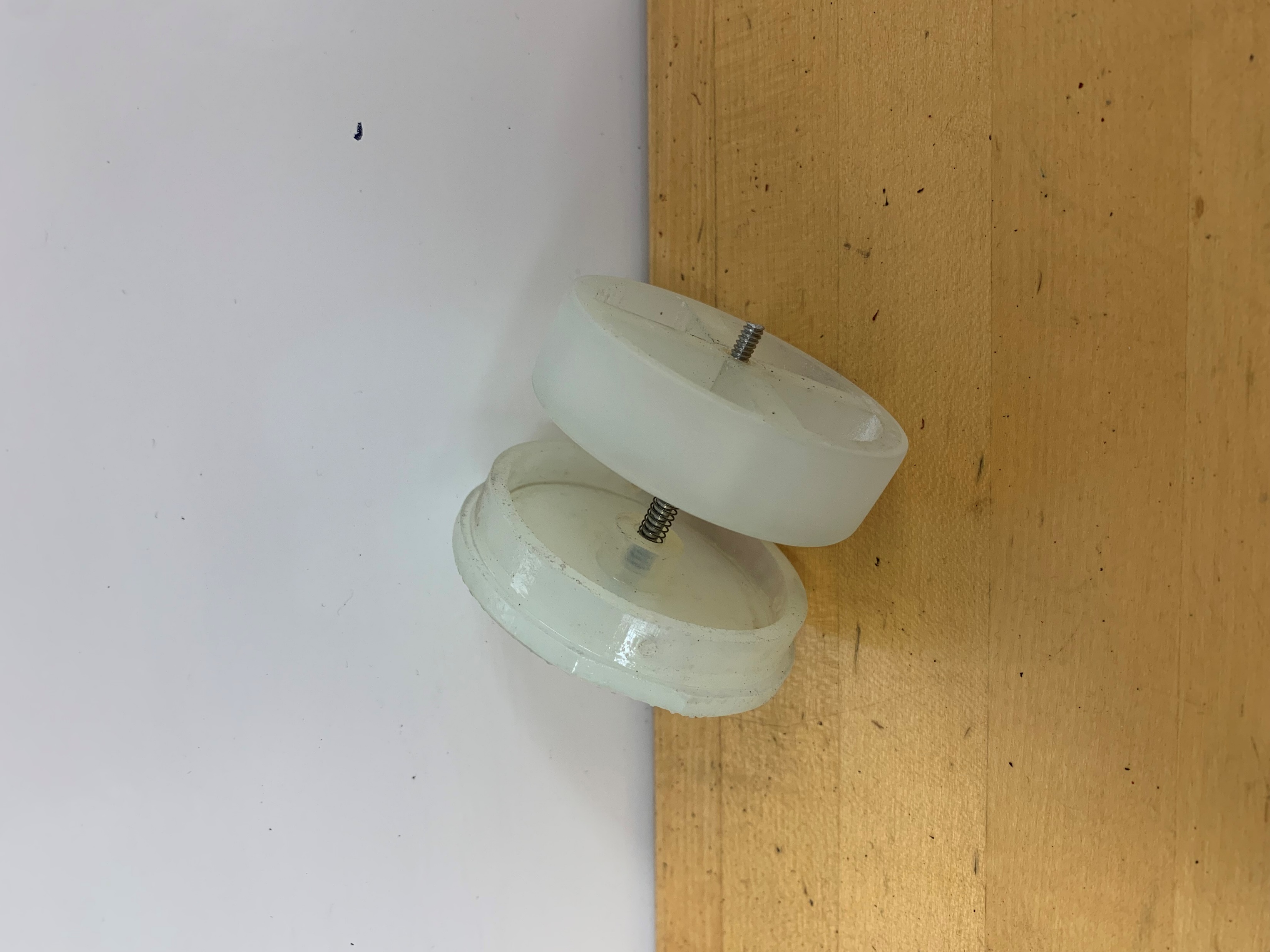 110 mm
60 mm
Tauben Brenner
26
Current Design Overview
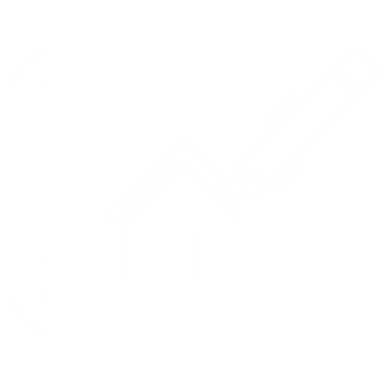 Material thickness reduced in plunger and cap
Same size ID, wall thickness reduced by 5mm
Weight reduced by 150 g
Removed threaded bottom cap for weight and leak reduction
PTFE tape at threaded valve for added leak resistance
Tauben Brenner
27
[Speaker Notes: Material: Resin
New Features:
0.4 inch diameter holes
Faucet valve
Functional threading
Stronger spring constant
Weight: 240 g (empty)
Collection Capacity: 160 mL (~160 g)]
Interfacing Electronics
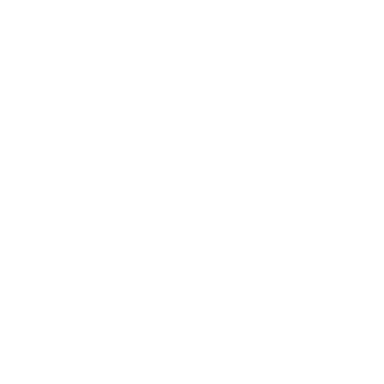 151 mm
186 mm
Dylan Ma
28
Mechatronic Diagram
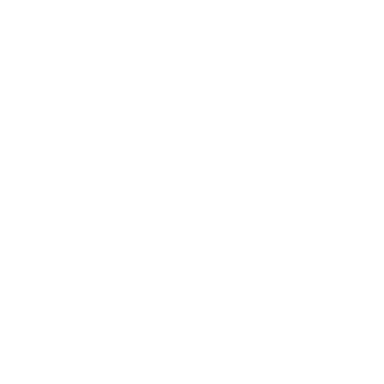 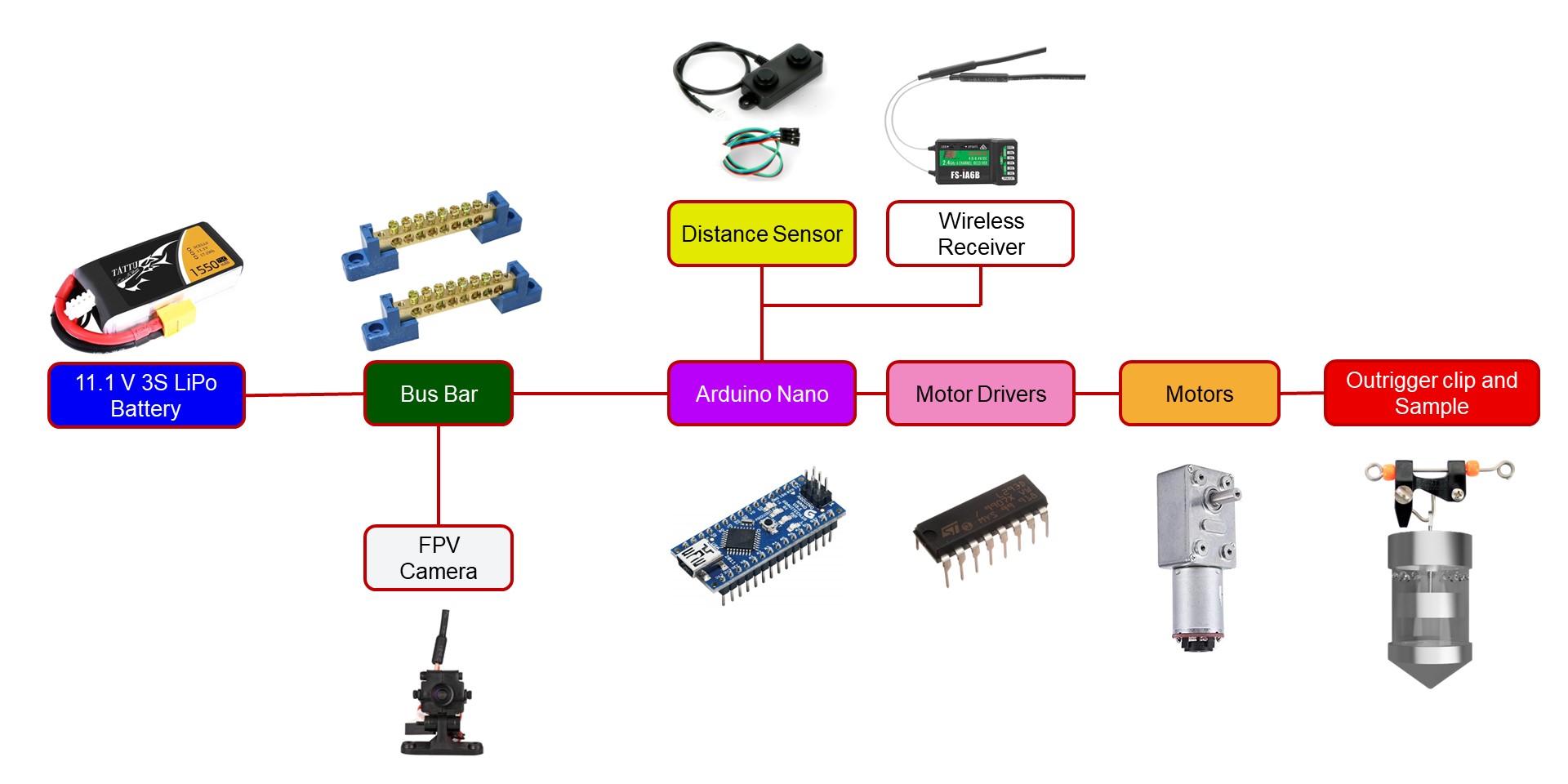 Dylan Ma
29
Testing Workbench
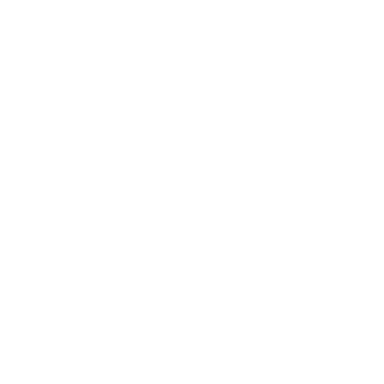 Storage and Seal
Motor Specs
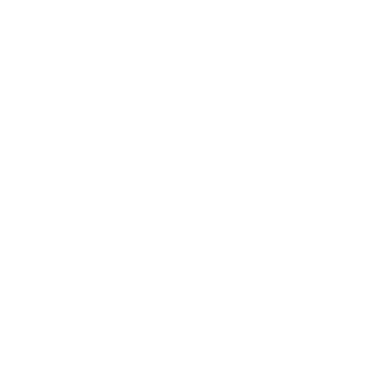 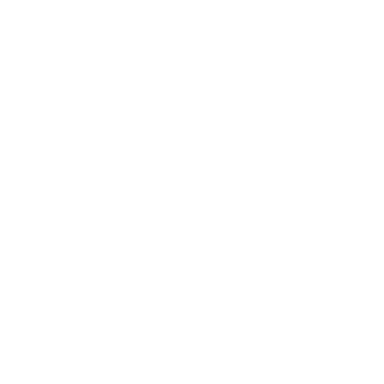 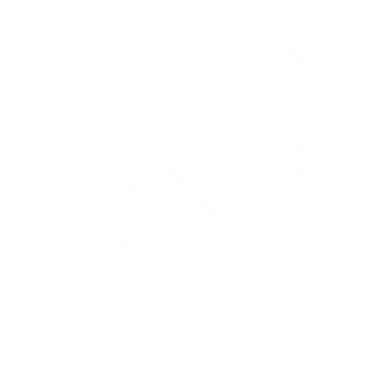 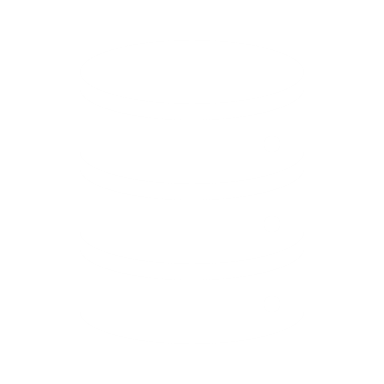 Dylan Ma
30
Experimental Setup
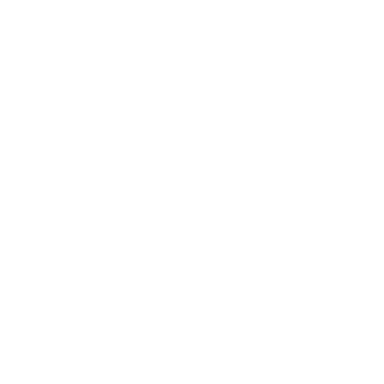 Housing with holes for wires
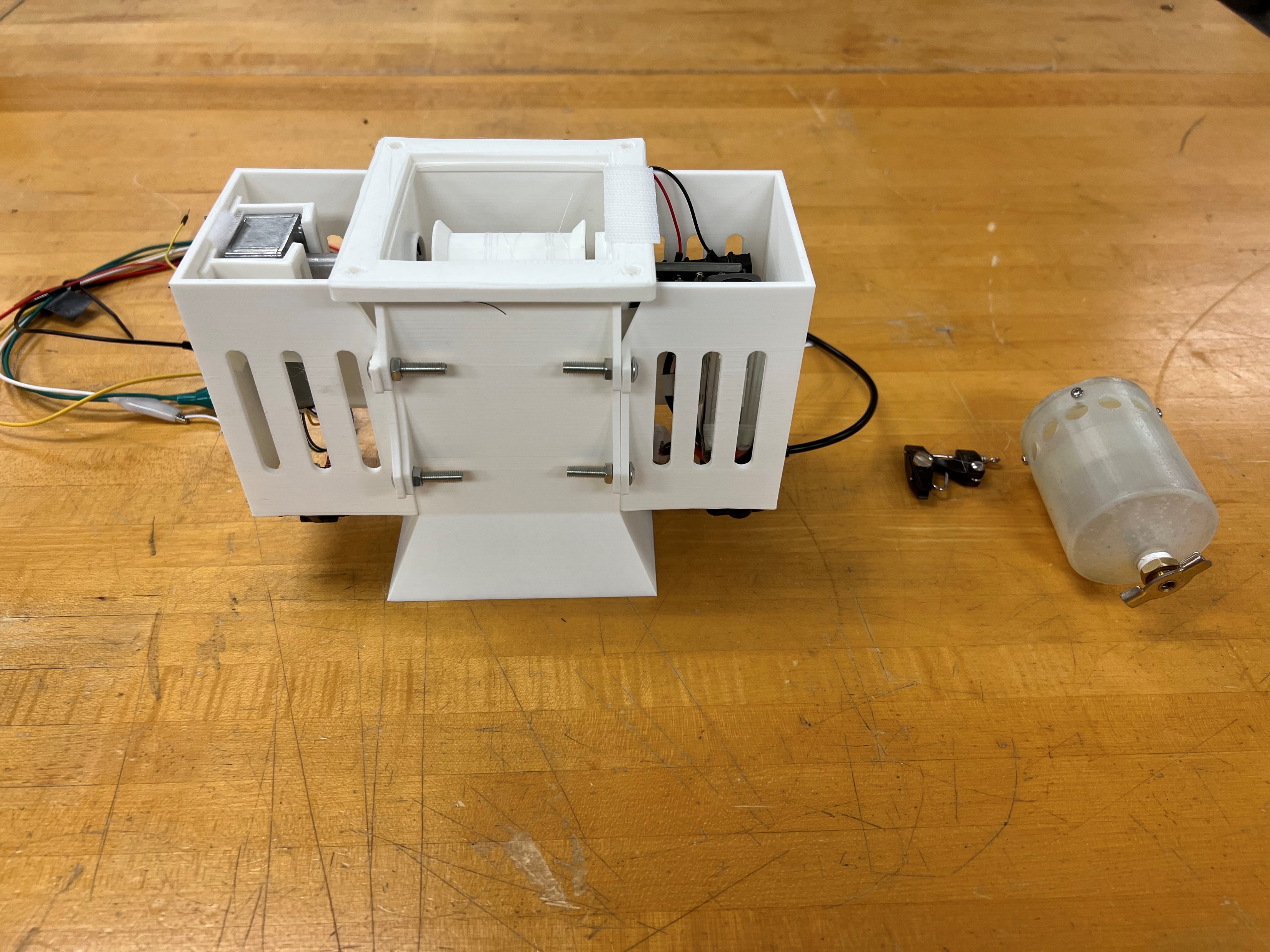 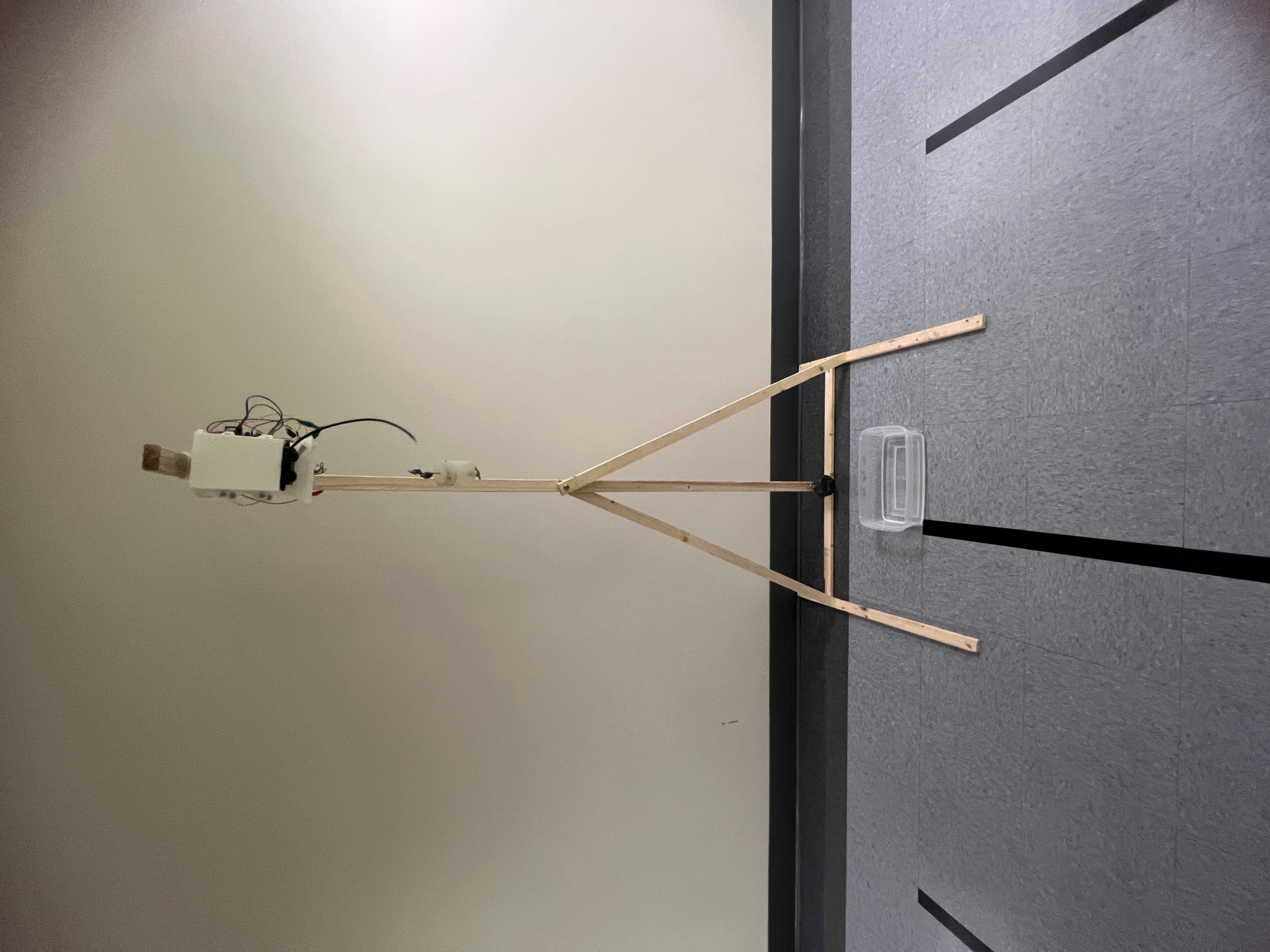 1.82 m
Outrigger clip and Sampling Apparatus
Dylan Ma
31
Testing Motor Specs
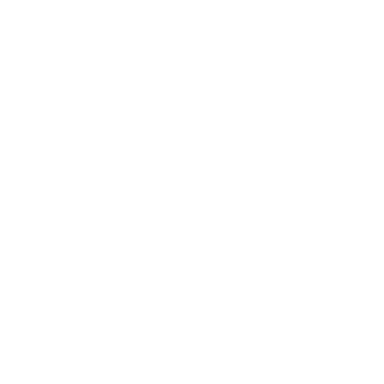 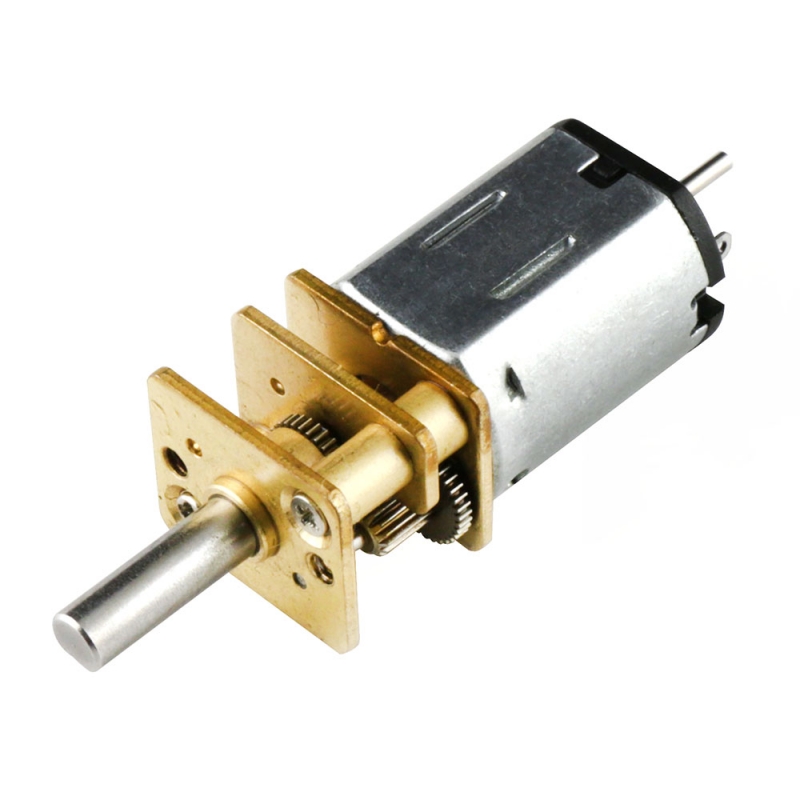 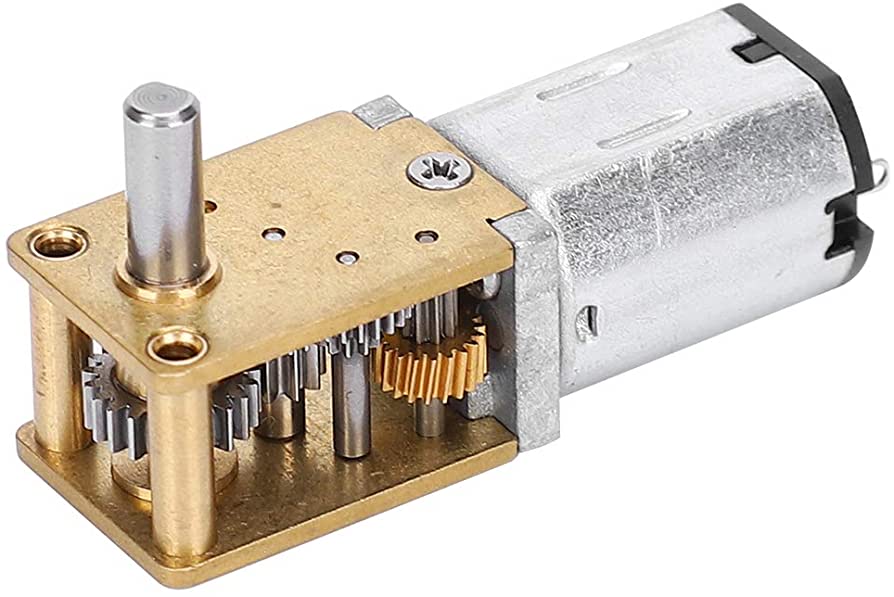 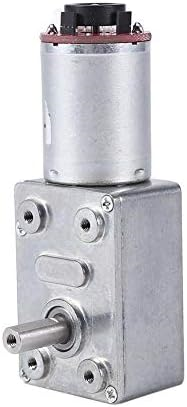 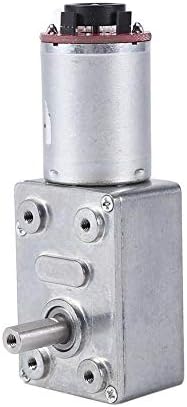 Dylan Ma
32
[Speaker Notes: Sick table]
Testing Motor Specs
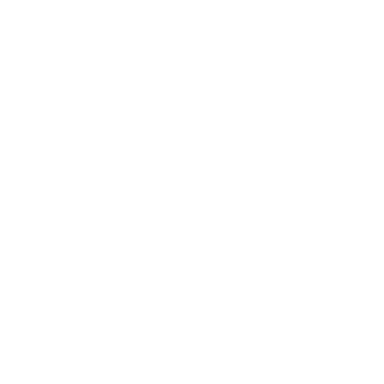 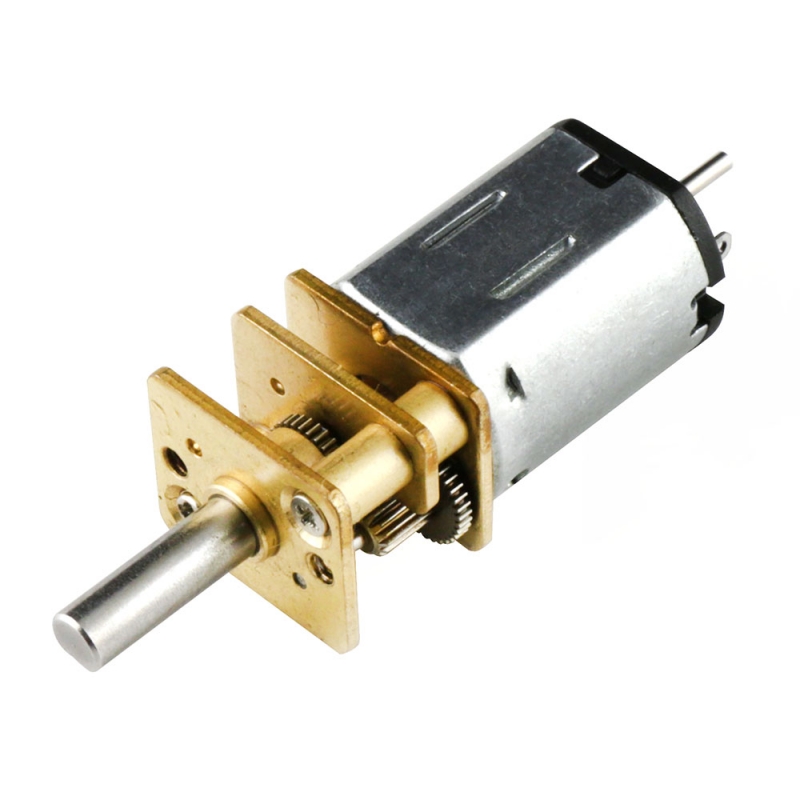 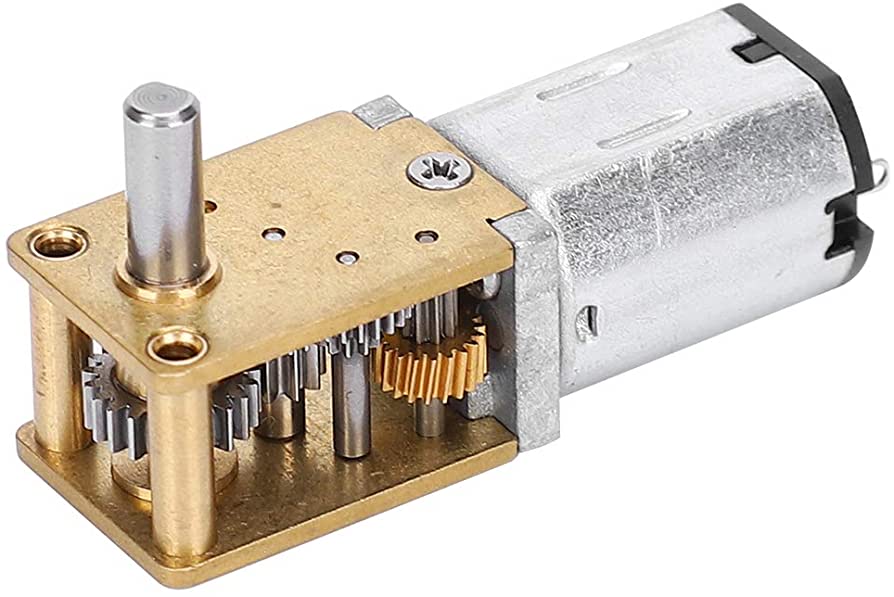 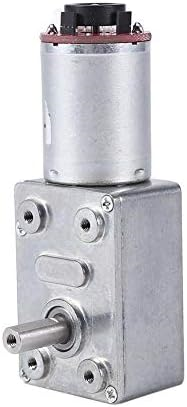 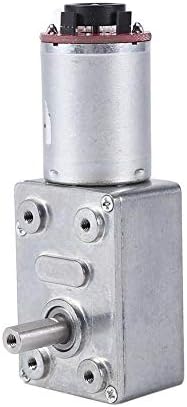 Dylan Ma
33
[Speaker Notes: Sick table]
Testing Storage
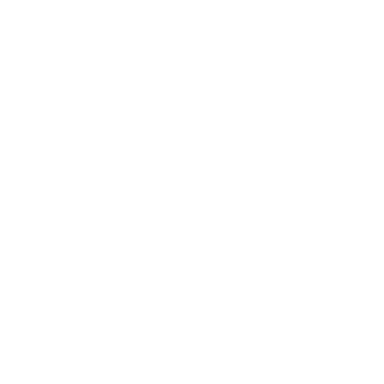 Dylan Ma
34
[Speaker Notes: Sick table]
Testing Storage
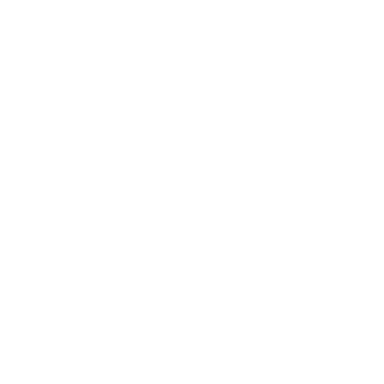 Dylan Ma
35
[Speaker Notes: Sick table]
Communication and Integration
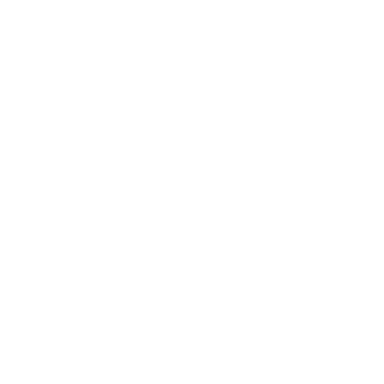 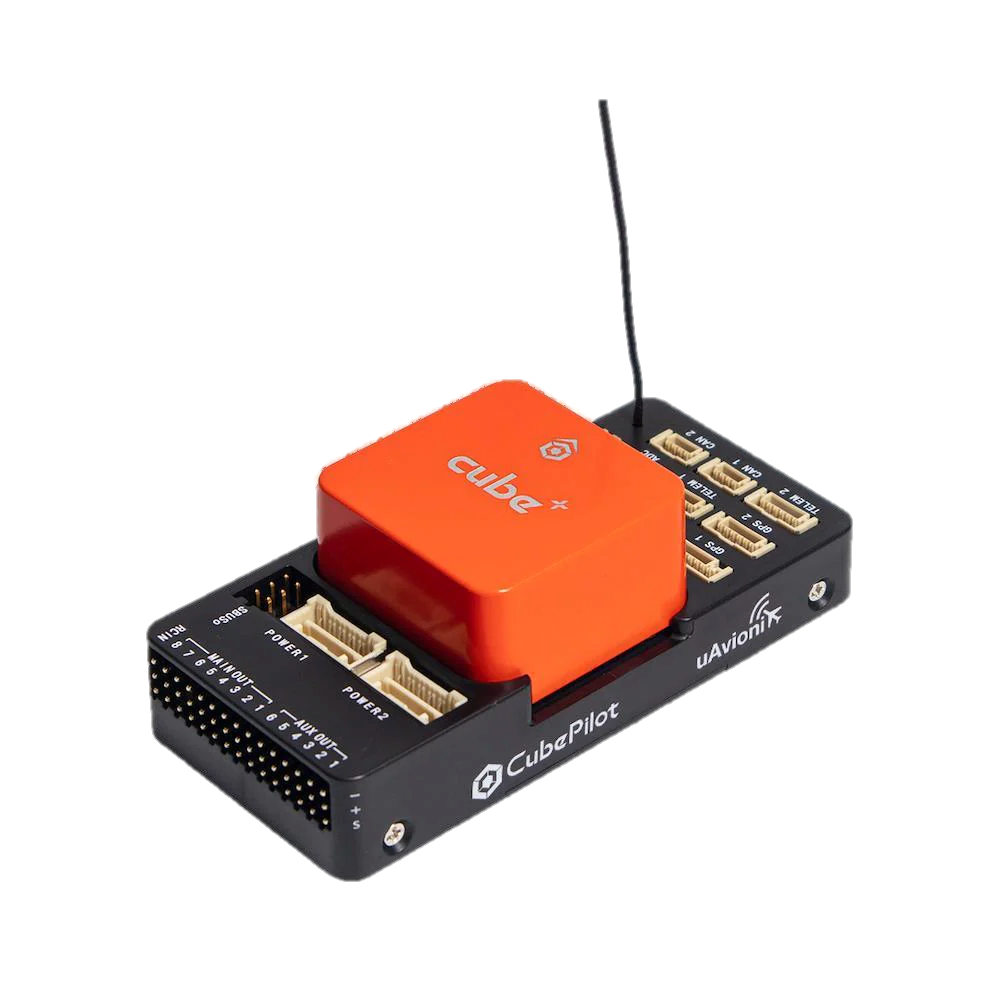 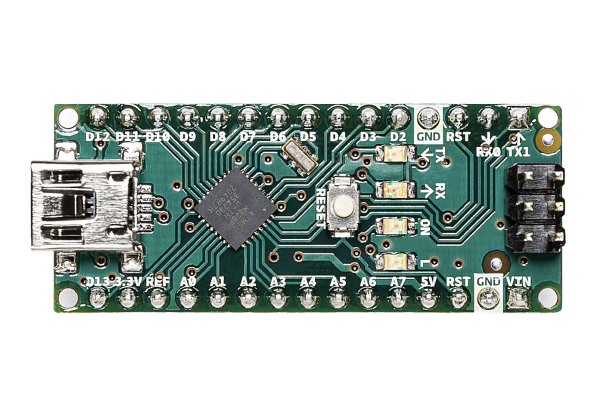 36
Matthew Lancaster
[Speaker Notes: The original idea was to connect the microcontroller directly to the flight controller of the drone. And send a digital signal from the flight controller to the MCU when the sampling process was to get started. However, this created issues with universal compatibility. A better solution was found. To discuss this we’ll give a brief summary of how a drone works.]
Communication and Integration
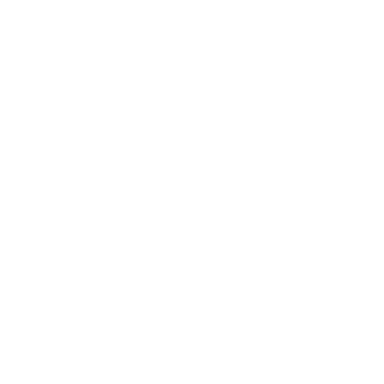 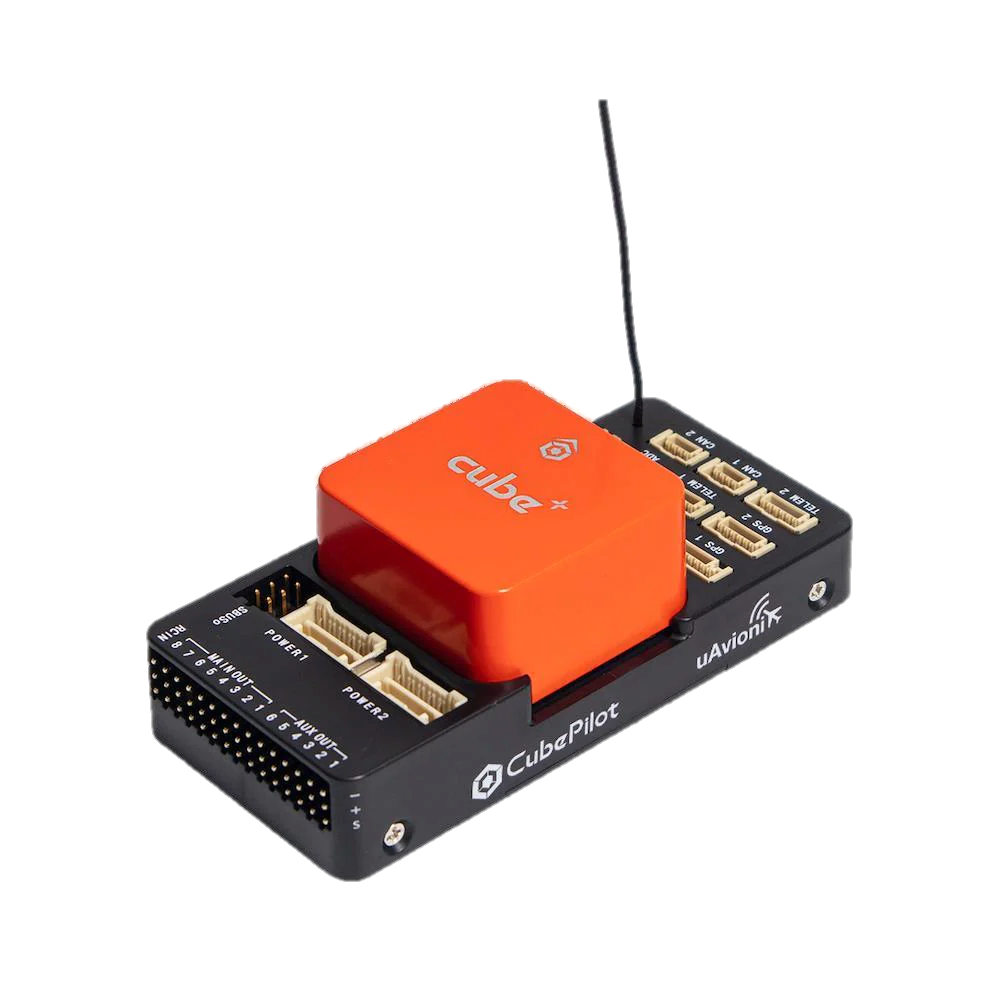 Flight Controller
37
Matthew Lancaster
[Speaker Notes: The flight controller is the brains of the drone. However there are hundreds of flight controllers with different features. Some flight controllers can act as receivers but others can not and require additional pieces. This brings us to a challenge. We wanted to make our apparatus universal with minimal work. Heres how we did it.]
Communication and Integration
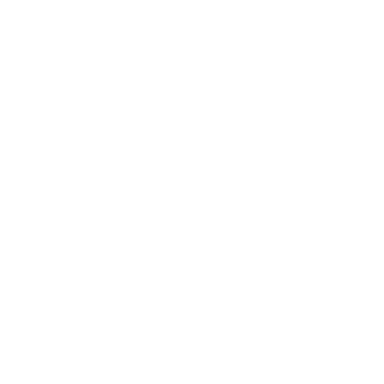 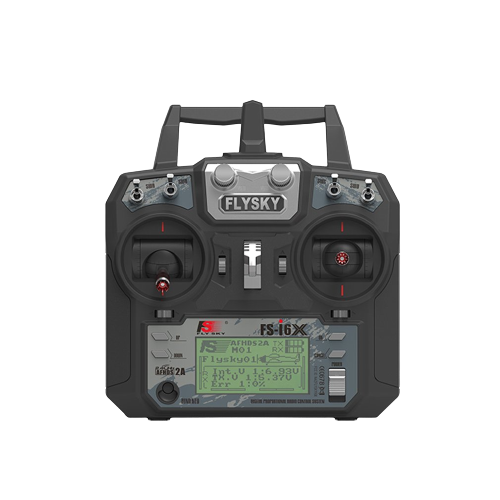 Transmitter
38
Matthew Lancaster
[Speaker Notes: To communicate with a drone, you use a transmitter or more commonly referred to as a controller.  The controller uses radio waves typically in the 2.4 and 5.8 Ghz. Now some flight controllers are made to receive this signals without any extra components. But commonly you would use a receiver.]
Communication and Integration
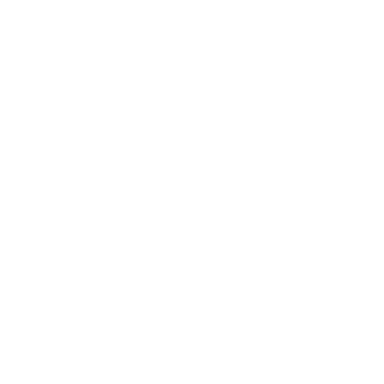 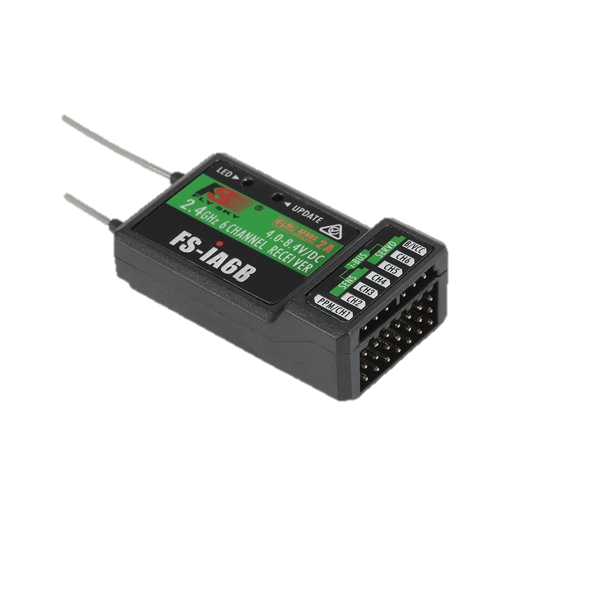 Receiver
39
Matthew Lancaster
[Speaker Notes: The receiver works by collecting the signals from controller via the signals the controller outputs. These are typically used to control and operate your drone.]
Communication and Integration
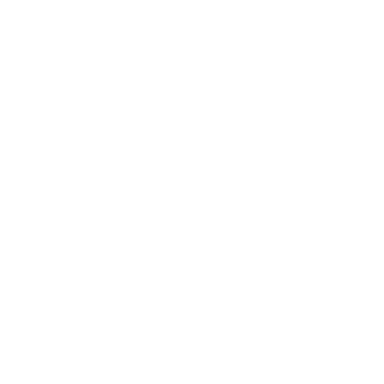 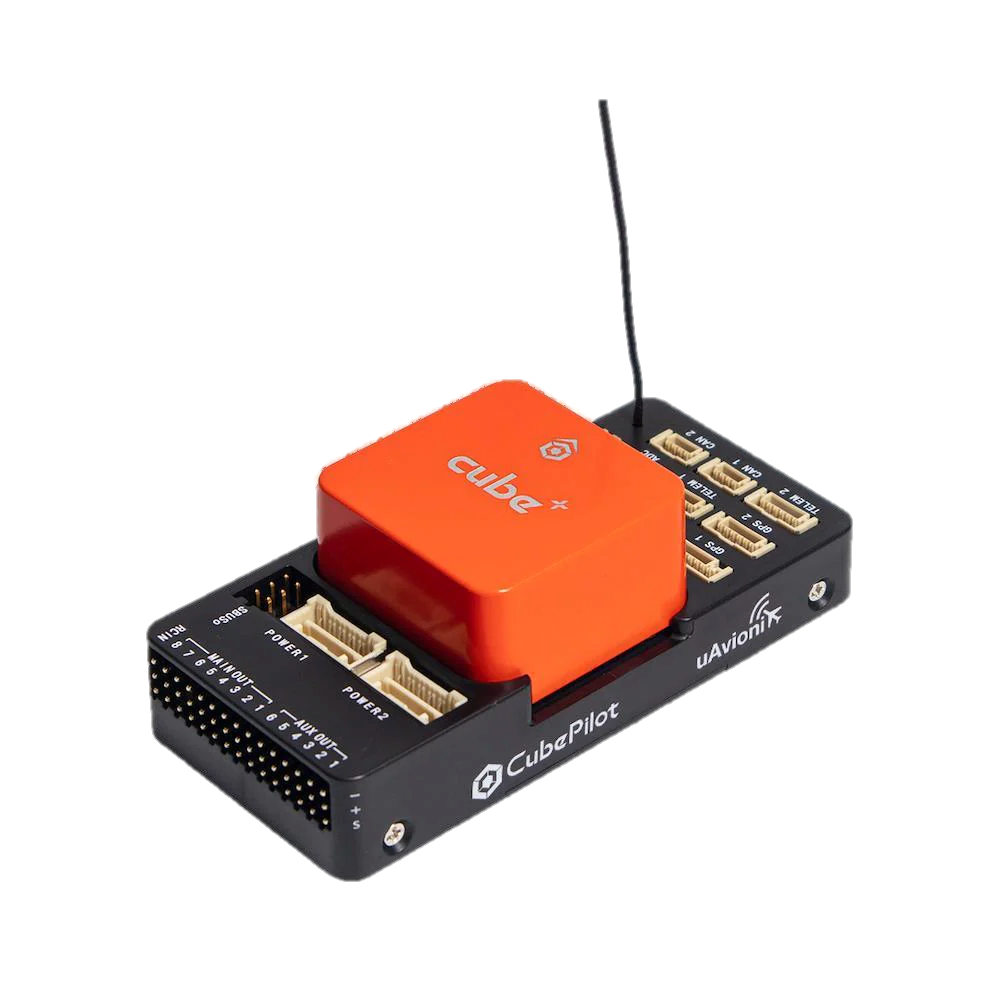 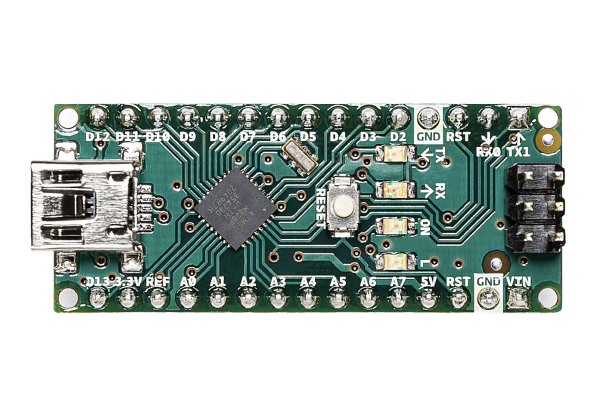 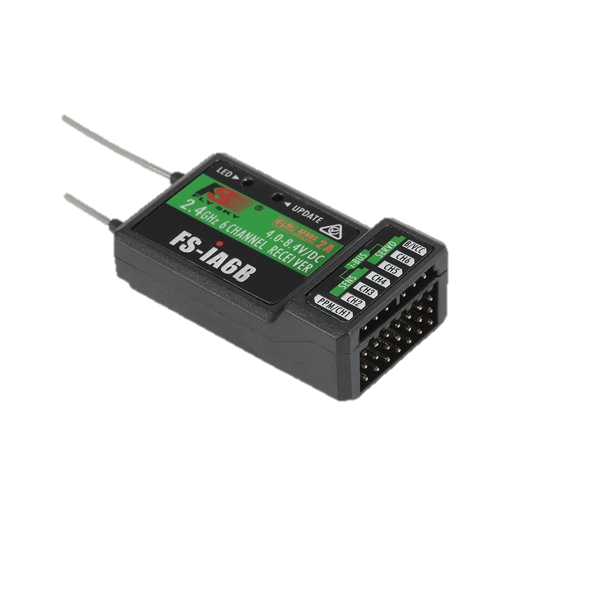 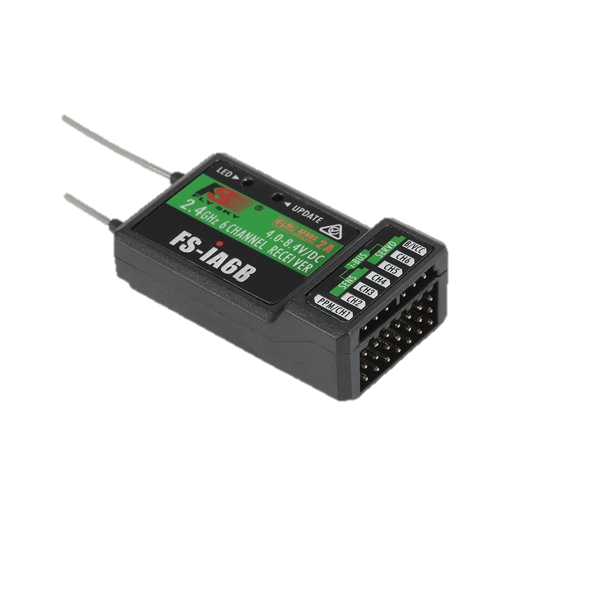 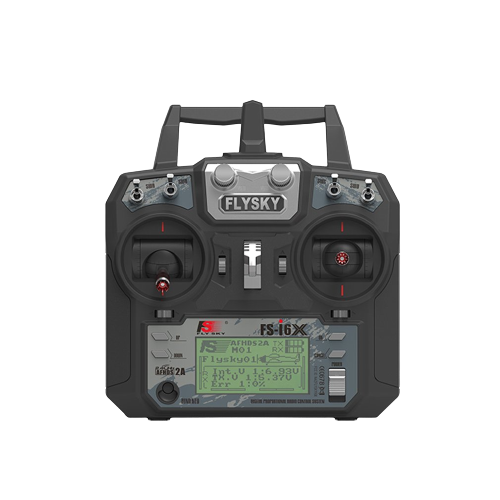 40
Matthew Lancaster
[Speaker Notes: So what we decided to do was use a receiver to communicate with the Arduino. What is nice about this option is: Receivers are inexpensive, reliable, and can be used in tandem with other receivers with the same transmitter. It’s as simple as binding a receiver with the transmitter. On the controller you can assign the  channels of the receivers to specific switches. This allows our prototype to be compatible with different flight controllers and drone transmitters.]
Communication and Integration
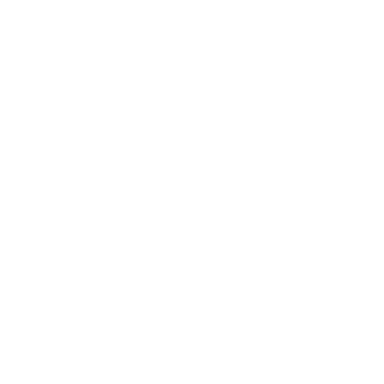 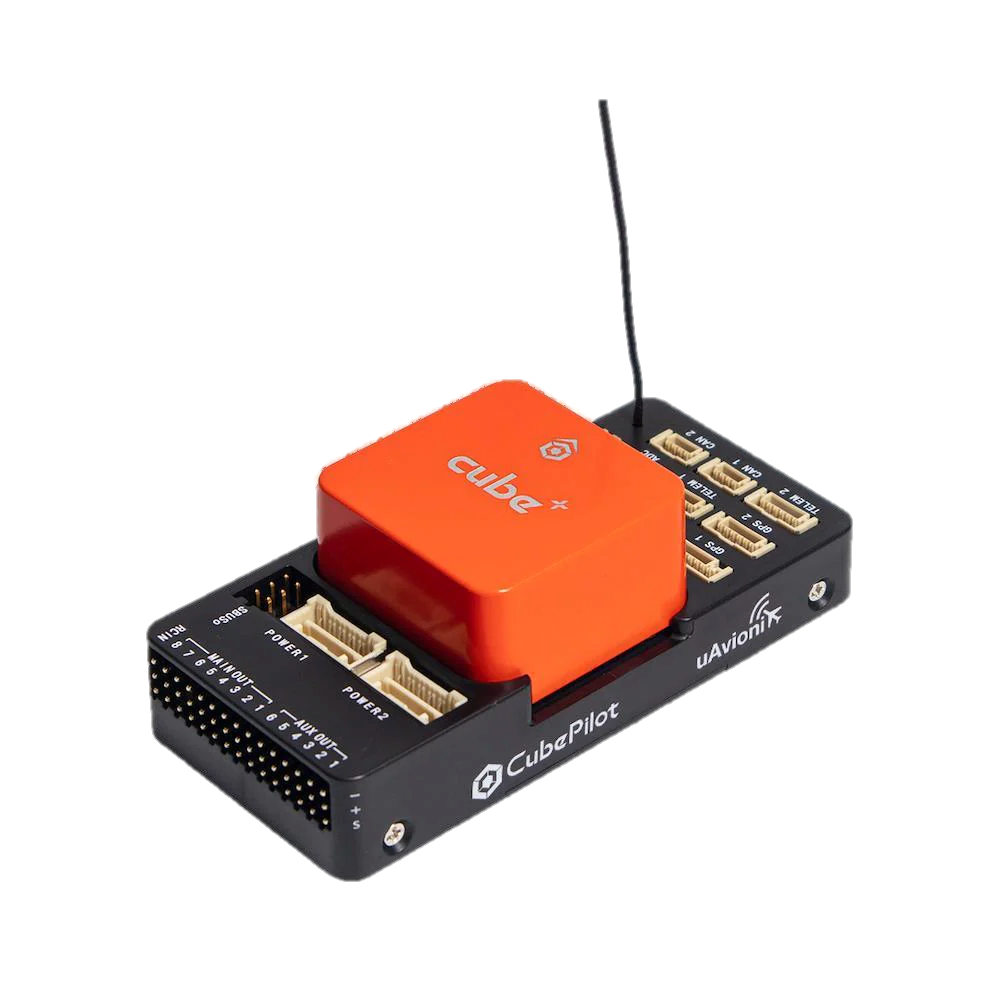 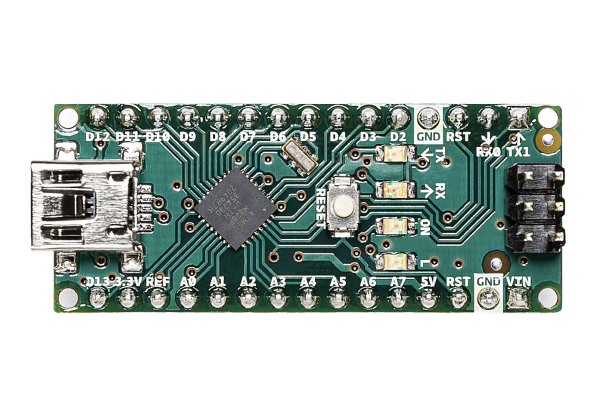 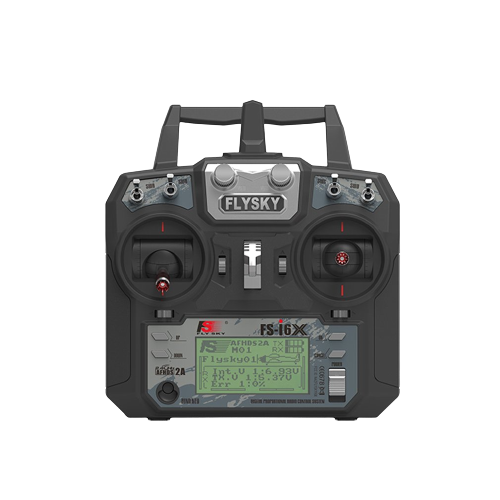 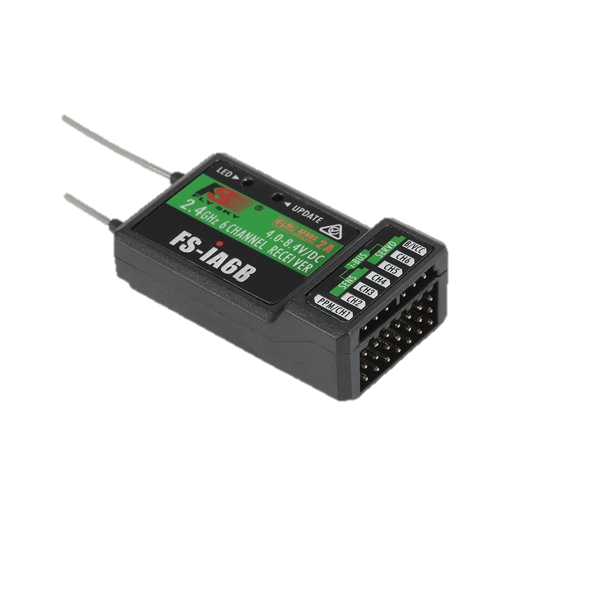 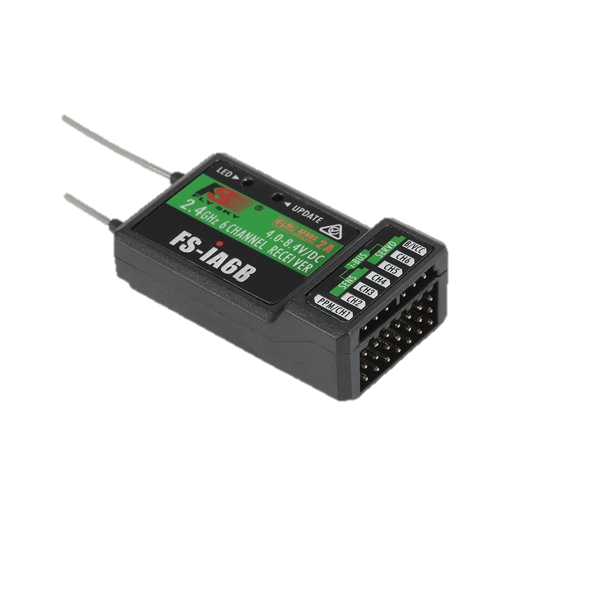 41
Matthew Lancaster
[Speaker Notes: So, how does this work? Well…]
Communication and Integration
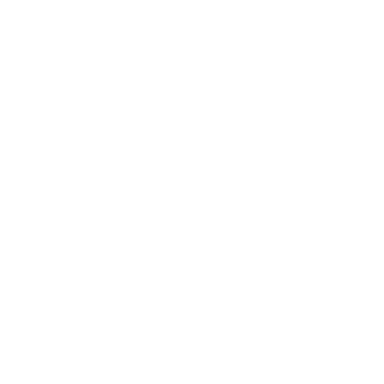 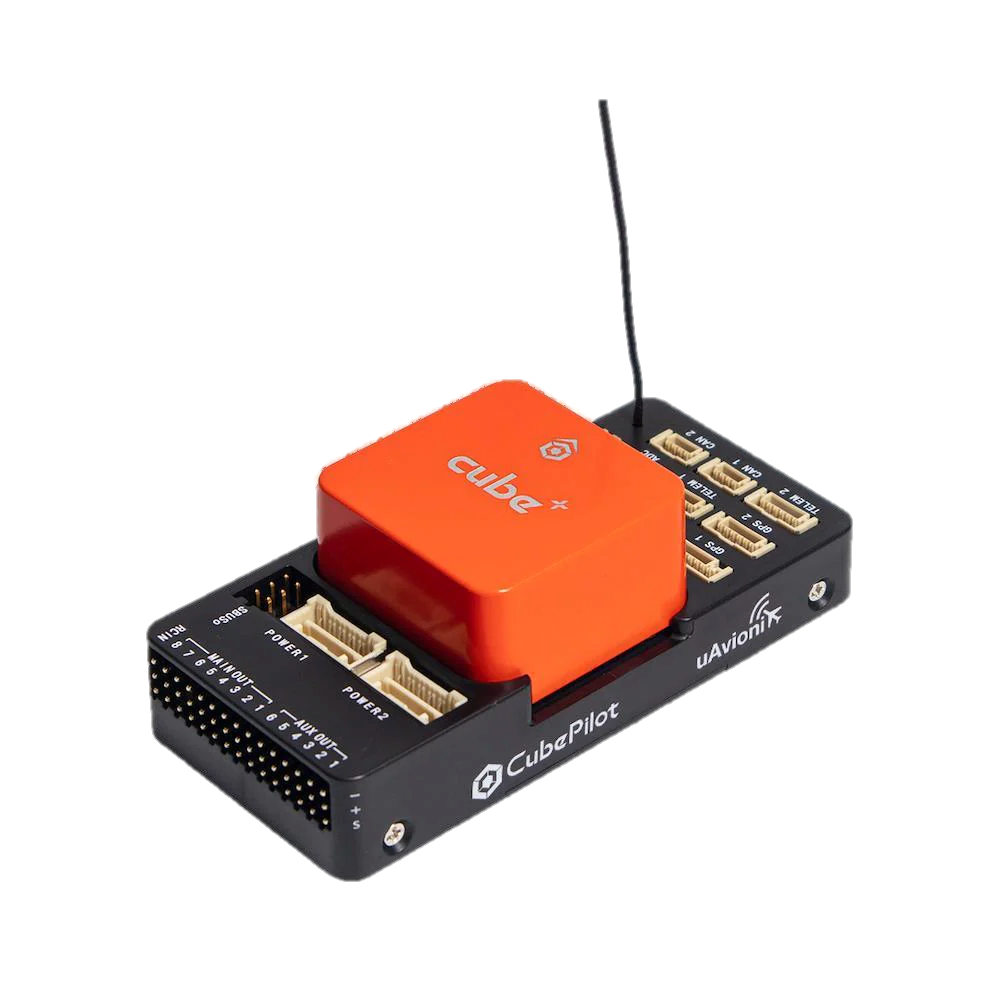 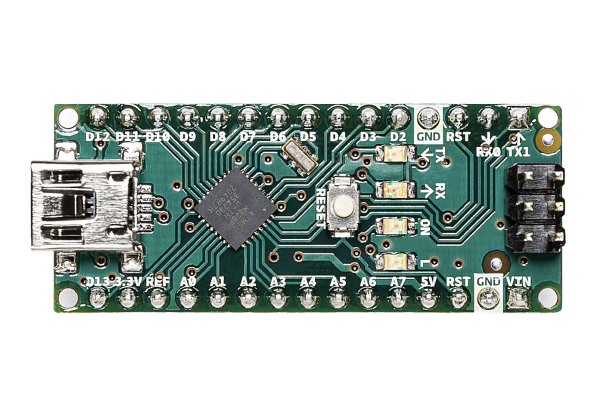 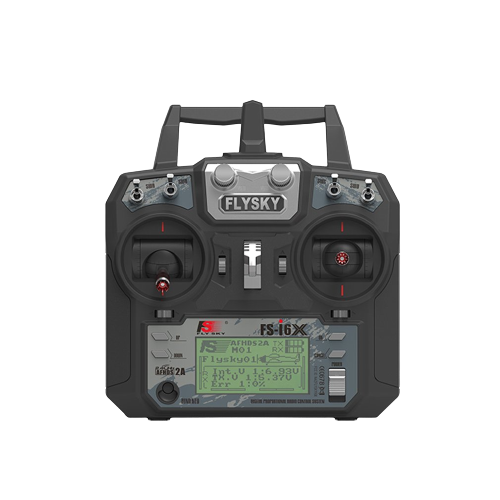 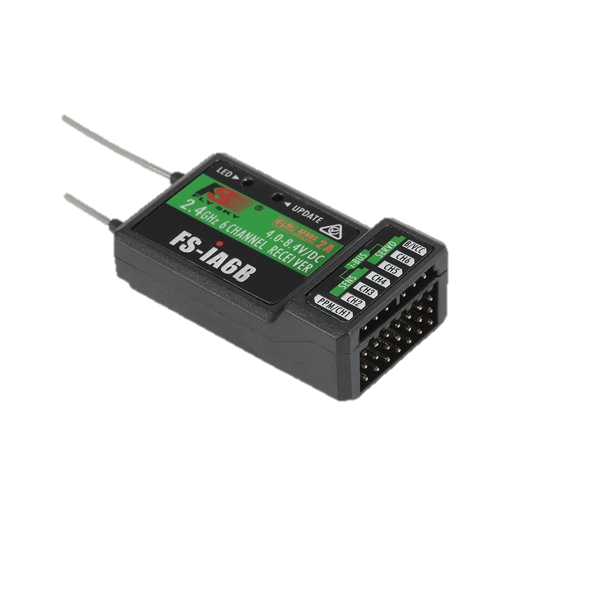 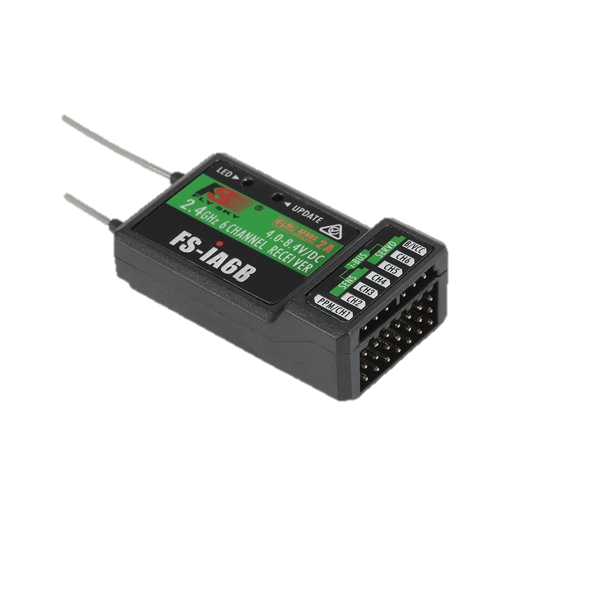 42
Matthew Lancaster
[Speaker Notes: You have your four main controls for flying a drone. You have throttle, yaw, roll, and pitch. These controls are assigned channels and binded to the receiver connected to the flight controller. You can fly the drone with these alone. However,…]
Communication and Integration
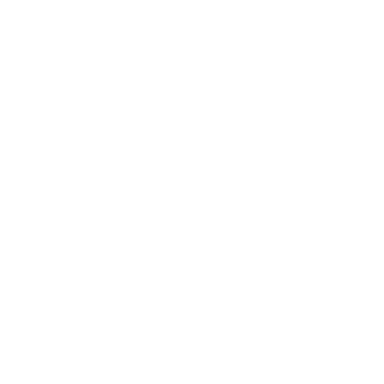 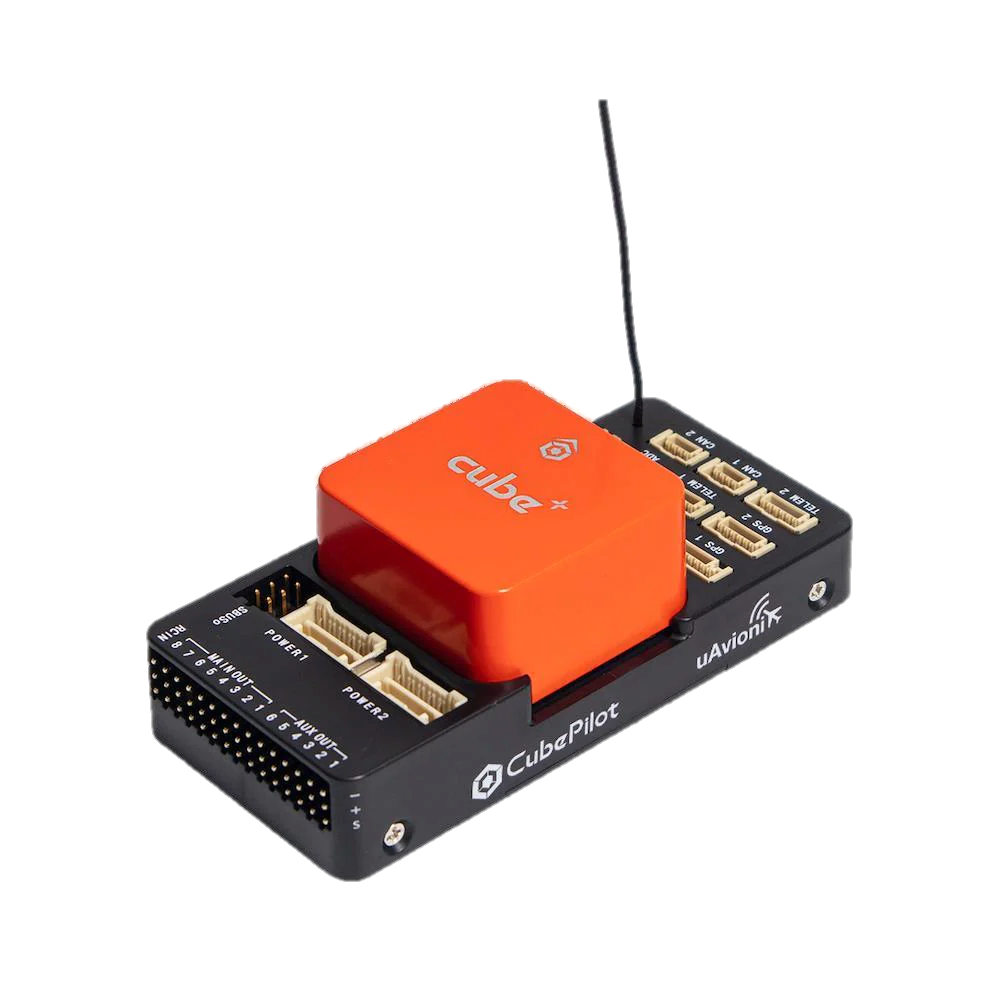 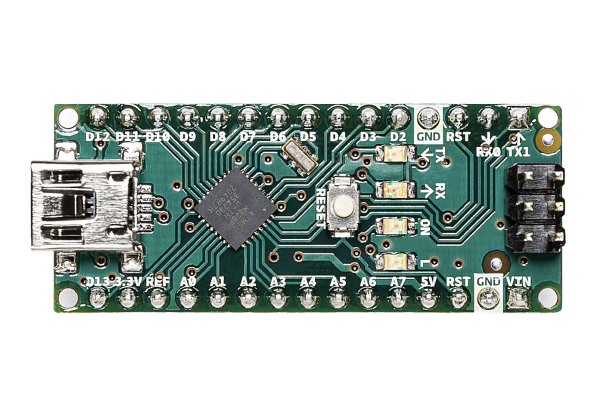 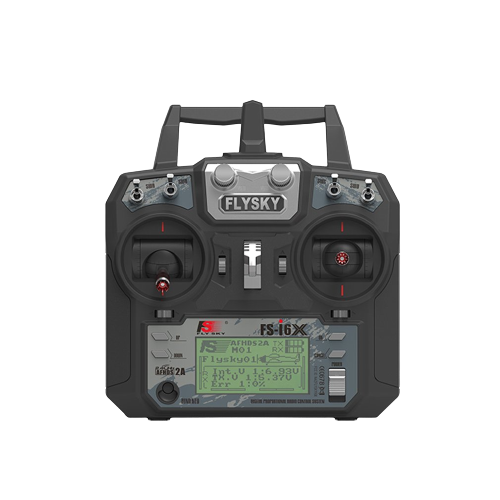 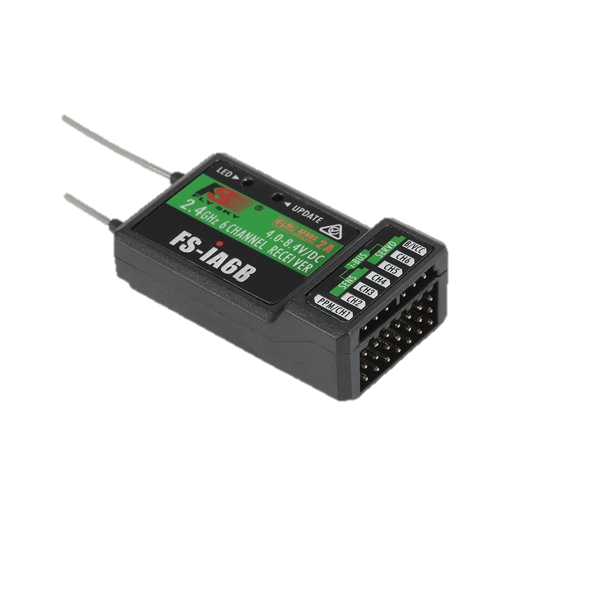 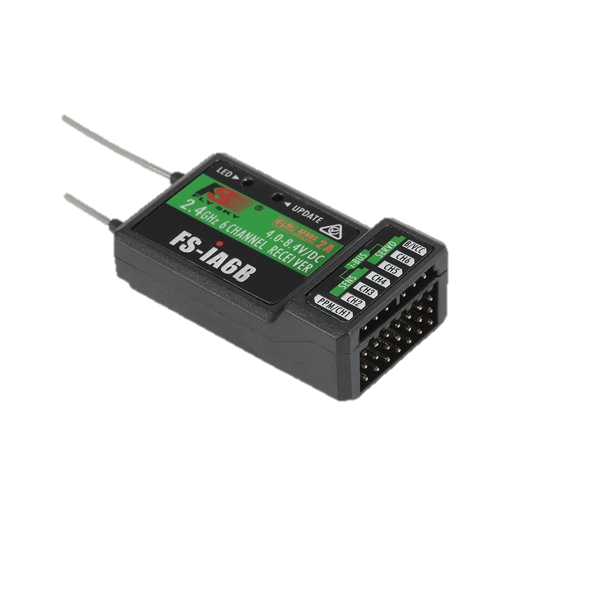 43
Matthew Lancaster
[Speaker Notes: Most drone transmitters have additional switches that you can assign to specific uses. These are referred to as auxillery channels. The controller listed is the one we are using for our validation and testing. This controller has an additional 6 aux channels free to pair. We will be using two of these channels. The first to start the autonomous sample collection as well as the other for manual control of the collection process. So now we’ll talk about our autonomous collection process.]
Feedback and Controller
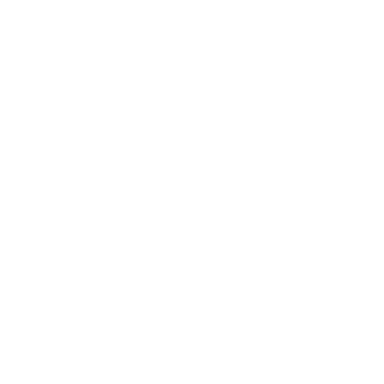 Output
Input
Controller
Plant
Unity Feedback
44
Matthew Lancaster
[Speaker Notes: Well we are using feedback control to ensure the container collects the correct amount of sample.]
Feedback and Controller
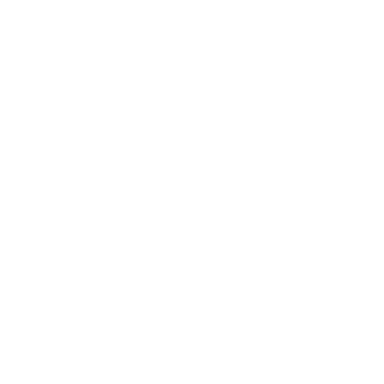 Sensors communicate distance to water
Arduino converts distance to encoder steps
Output
Input
Controller
Plant
Unity Feedback
45
Matthew Lancaster
[Speaker Notes: So once our drone is in position and ready to take the sample we trigger the start of the feed back control. The distance sensor measures the distance to the water and then converts this distance to encoder steps.

Automatic not autonomous? Look up levels of autonomy in robotic systems.]
Feedback and Controller
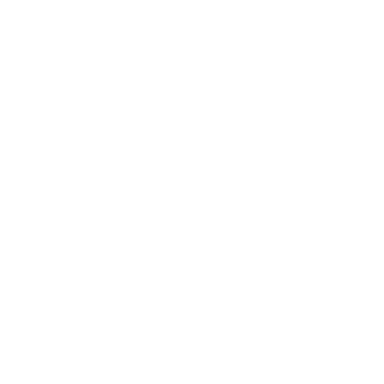 Currently using PD controller
MATLAB limits the oscillations via optimal motor output
Feedback Control: the trajectory is updated over time
Output
Input
Controller
Plant
Unity Feedback
46
Matthew Lancaster
[Speaker Notes: We are currently using a PD controller to drive the motor. However, we are also working on implementing an optimal controller. The optimal controller uses MATLAB to limit oscillations via optimal motor output. This would change the duty cycle sent to the motor every timestep to limit the oscillations of the sample as it is being retrieved. After the controller decides what is needed to drive the motor. The signal is passed to the plant.]
Feedback and Controller
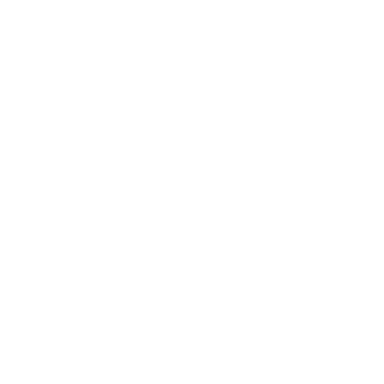 12V Worm Gear Motor GR: 60:1
Hall effect encoder with 5320 resolution
Output
Input
Controller
Plant
Unity Feedback
47
Matthew Lancaster
[Speaker Notes: The plant in this diagram is our motors. The thing being controlled. We are currently using a DC motor with encoder and attached gear box. The gear box features a 40:1 gear ratio which means that the motor has an output of one revolution for every 40 revolutions of the input shaft. The gear box also outputs directly to a worm gear which makes the motor nearly impossible to back drive. This is essential saving power after collection as the motor can be “turned off” Once the motor receives the signal it outputs a certain value which is then]
Feedback and Controller
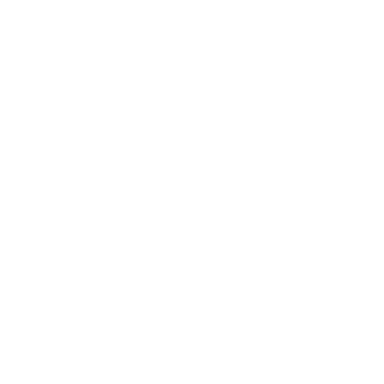 Output is duty cycle sent to motor
Feedback is sent to summing junction
Distance error is minimized by PD Controller
Output
Input
Controller
Plant
Unity Feedback
48
Matthew Lancaster
[Speaker Notes: Sent back as the current state of the motor. This value through the summing junction where the desired position and the current position are compared to create the error amount. This error amount is entered into our controller that then proportionally increases or decreases the duty cycle based on how far away we are from our target.]
Feedback and Controller
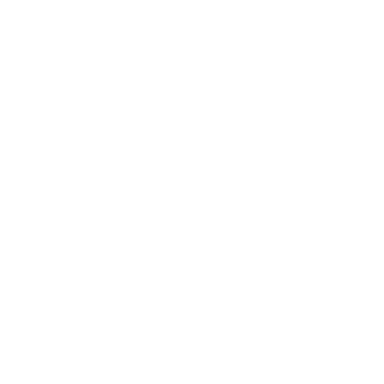 Averaging less than 1% of error
This translates to 50 encoder steps
With current spool diameter, the error is 1.5 mm
Output
Input
Controller
Plant
Unity Feedback
49
Matthew Lancaster
[Speaker Notes: Currently we are averaging less than 1% of error. Which translates to roughly 50 encoder steps or 1.5 mm. At the current size of the sample and distances being sampled. This error is negligible.]
"The Spaghetti Effect"
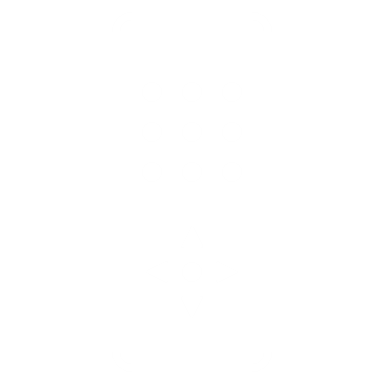 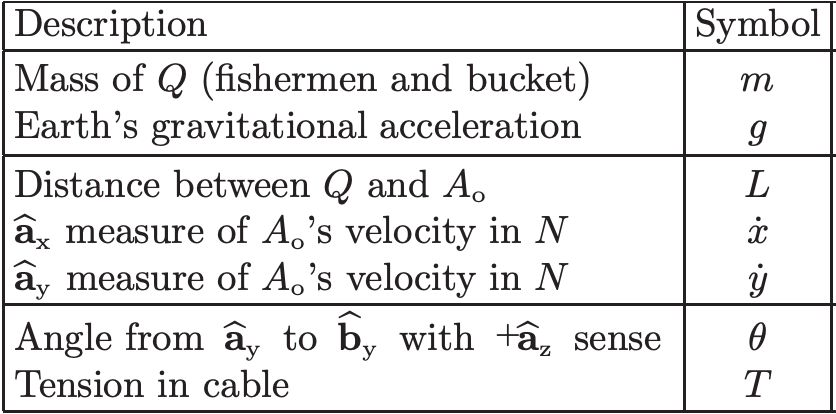 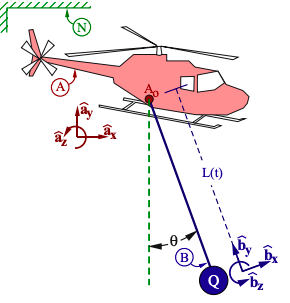 How to limit the oscillation of sample when pulling it out of the water?
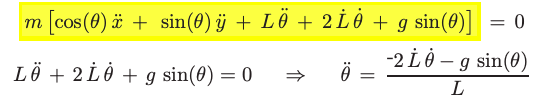 50
Roberto Lacasa
[Speaker Notes: The highlighted equation is the full dynamics of the system. 
When the helicopter (drone) is stationary, the x and y double-dot (acceleration in the x and y) are zero 
and the equation simplifies to the one below (green), where we can solve for theta double-dot (angular acceleration) (cyan)
It can be seen from the cyan equation the value for angular acc increases as the term in the denominator (cable length) gets smaller.
This shows us that the oscillations to the sample at the end of the cable can increase significantly as the sample is raised towards the payload, especially at the very top.]
Simulations
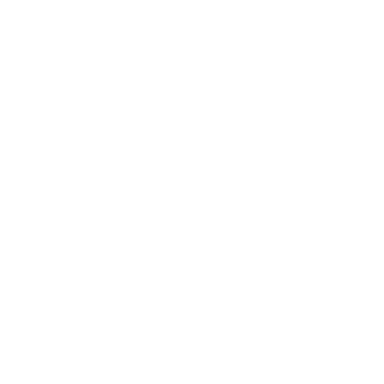 51
Roberto Lacasa
[Speaker Notes: The spaghetti effect can be show in the following animations, this shows the uncontrolled sample]
Simulations
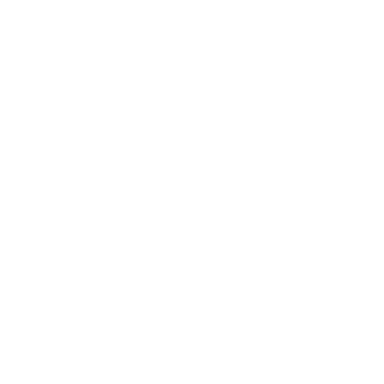 52
Roberto Lacasa
[Speaker Notes: The sample animation with feedback controllers on it.]
Controls Design
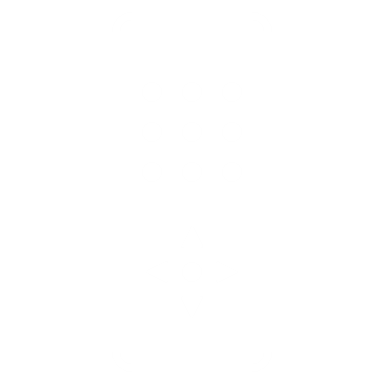 The system dynamics can be modeled as a 2-D pendulum
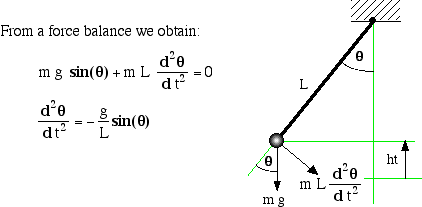 Pendulum has nonlinear dynamics
53
Roberto Lacasa
[Speaker Notes: Nonlinear: a change in input (theta) does not yield a mathematically "linear" output (angular acc.) due to the sin wave function]
Controls Design
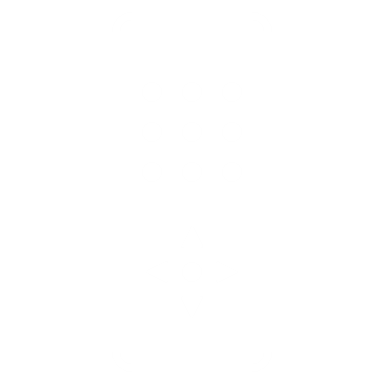 Linearly approximated system was uncontrollable
The system must be controlled with nonlinear dynamics
Trajectory Optimization with feedback control: Model Predictive Control (MPC)
54
Roberto Lacasa
[Speaker Notes: Make sure to explain how linear approximation is done and what controllability means

Linear approx : taking plots based off of a fixed point: where velocities and accelerations are = 0 

Controllability means: you can move from any starting initial conditions to any arbitrary state of our choosing (or a zero state).

Dr. Hubicki suggests using a T.O. w/ feedback control: MPC]
Model Predictive Control
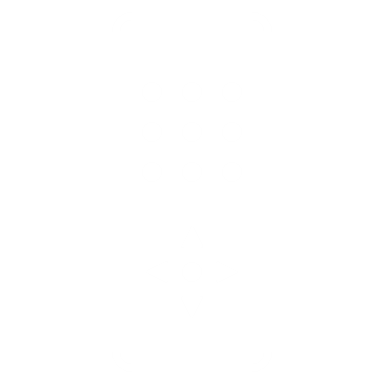 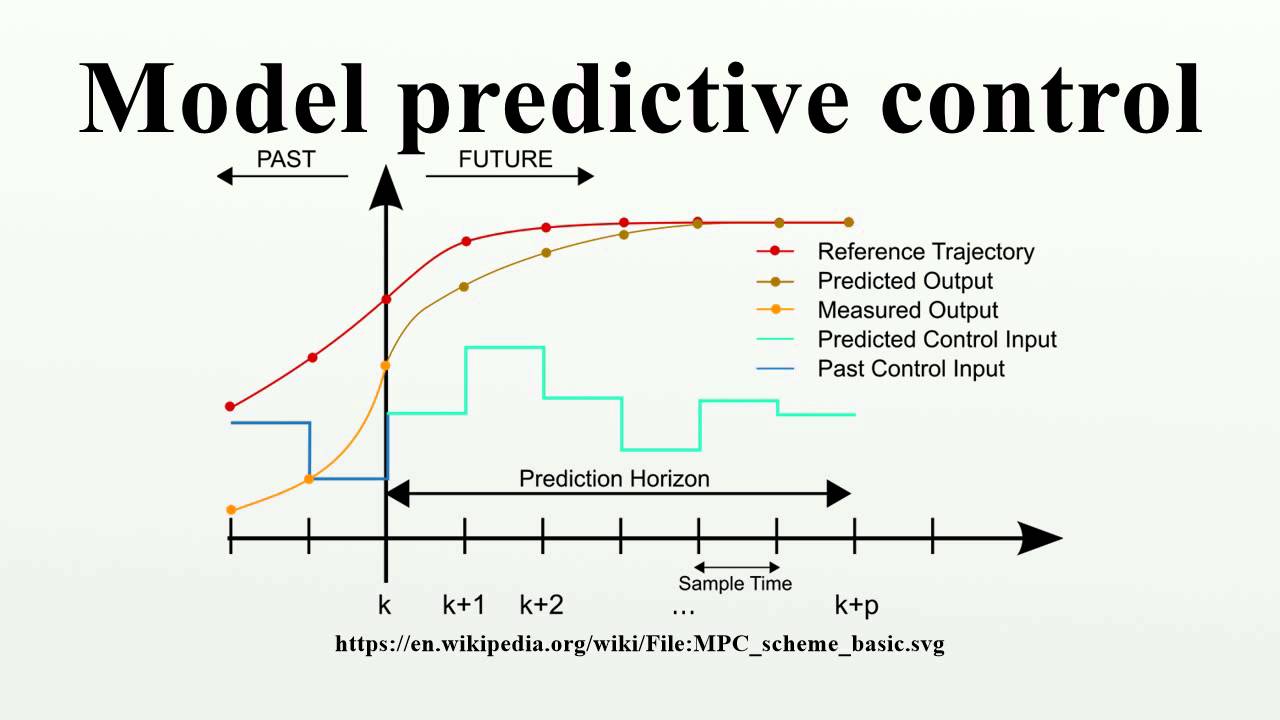 55
Roberto Lacasa
[Speaker Notes: Make sure to explain linear approximation and what controllability means

Controllability means: you can move from any starting initial conditions to any arbitrary state of our choosing (or a zero state).]
Model Predictive Control
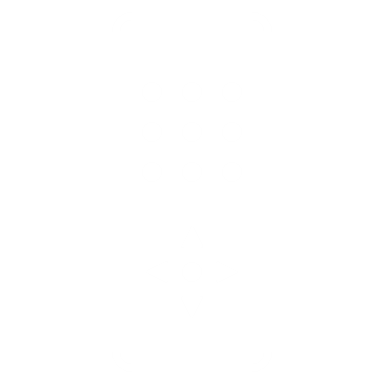 Measured Disturbances
References
Measured Outputs
Optimizer
Plant
Prediction Model
Control Moves
MPC
56
Roberto Lacasa
Model Predictive Control
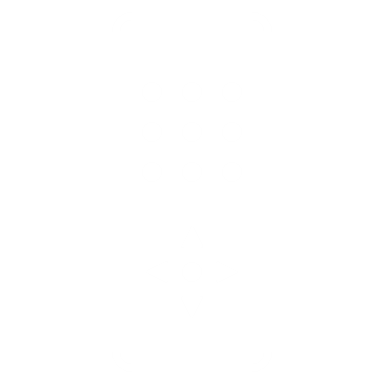 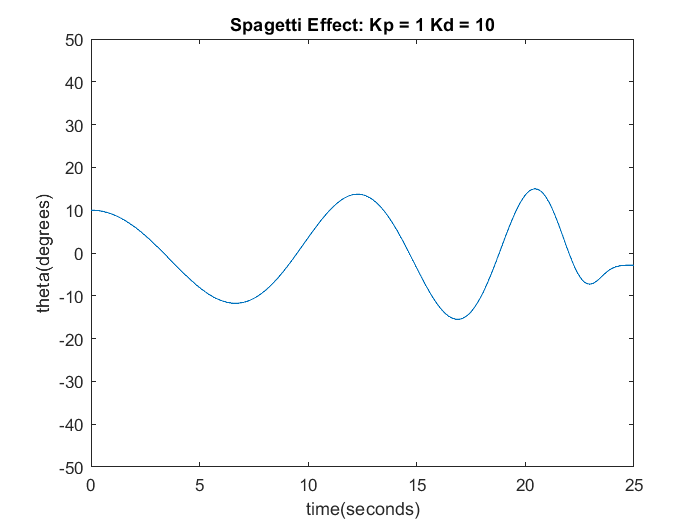 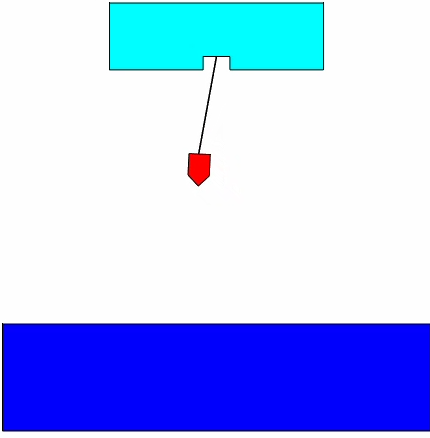 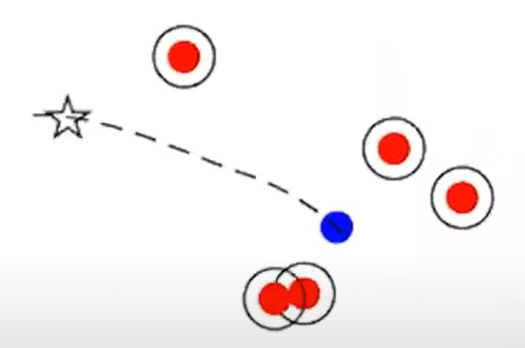 57
Roberto Lacasa
Refined Prototype
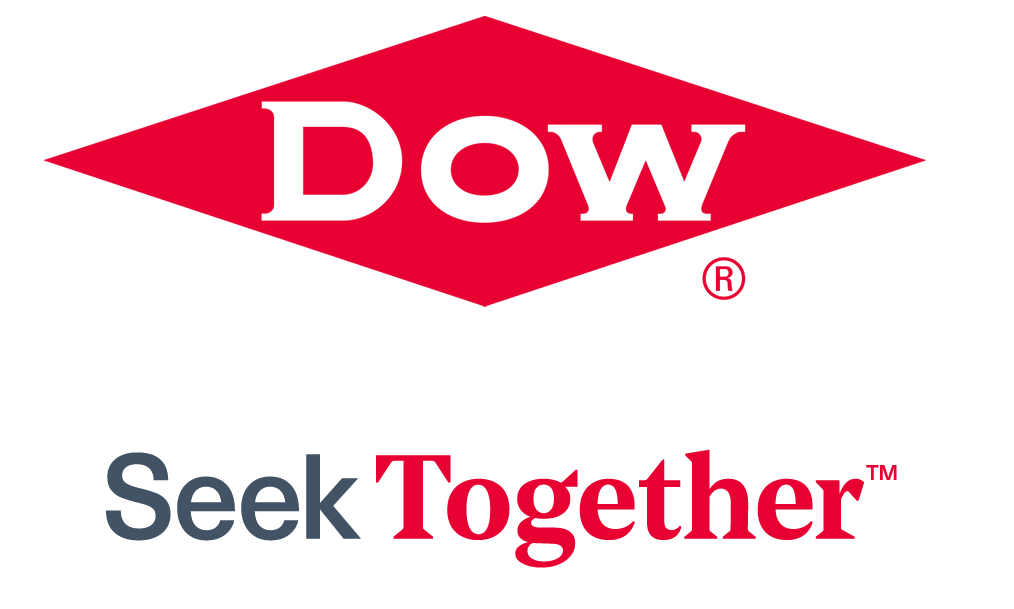 Drone Payload Sample and Collection Work Breakdown Structure
Refined Storage Prototype
Design Review 6
3D Print housing
Assemble all components
Integrate flight controller with receiver
Assemble housing
Mount housing to drone body
Completed Testing
58
Roberto Lacasa
Refined Prototype
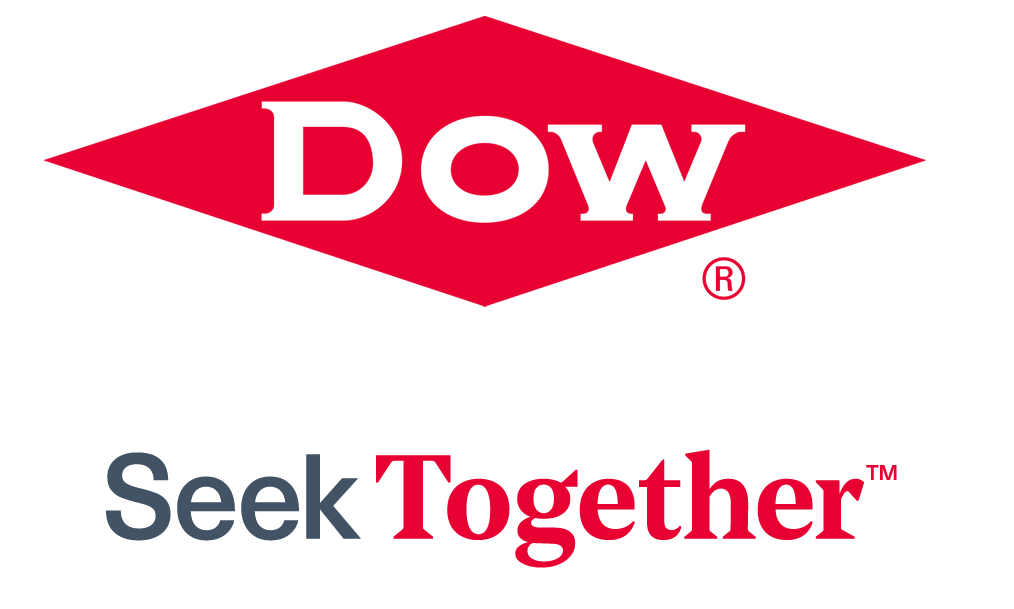 Drone Payload Sample and Collection Work Breakdown Structure
Refined Storage Prototype
Design Review 6
3D Print housing
Assemble all components
Integrate flight controller with receiver
Assemble housing
Mount housing to drone body
Completed Testing
59
Roberto Lacasa
Budget Costs
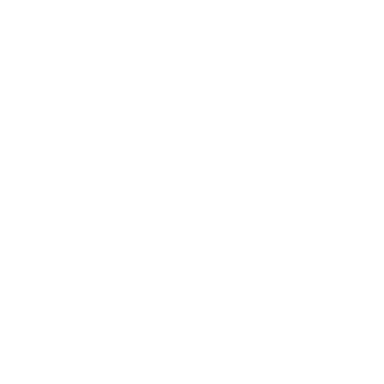 $ 532.76
$ 1087.45
$ 332.82
$ 46.97
60
Roberto Lacasa
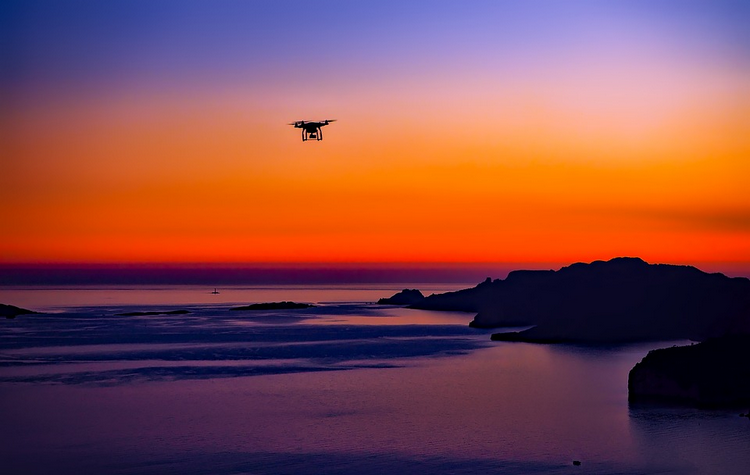 Upcoming Milestones
Questions?
61
Roberto Lacasa
Model Predictive Control
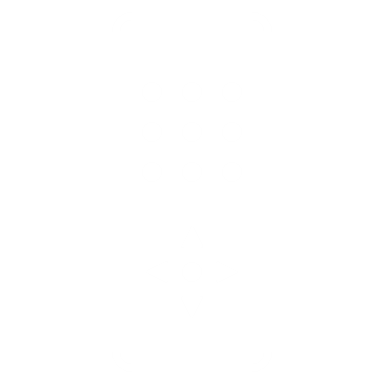 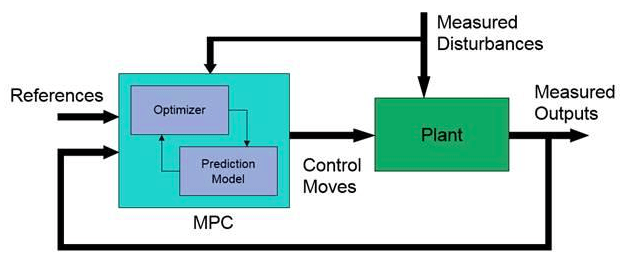 62
Roberto Lacasa
Backup Slides
63
Current Market
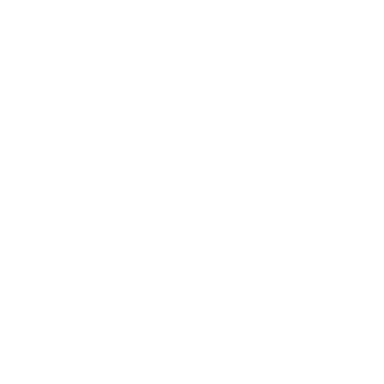 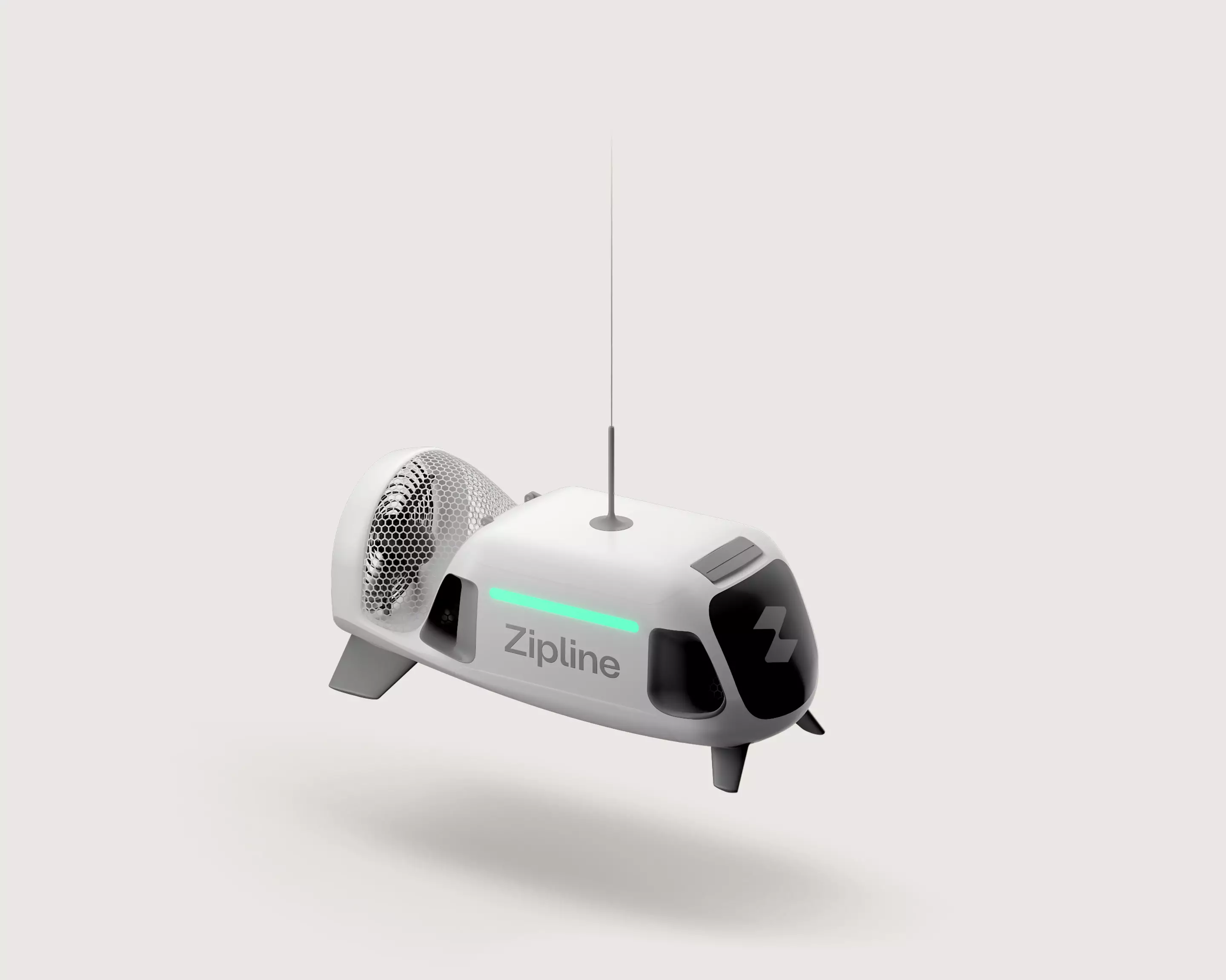 Currently delivering in united states
Autonomous flight with precise ETAs
Average order time of 18 minutes
64
Dominic Bellocchio
[Speaker Notes: https://www.youtube.com/watch?v=DOWDNBu9DkU&t=273s
The picture is of the package holder that is lowered beneath the drone and delivers the food/purchase. I think this one is more commercial and profitable]
Budget Costs
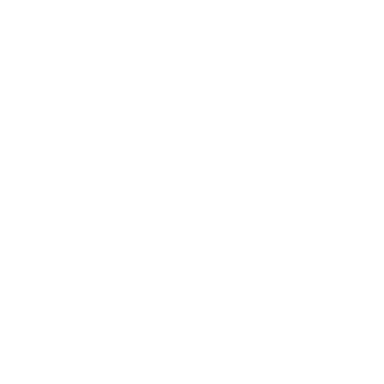 $ 532.76
$ 1087.45
$ 332.82
$ 46.97
65
Roberto Lacasa
Budget Costs
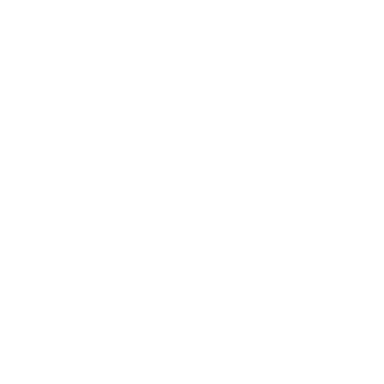 66
Roberto Lacasa
Budget Costs
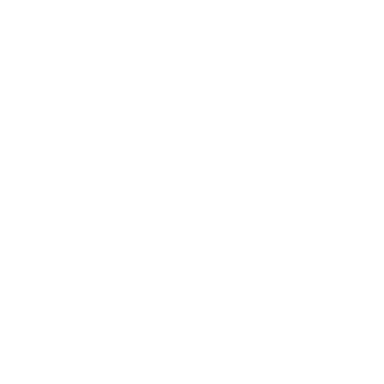 $ 305.94
$ 36.97
$ 538.57
$ 78.97
$ 49.01
67
Roberto Lacasa
Testing and Validation
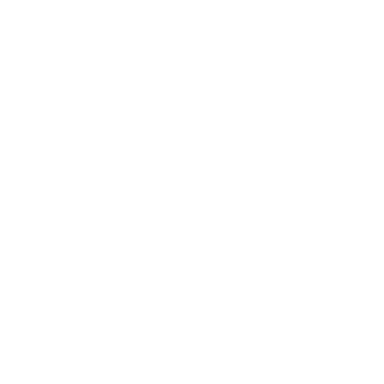 Include significant results and things learned + improvements
Table of components we ran through 
Motors specs 
Lipo battery 
Motor
Sample 
Battery based on power
Dylan Ma
68
Design #3 Dimensions
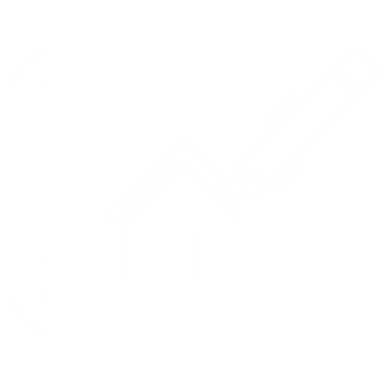 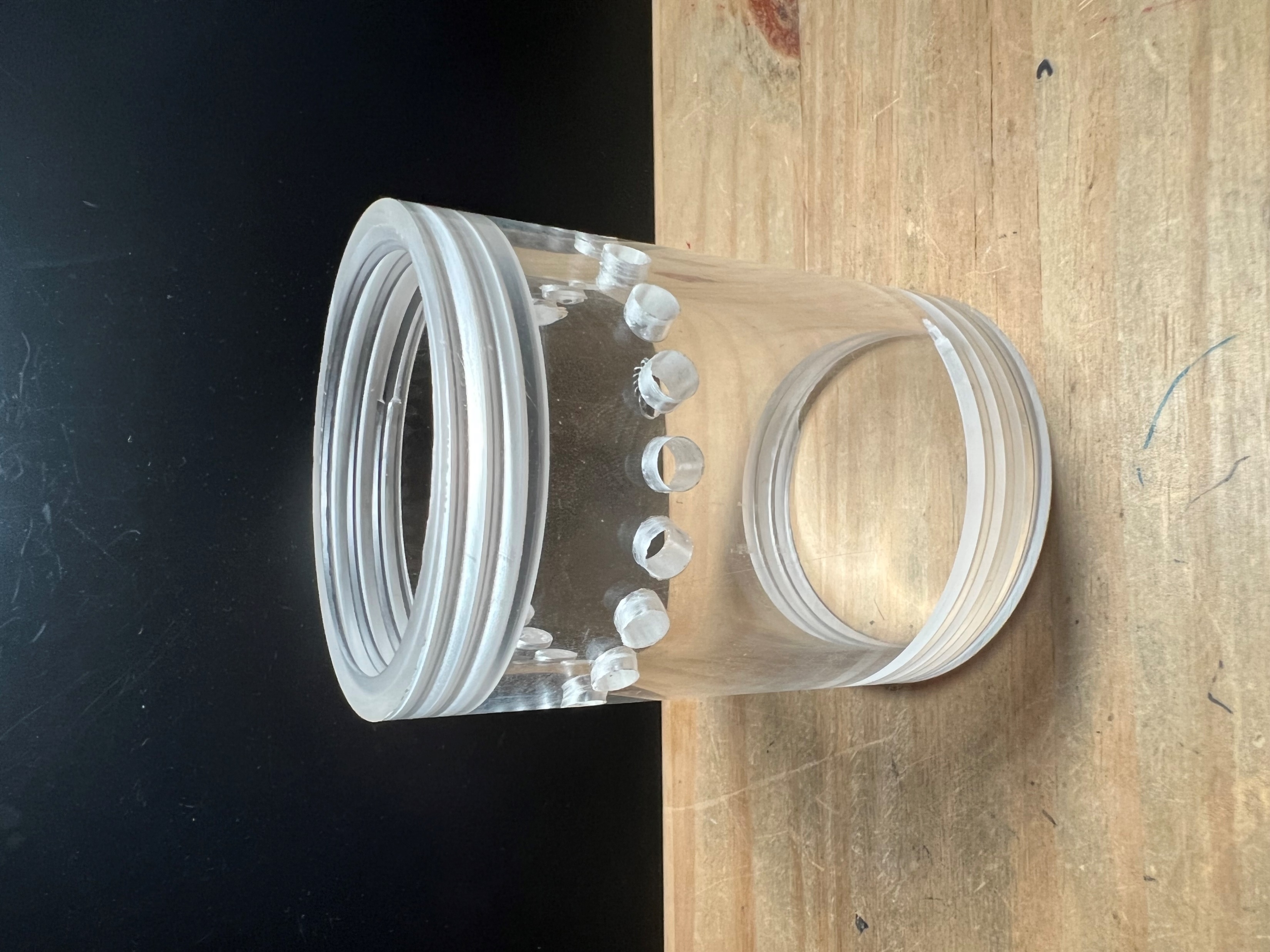 95 mm
70 mm
Dylan Ma
69
Design #3 Overview
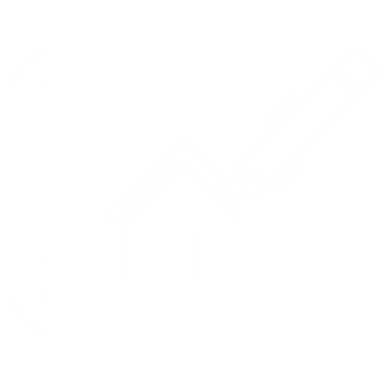 Threaded ends allow for screwed caps
Smaller holes to increase wall strength
Clear cast acrylic holds ~150-160 mL
Dylan Ma
70
[Speaker Notes: Greater factor of safety (x1.5) used to obtain an adequately sized sample +- some. Some issues: holes were made smaller to improve integrity of the container walls, but difficulty letting in algae. Threads were included to screw caps on and allow for easy replacement of parts/ testing sample, but hard to thread acrylic cast tubing. Did not turn out perfectly, and hard to remove caps. For next design, increase holes again, and add valve to bottom of the container to let water and algae out.]
Budget Costs
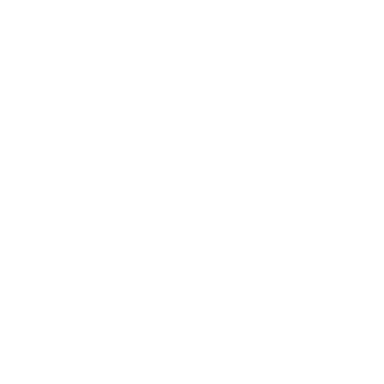 $ 36.97
$ 158.04
$ 205.83
71
Matthew Lancaster
Budget Costs
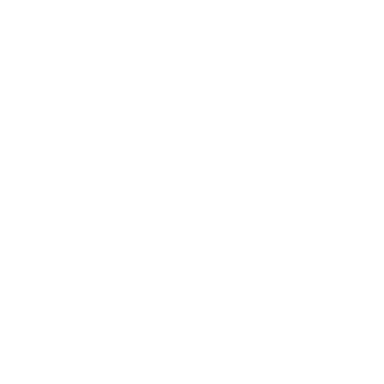 $ 305.94
72
Matthew Lancaster
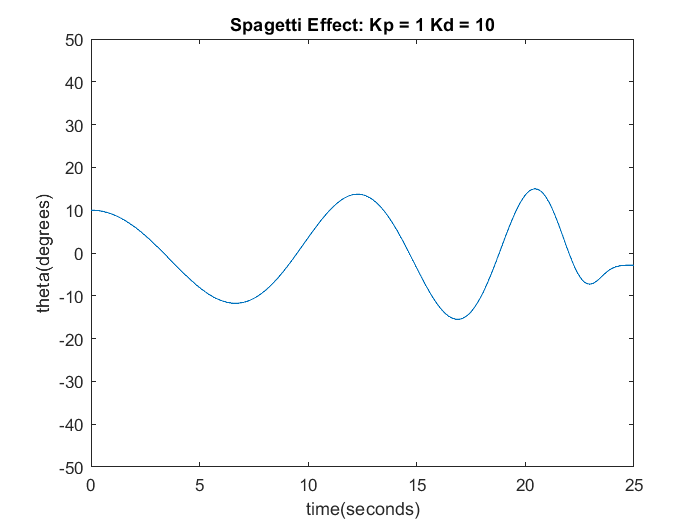 73
Refined Prototype
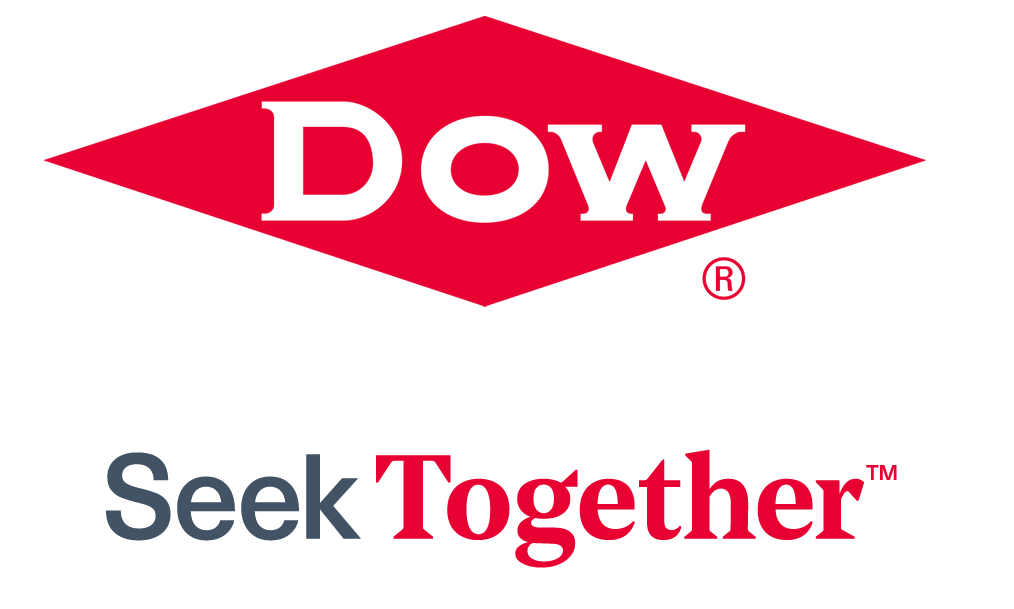 Drone Payload Sample and Collection Work Breakdown Structure
Refined Sample Prototype
Design Review 5
Initial Storage Prototype
Waterproof testing
Design Compact Walls
Finalize testing
Design space for inner components (motor, spool, etc.)
Assemble Prototype
Finalize Prototype 1
Order dimensionally correct parts
Dimension area used
Combine Prototypes
74
Matthew Lancaster
Refined Prototype
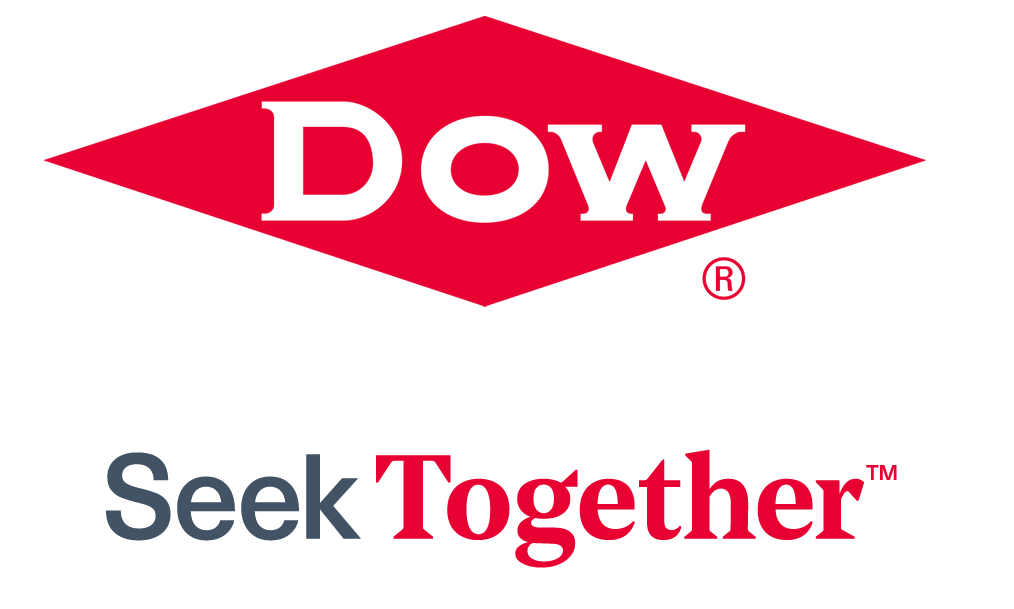 Drone Payload Sample and Collection Work Breakdown Structure
Refined Sample Prototype
Design Review 5
Initial Storage Prototype
Waterproof testing
Design Compact Walls
Finalize testing
Design space for inner components (motor, spool, etc.)
Assemble Prototype
Finalize Prototype 1
Order dimensionally correct parts
Dimension area used
Combine Prototypes
75
Matthew Lancaster
Refined Prototype
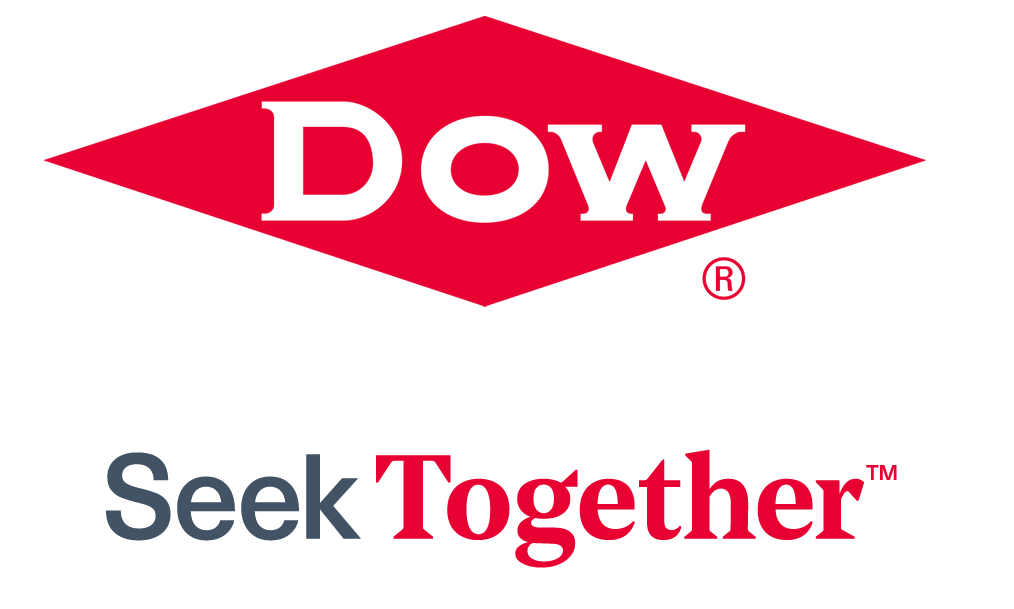 Drone Payload Sample and Collection Work Breakdown Structure
Refined Sample Prototype
Design Review 5
Initial Storage Prototype
Waterproof testing
Design Compact Walls
Finalize testing
Design space for inner components (motor, spool, etc.)
Assemble Prototype
Finalize Prototype 1
Order dimensionally correct parts
Dimension area used
Combine Prototypes
76
Matthew Lancaster
Refined Prototype
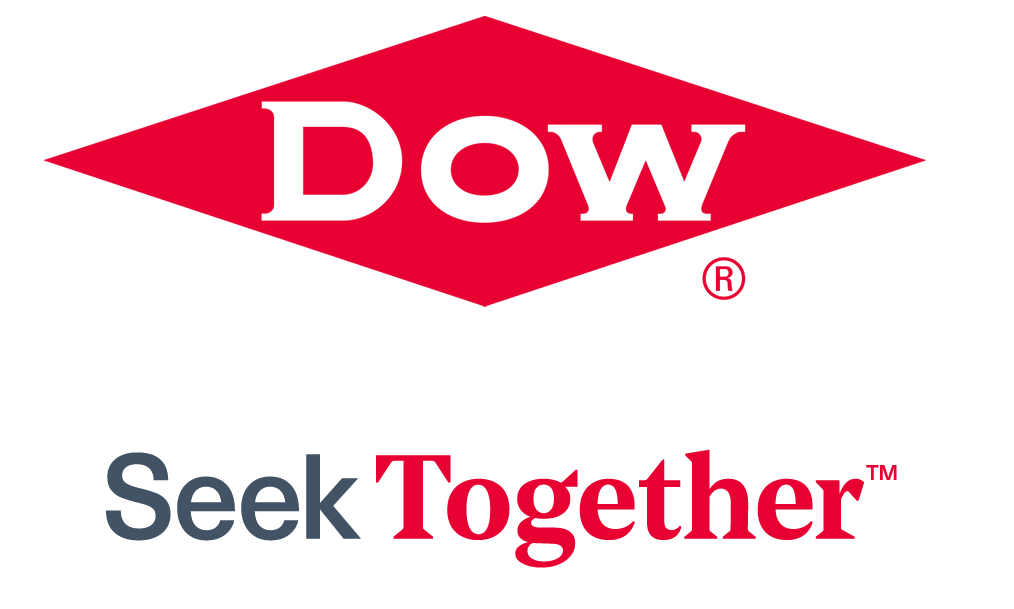 Drone Payload Sample and Collection Work Breakdown Structure
Refined Sample Prototype
Refined Storage Prototype
Design Review 5
Initial Storage Prototype
Design Review 6
Waterproof testing
3D Print housing
Design Compact Walls
Assemble all components
Finalize testing
Design space for inner components (motor, spool, etc.)
Integrate flight controller with Arduino
Assemble Prototype
Assemble housing
Finalize Prototype 1
Order dimensionally correct parts
Mount housing to drone body
Dimension area used
Completed Testing
Combine Prototypes
77
Matthew Lancaster
Budget Costs
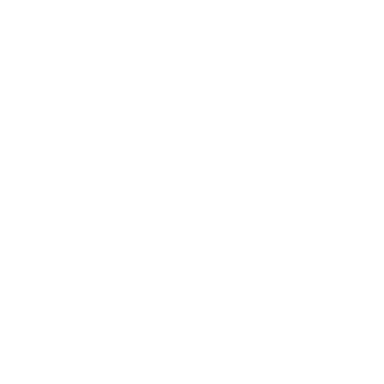 78
Matthew Lancaster
[Speaker Notes: Note that also need to create a spring project plan before the semester is over. 
In terms of prototyping: Toyota's motto is: "tape it, glue it, weld it" this is how we are going to approach prototyping.
We also will create and present a poster of the project's updates]
Mechatronics and Controller
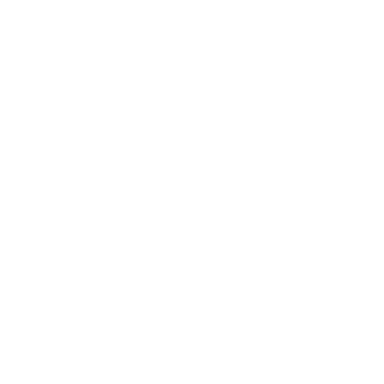 DC micro motor, GR: 236:1
Hall effect encoder with 5320 resolution
Output
Input
Controller
Plant
Unity Feedback
79
Matthew Lancaster
Refined Prototype
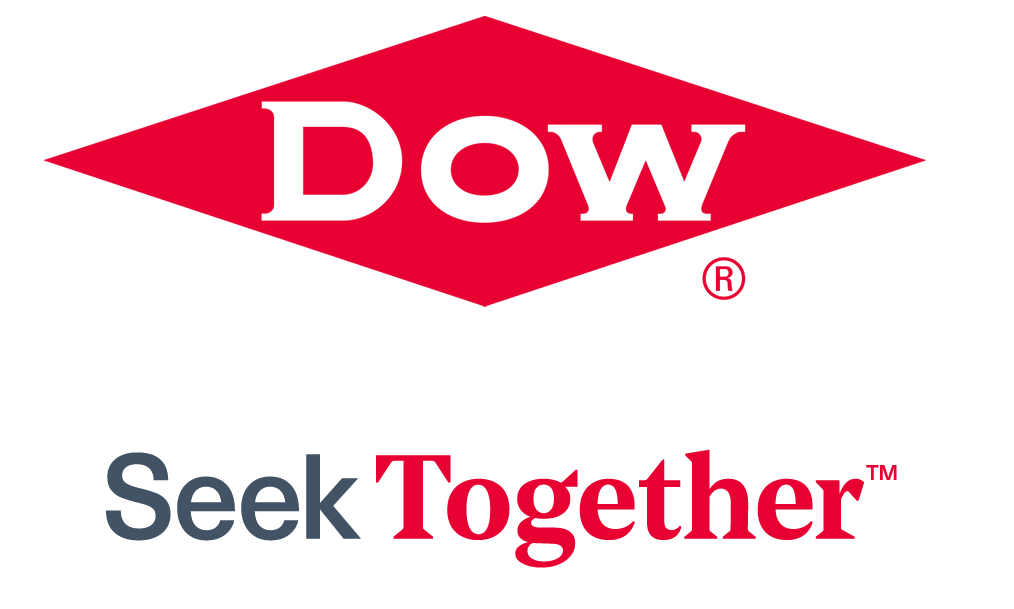 Drone Payload Sample and Collection Work Breakdown Structure
Housing
Design Review 5
Integration
3D Print housing
Begin
Finalize testing
Design space for inner components (motor, spool, etc.)
Assemble housing
Finalize Prototype 1
Mount housing to drone body
Dimension area used
Combine Prototypes
80
Matthew Lancaster
Refined Prototype
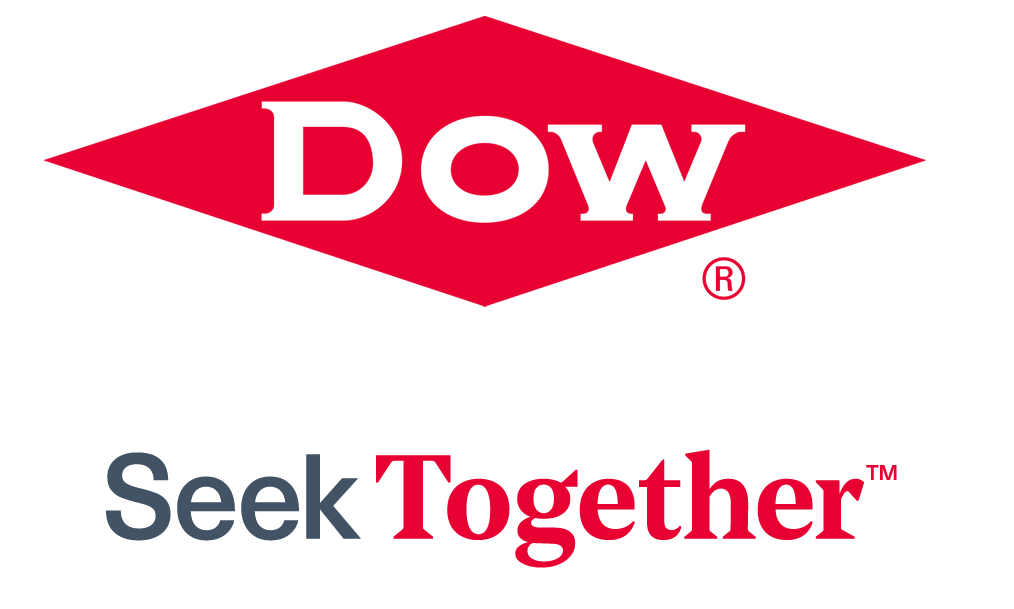 Drone Payload Sample and Collection Work Breakdown Structure
Refined Sample Prototype
Design Review 5
Initial Storage Prototype
Waterproof testing
Design Compact Walls
Finalize testing
Design space for inner components (motor, spool, etc.)
Assemble Prototype
Finalize Prototype 1
Order dimensionally correct parts
Dimension area used
Combine Prototypes
81
Matthew Lancaster
Mechatronic Systems
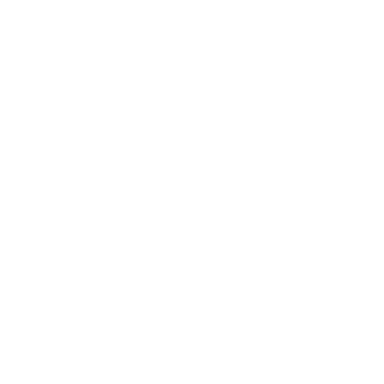 Test circuit in tandem with Arduino for remote operation
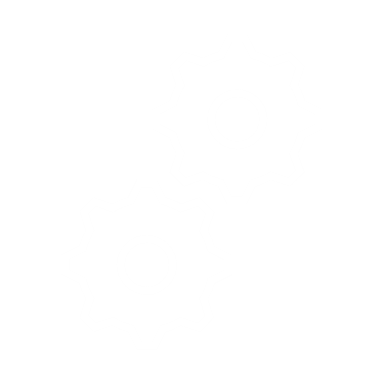 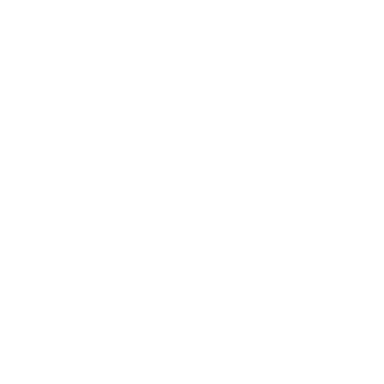 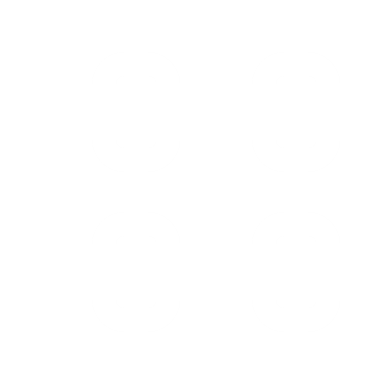 82
Tauben Brenner
[Speaker Notes: The payload should be as light as possible, to reduce power consumption, reduce material costs, and minimize effects of weight imbalances on the drone.]
Functional Decomposition
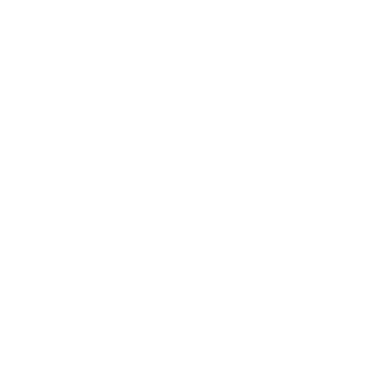 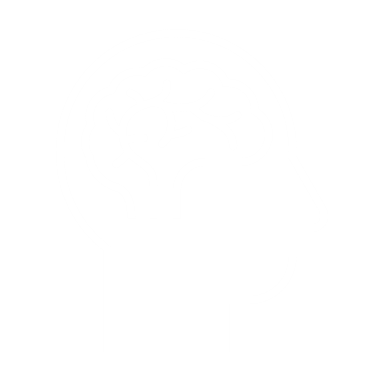 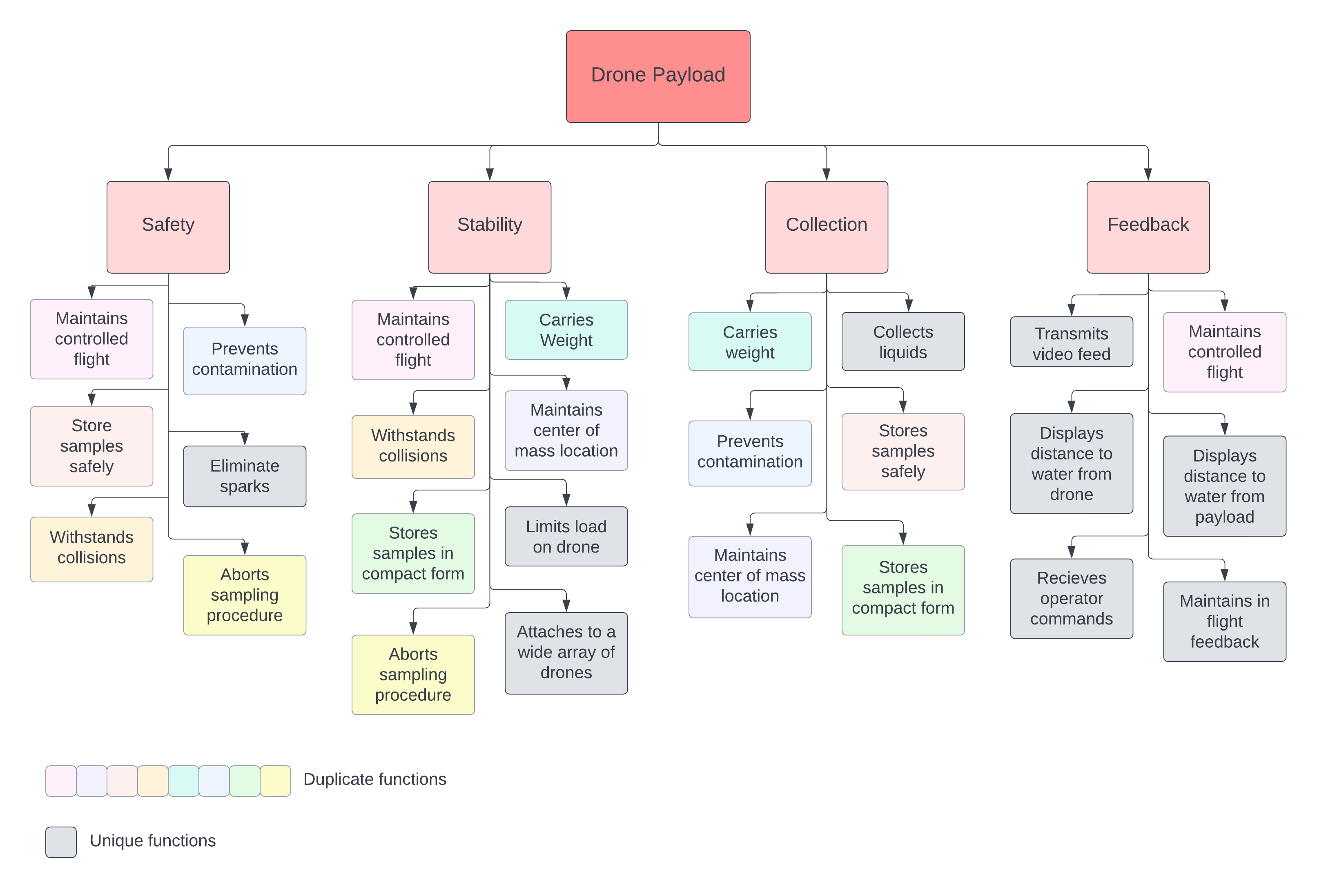 83
Functional Decomposition
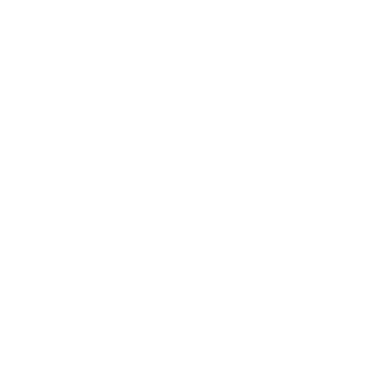 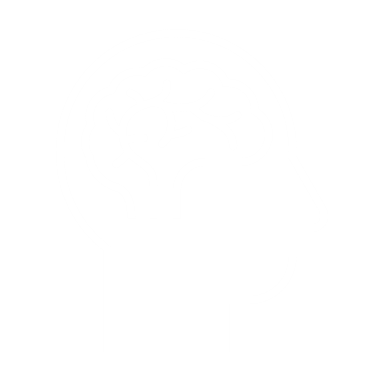 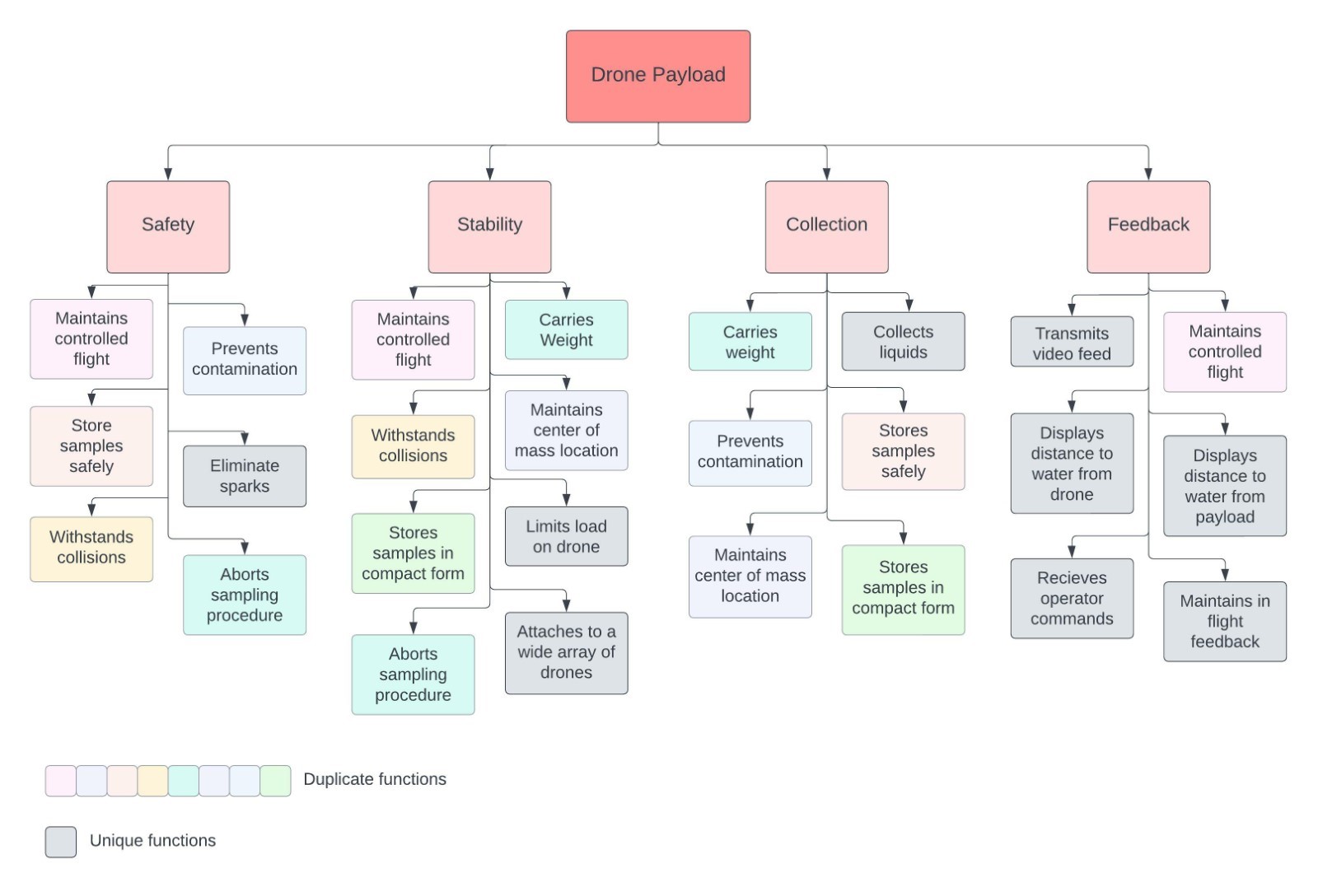 84
Functional Decomposition
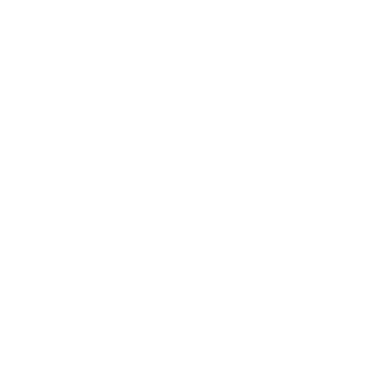 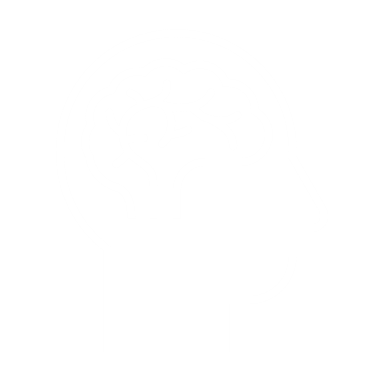 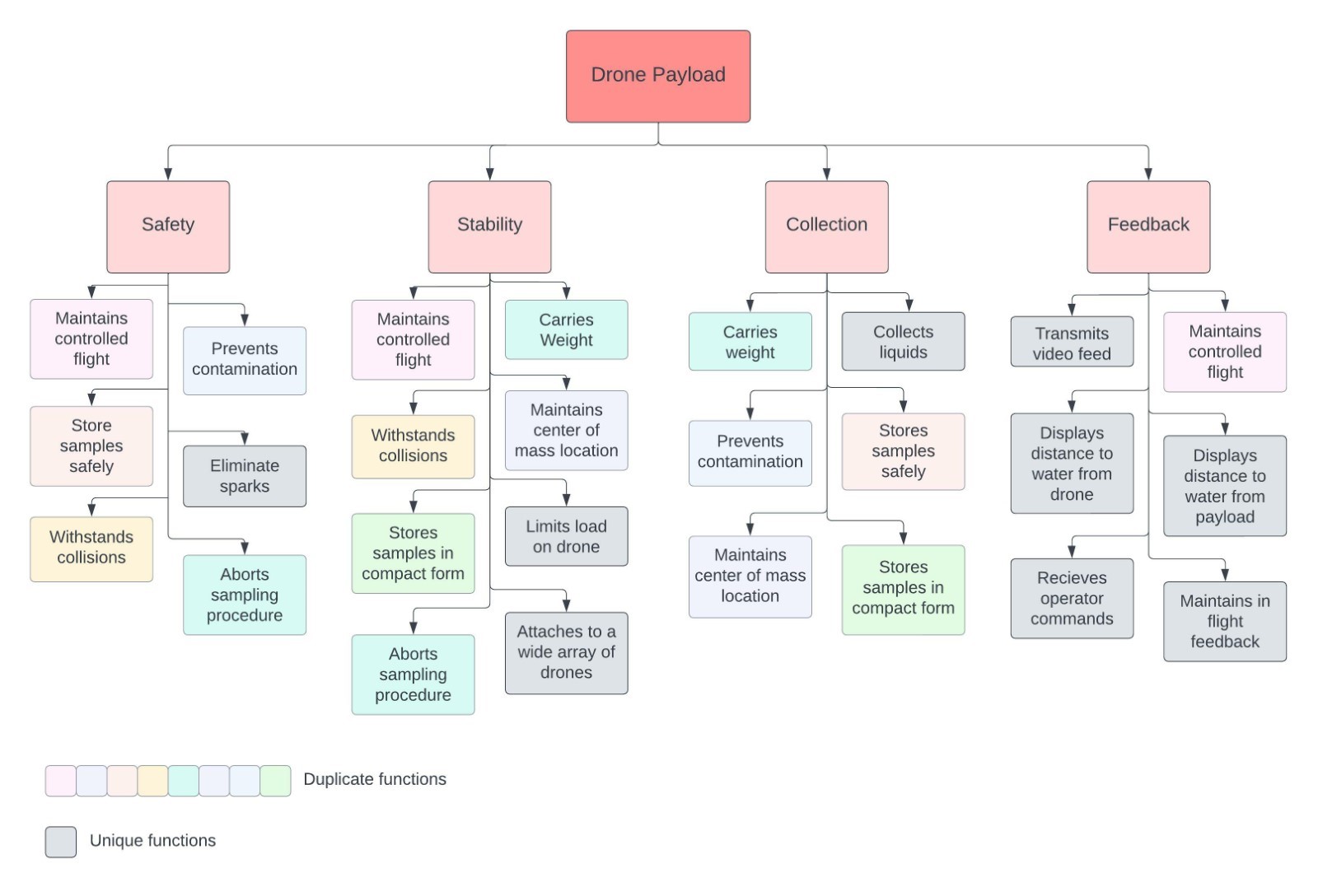 85
Functional Decomposition
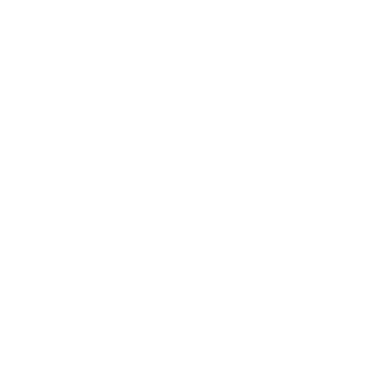 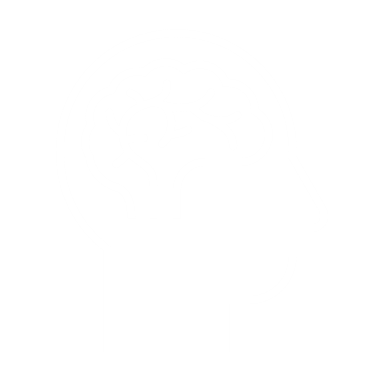 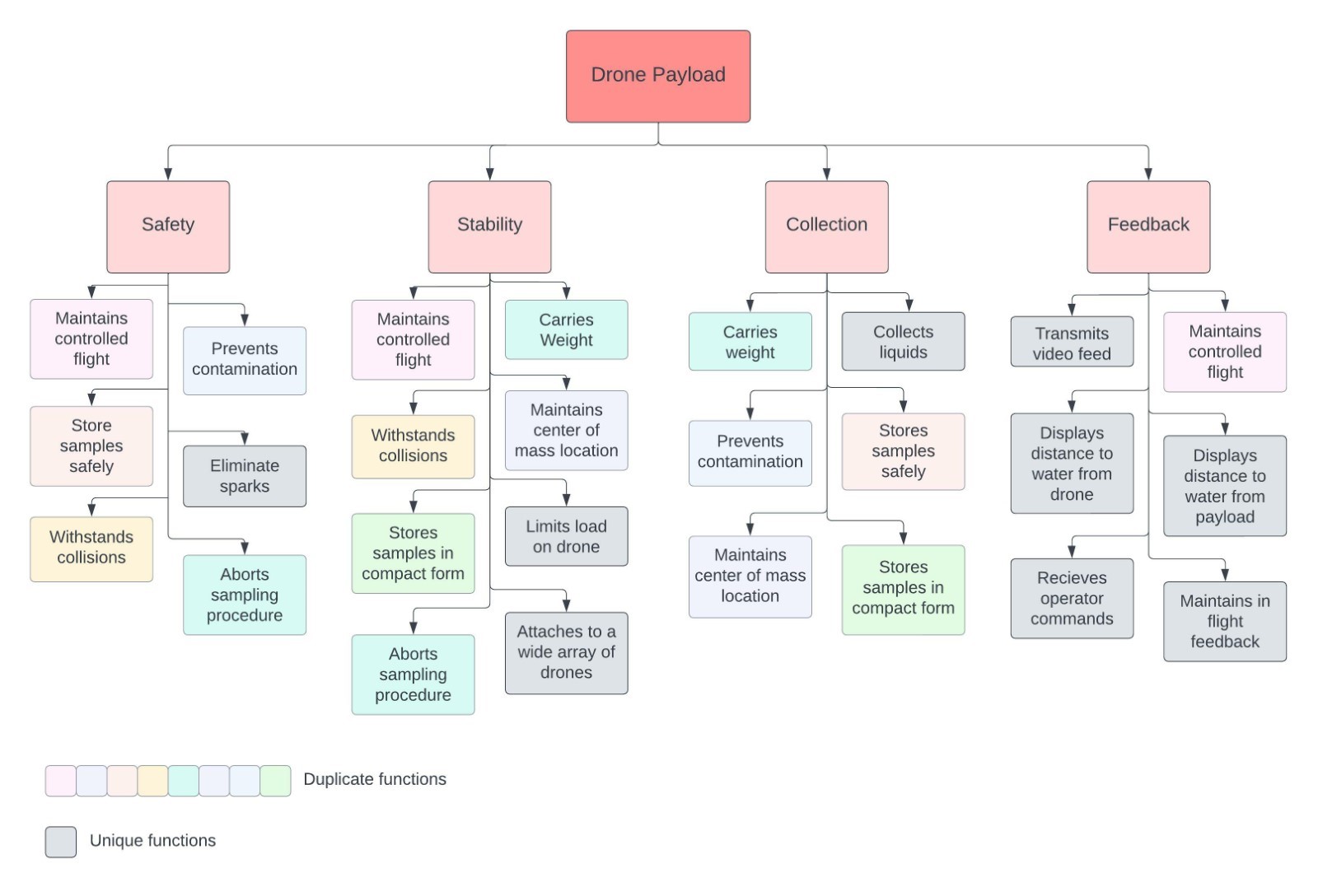 86
Functional Decomposition
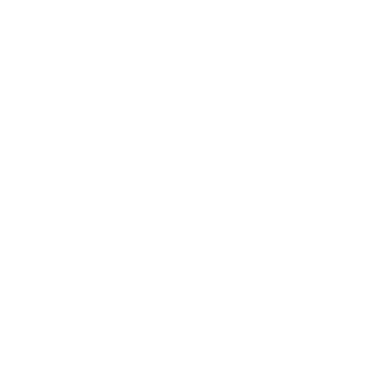 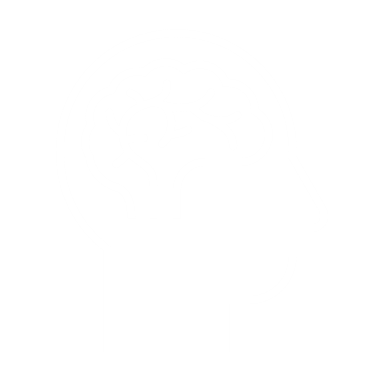 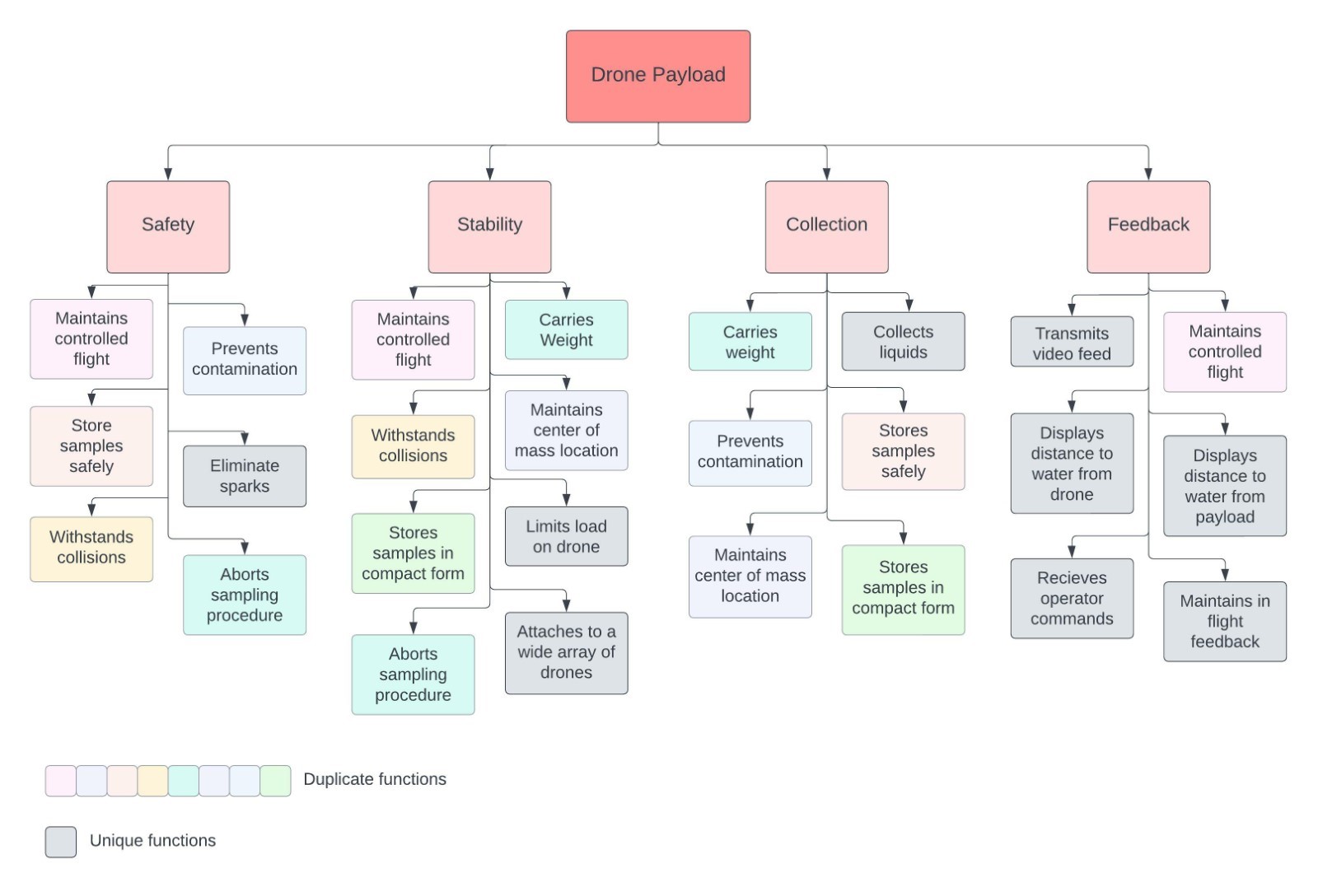 87
Color Palette
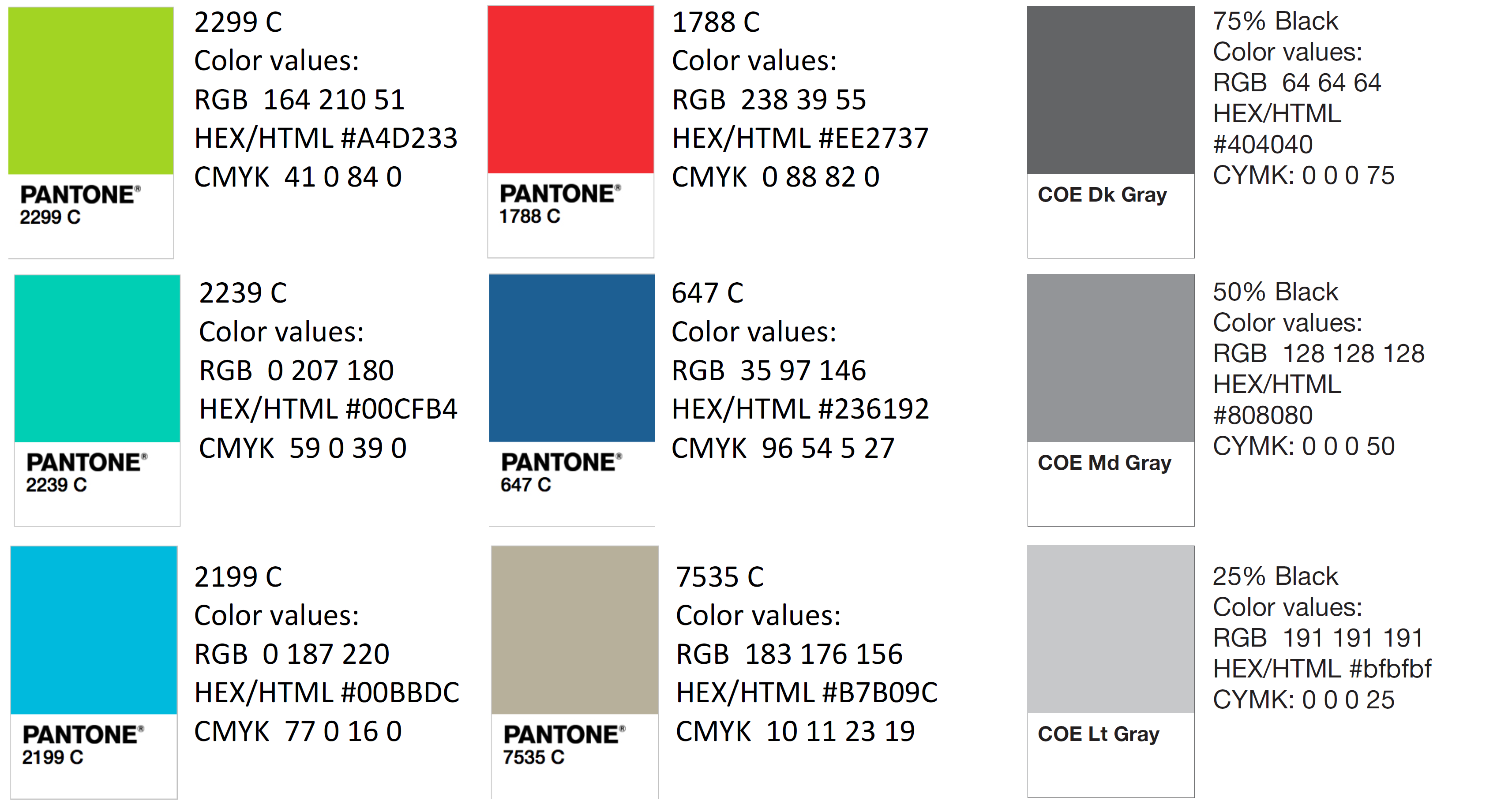 88